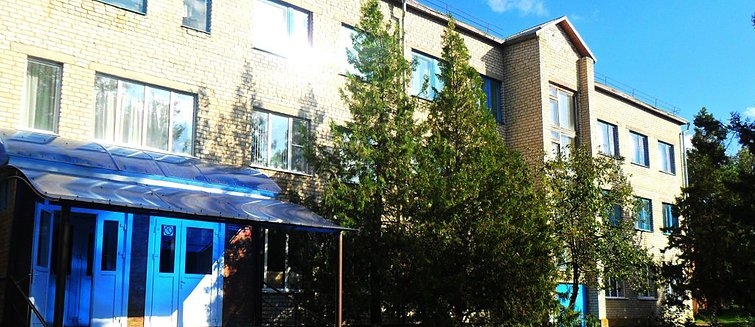 ГОСУДАРСТВЕННОЕ БЮДЖЕТНОЕ 
ПРОФЕССИОНАЛЬНОЕ ОБРАЗОВАТЕЛЬНОЕ УЧРЕЖДЕНИЕ
«АГРОТЕХНИЧЕСКИЙ ТЕХНИКУМ» С. ДИВНОЕ
1973 – 2023
НАМ – 50 ЛЕТ!
ПЕРЕЛИСТЫВАЯ
СТРАНИЦЫ
ИСТОРИИ…
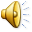 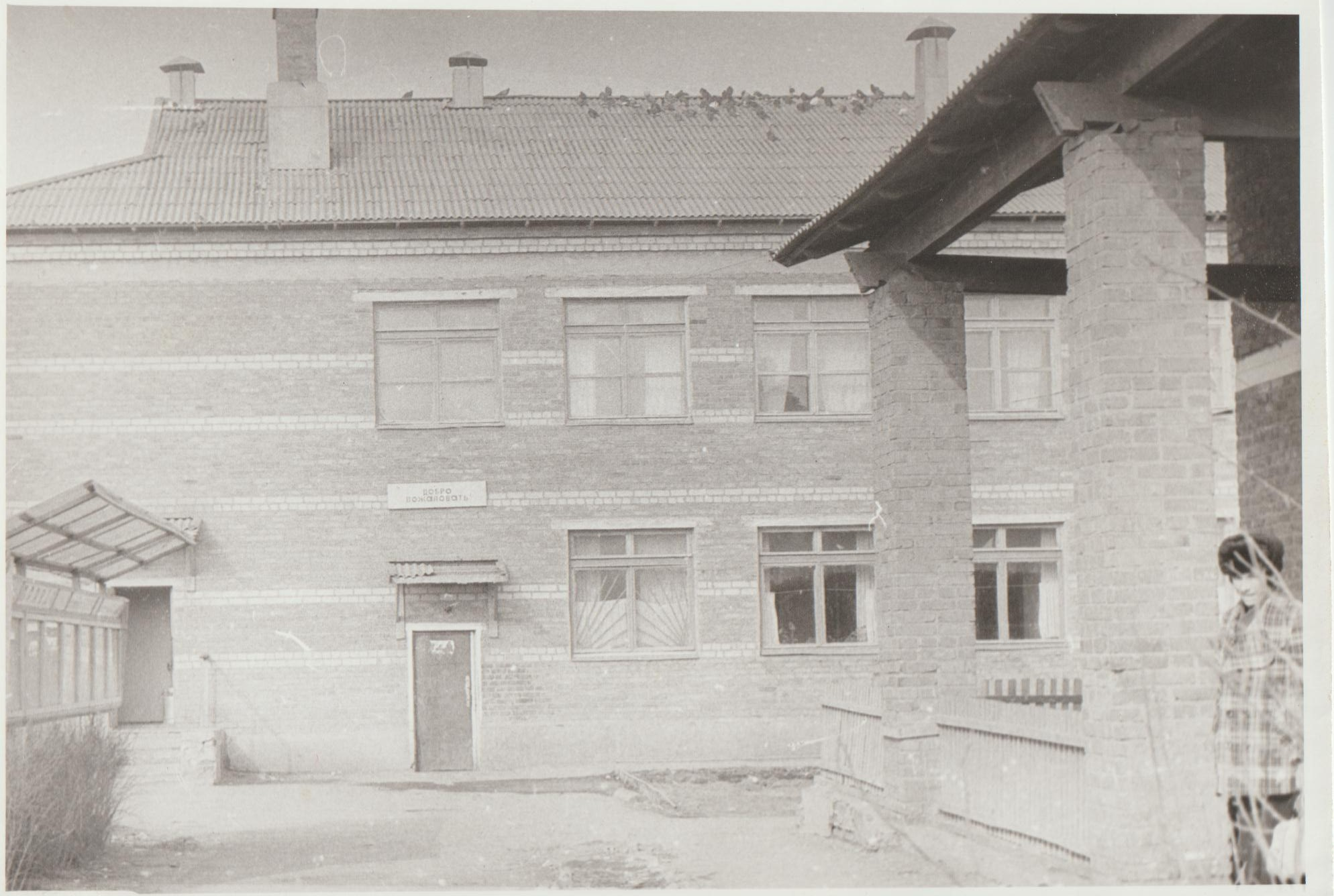 1970-е
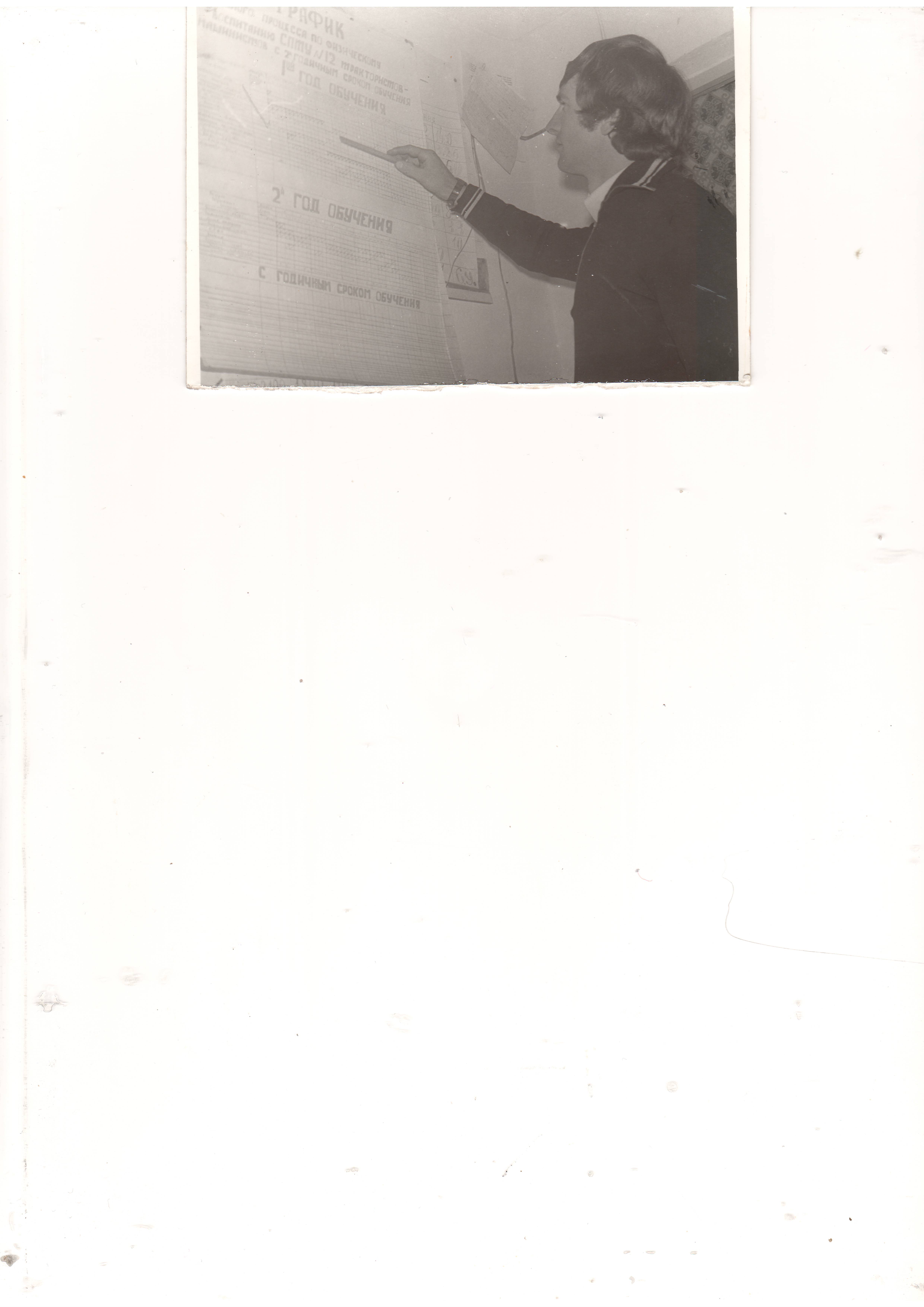 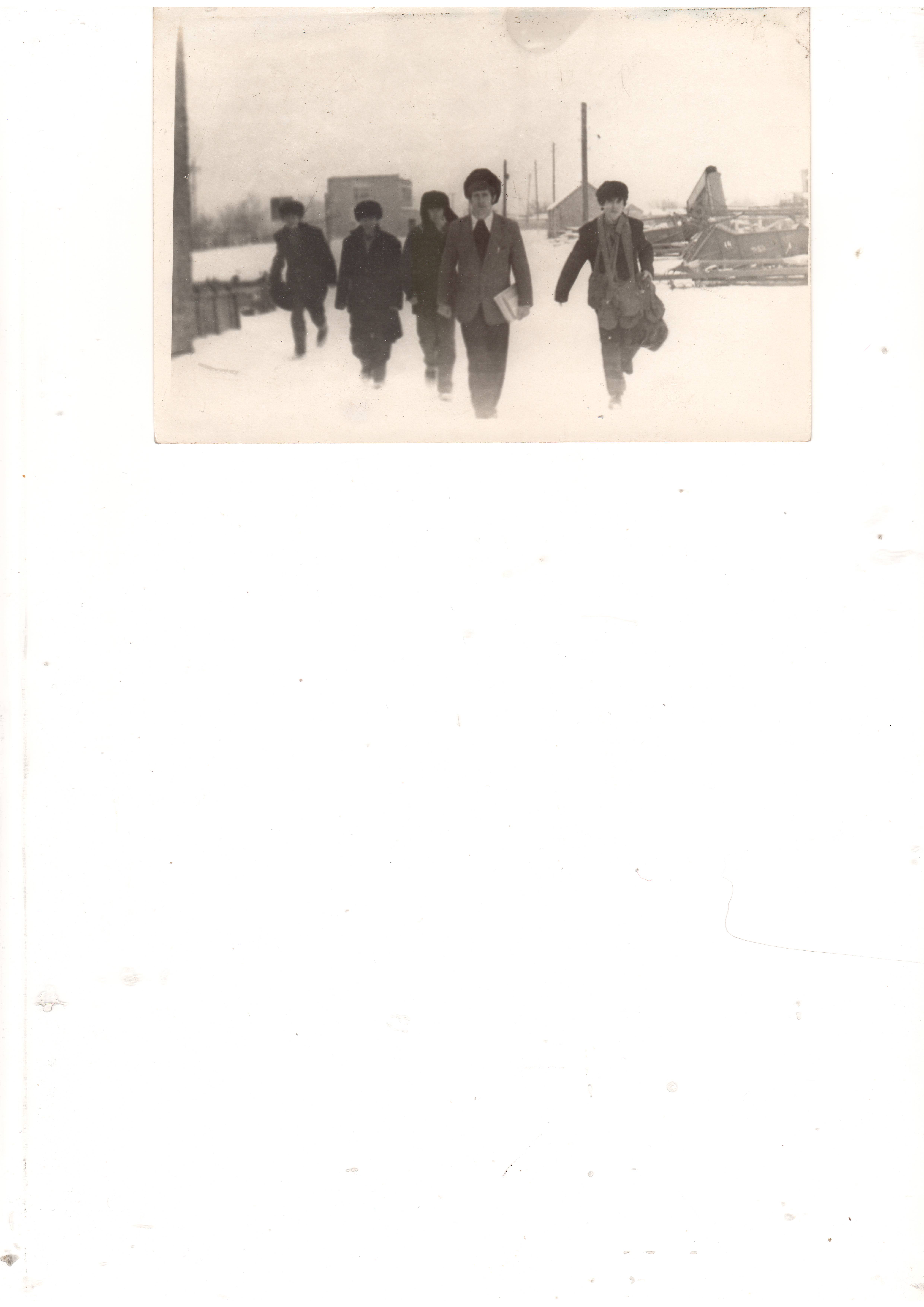 Урок НВП
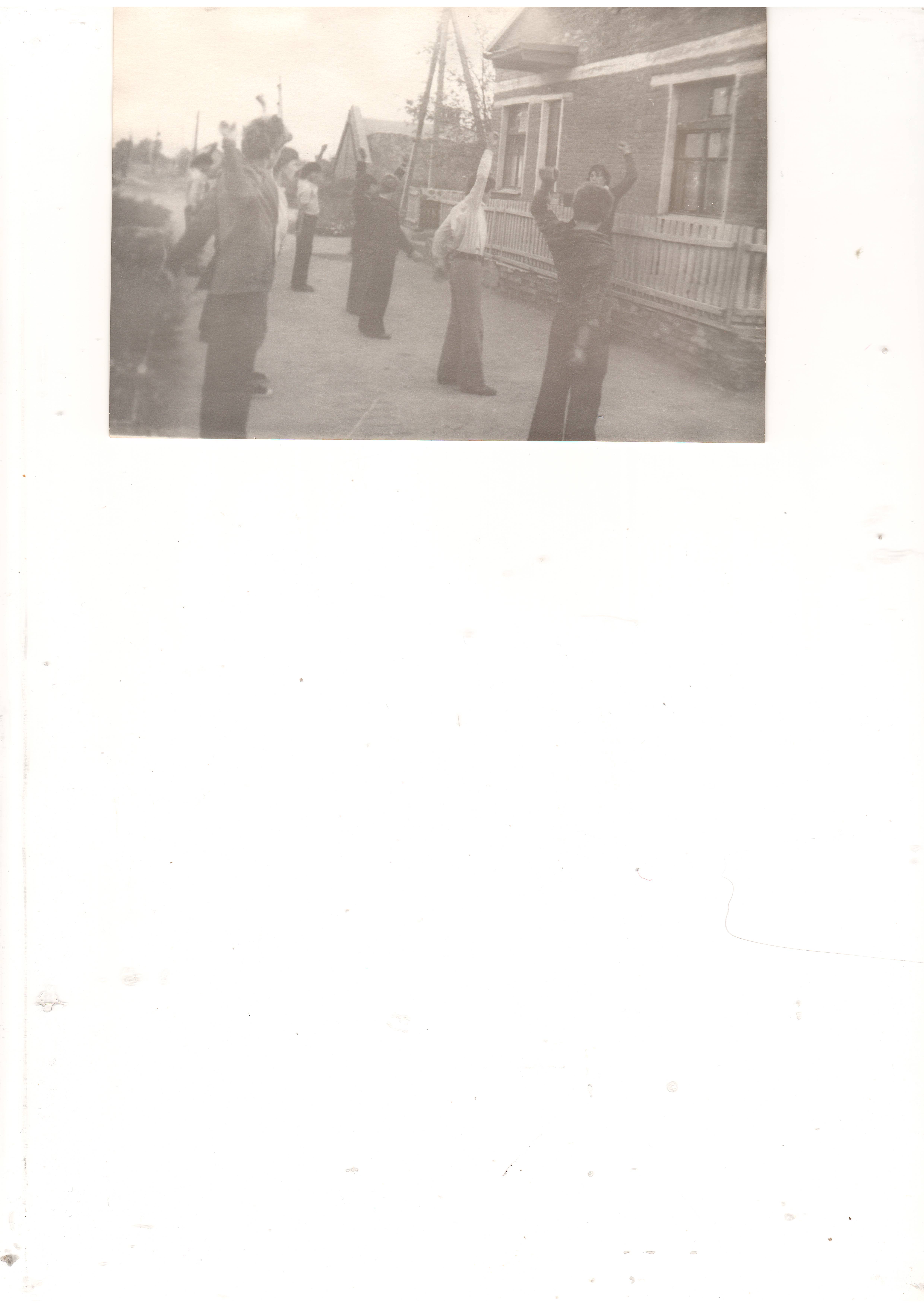 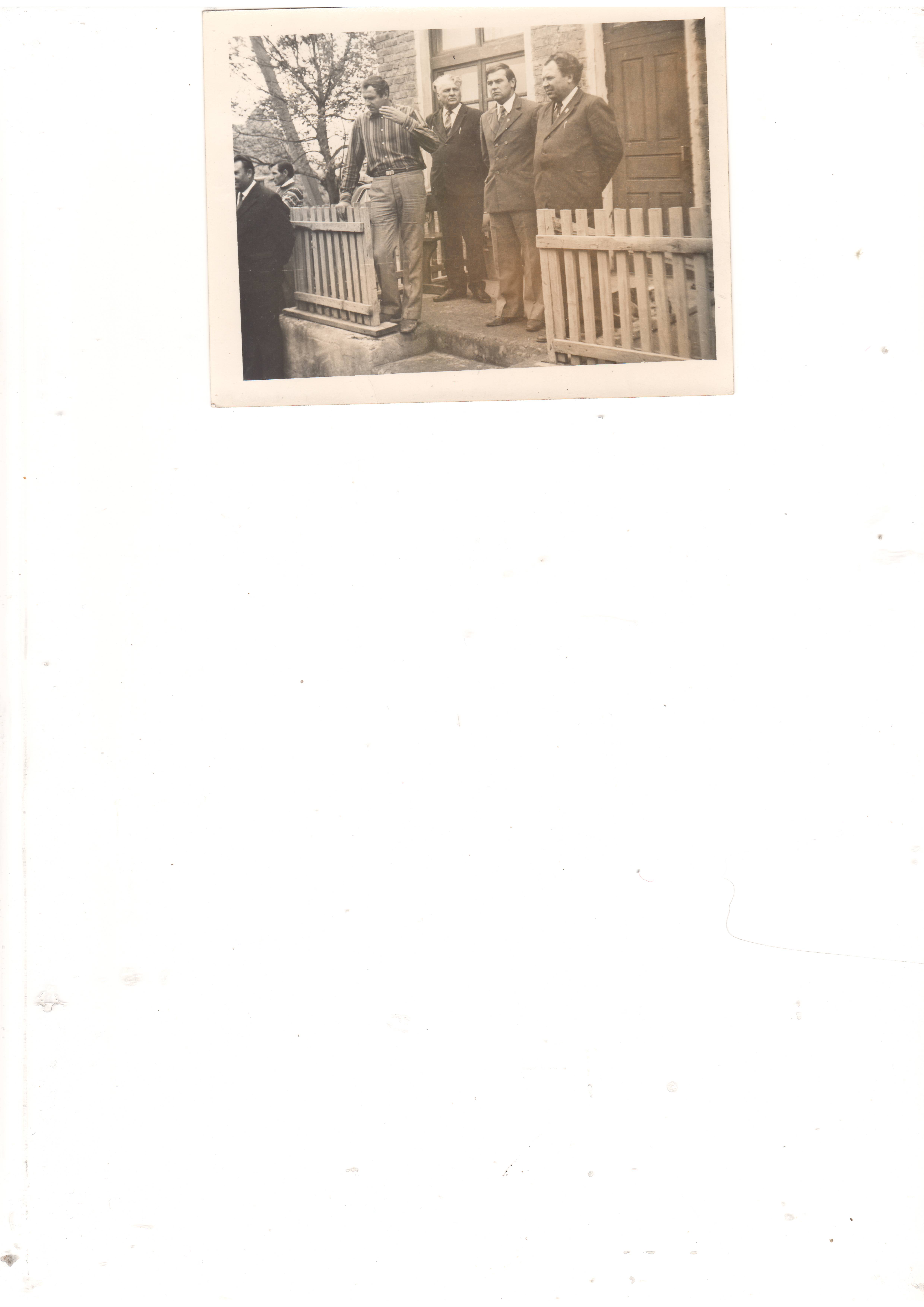 1 сентября 1979г Директора Черпаков В.Ф. и Панксьянов П.К.
Учебная практика. Мастер п/о Тимура А. и учащийся Сивопляс Ю.
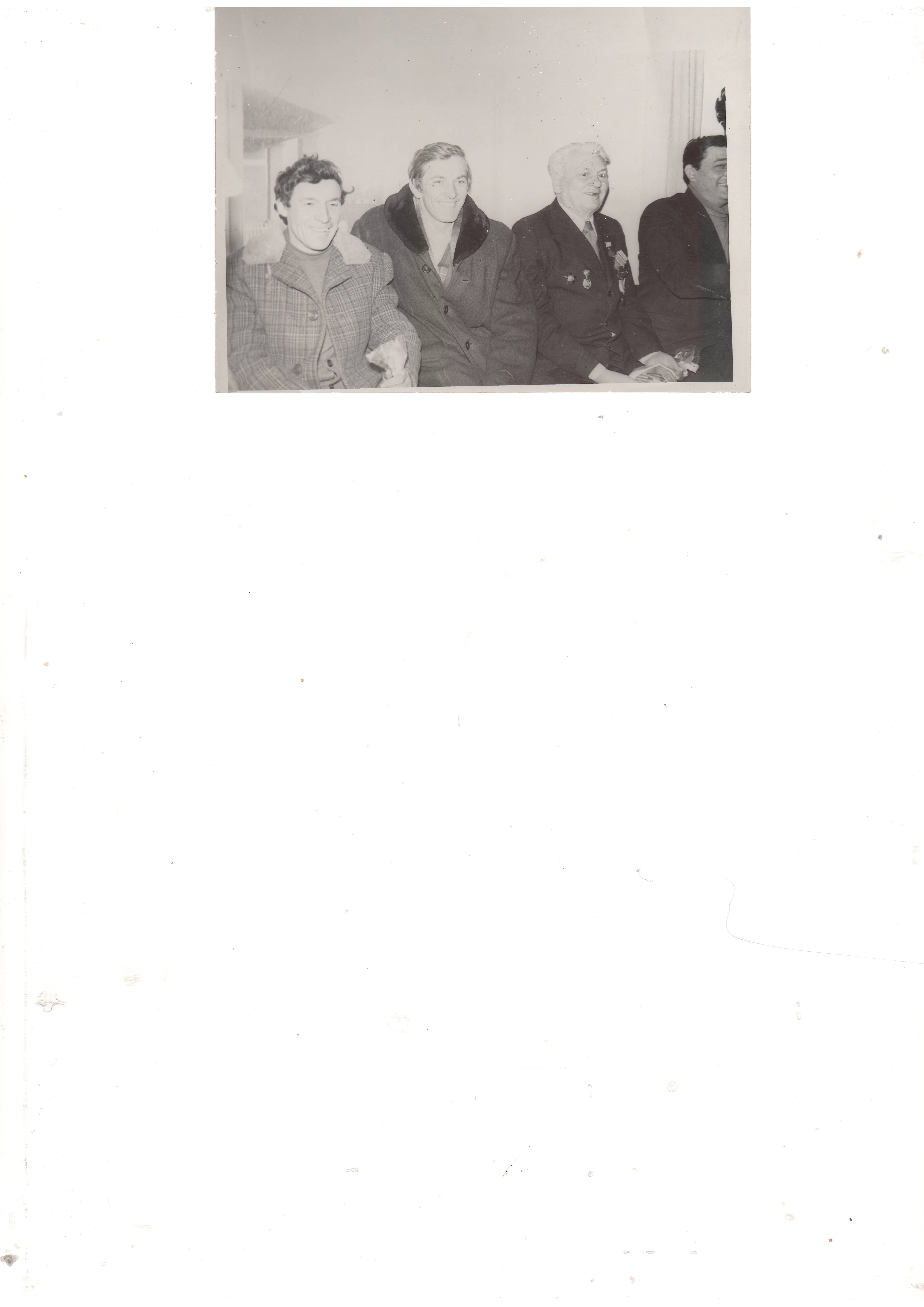 Сидоренко – преподаватель, Черпаков В.Ф. – директор, Гладков И.Ф. – ст.мастер
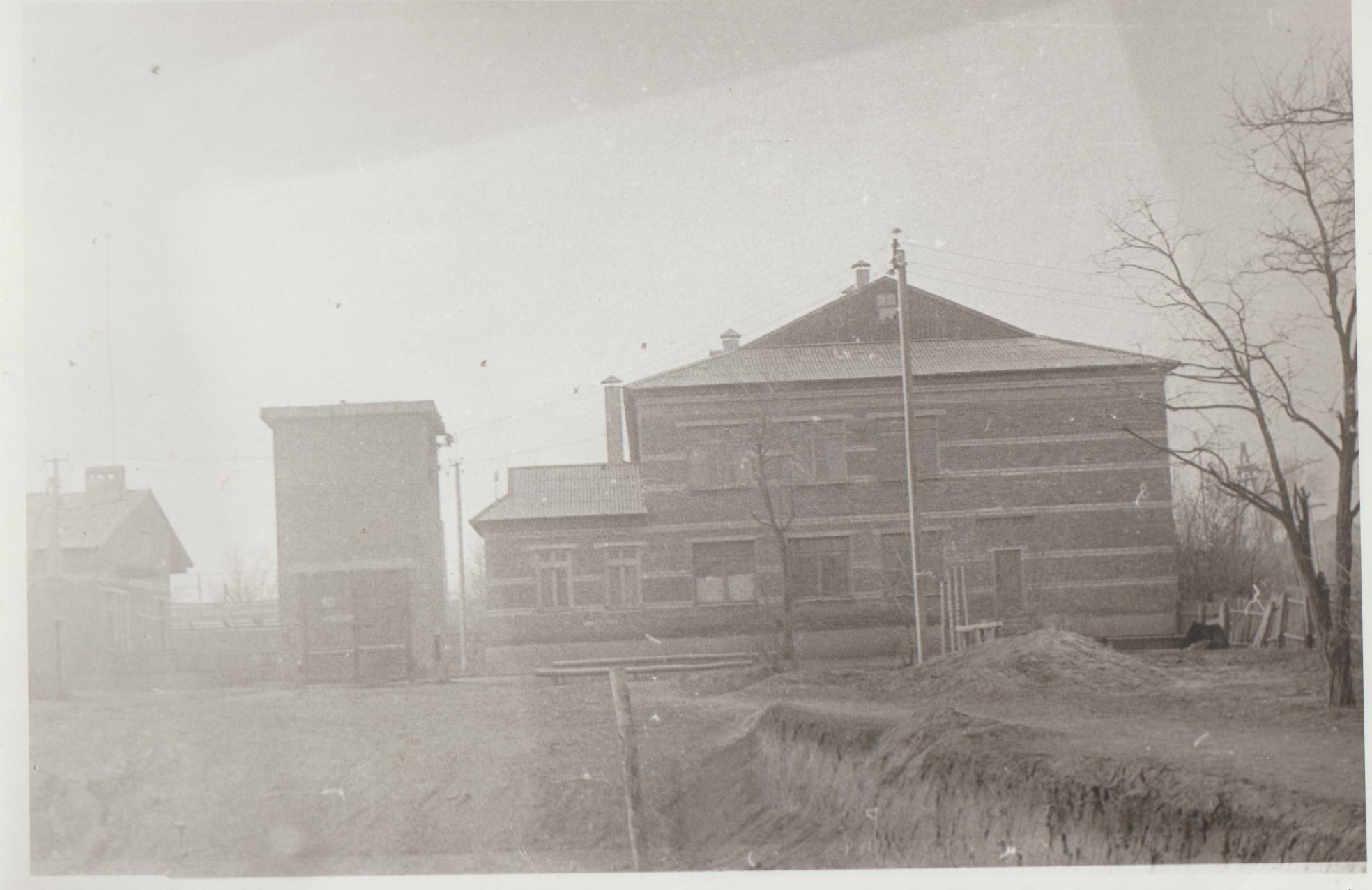 Стройка нового учебного корпуса
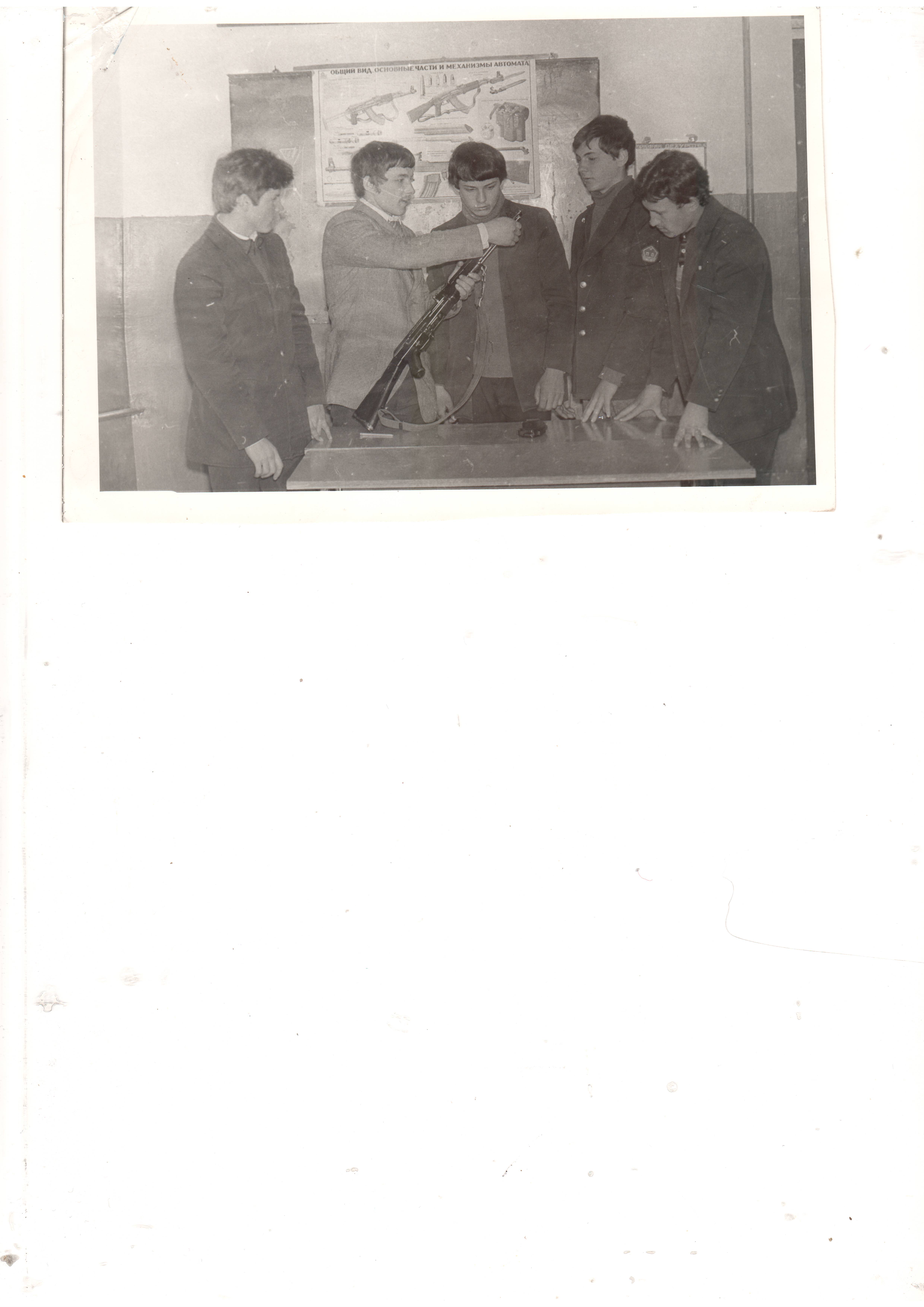 Урок НВП ведет Куликов В.Т.
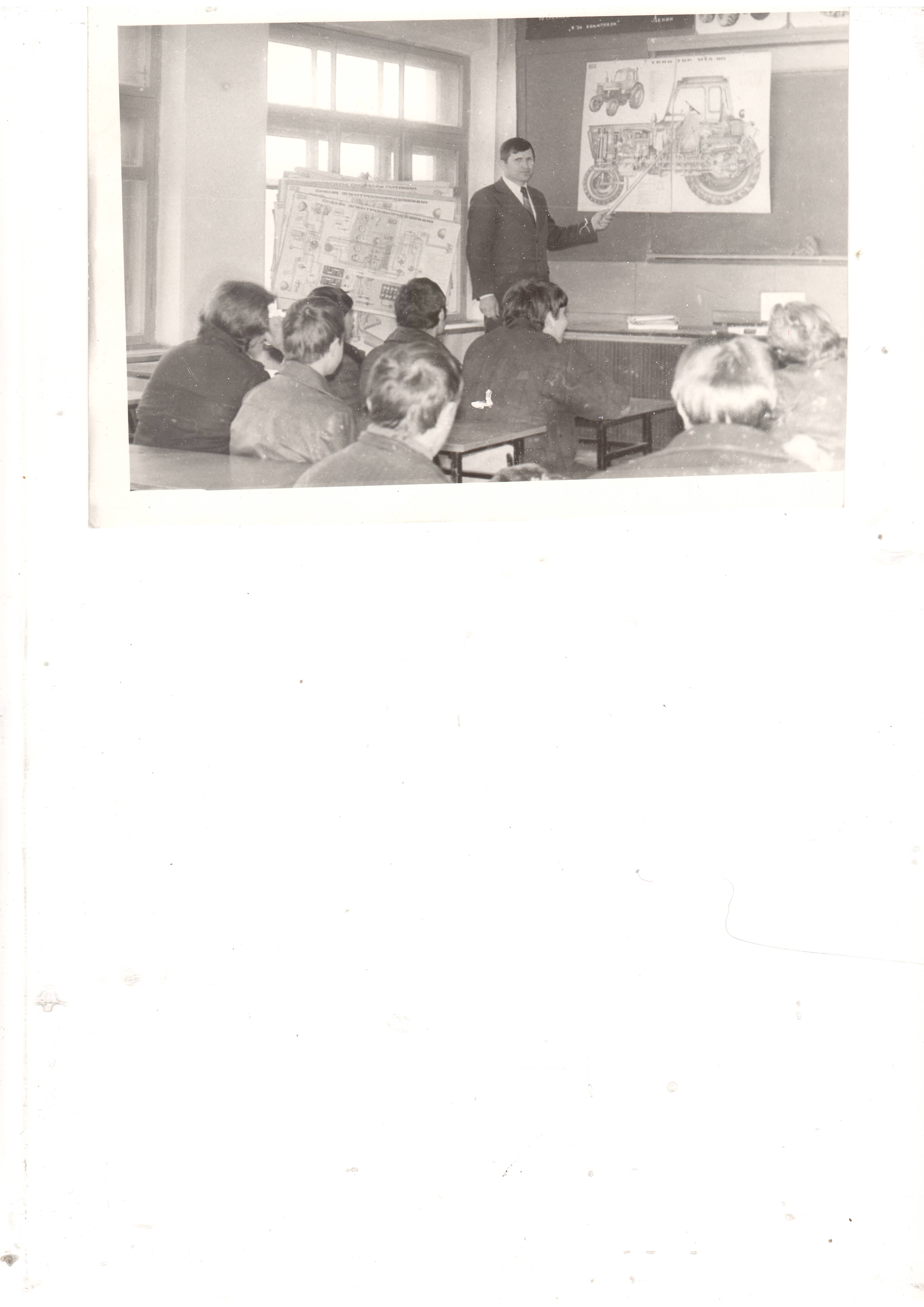 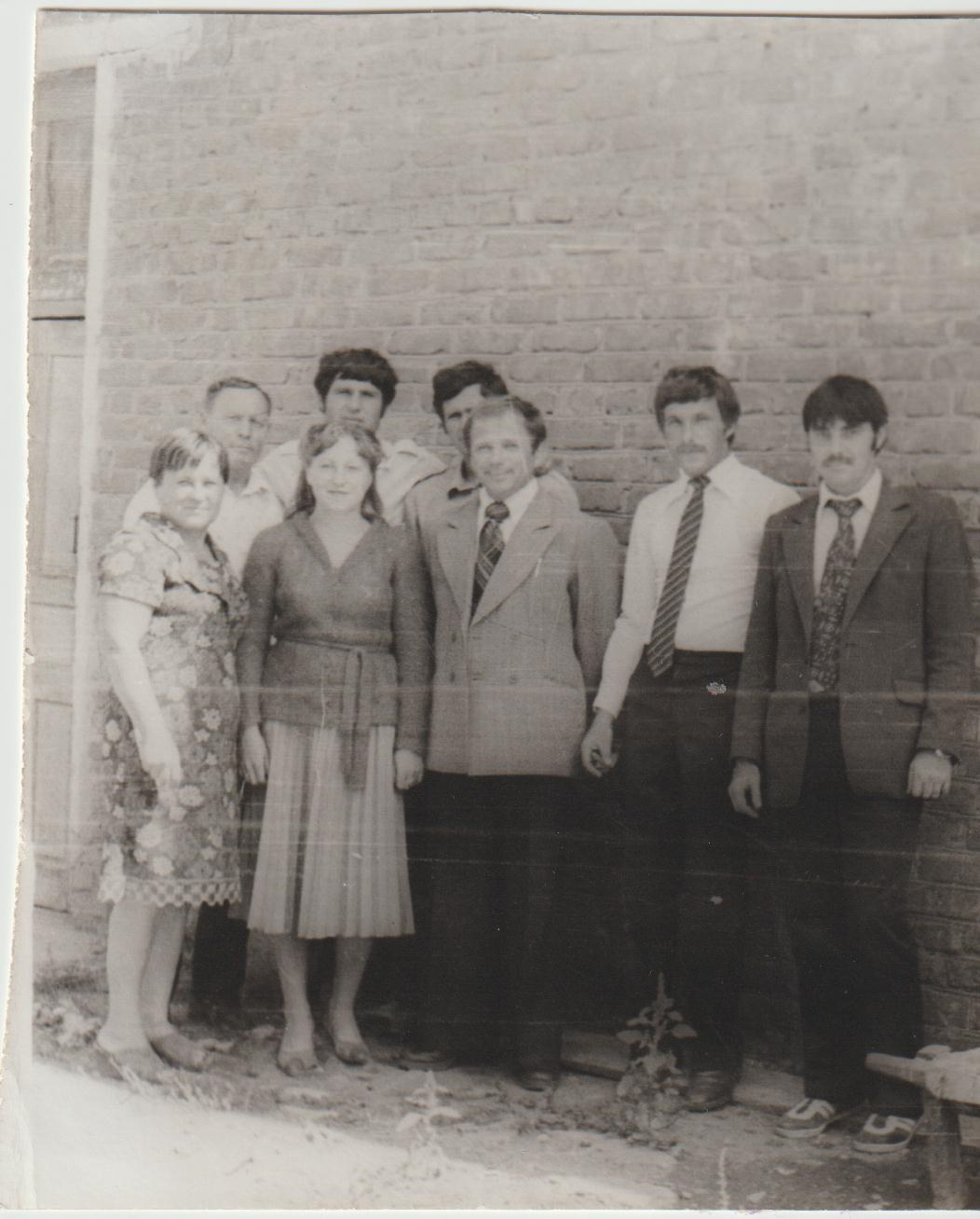 1981-182гг Лидия Фисунова – завсклад, Василий Иванович Орлянский – водитель, Татьяна Савченко – кассир, 
Николай Федорович Ганнушко – мастер п/о, Григорий Алексеевич Галицин – мастер п/о, Иван Иванович Репкин – техник, Василий Тимофеевич Куликов – преподаватель ОБЖ, Сергей Иванович Никипелов – мастер  п/о.
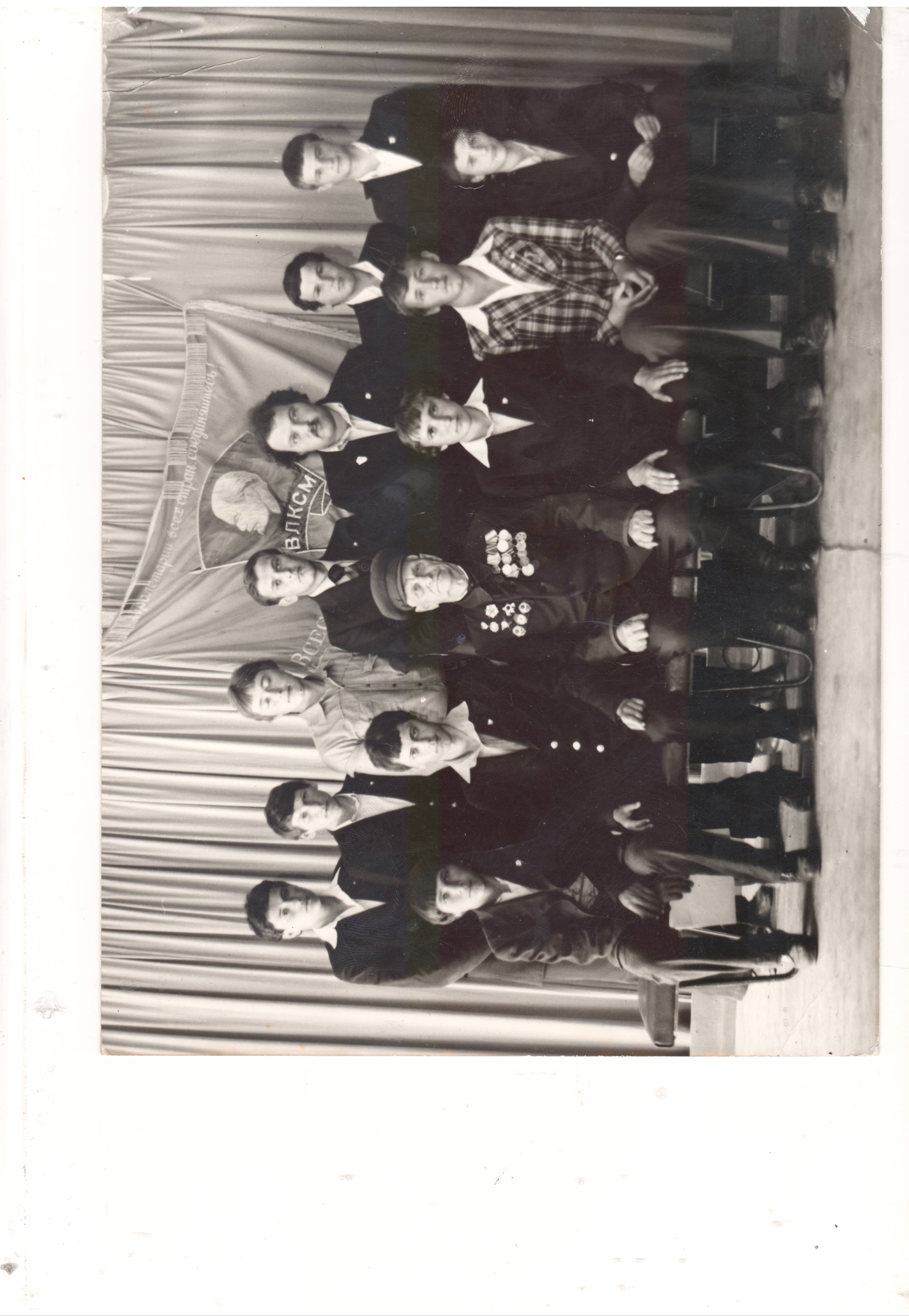 1982г
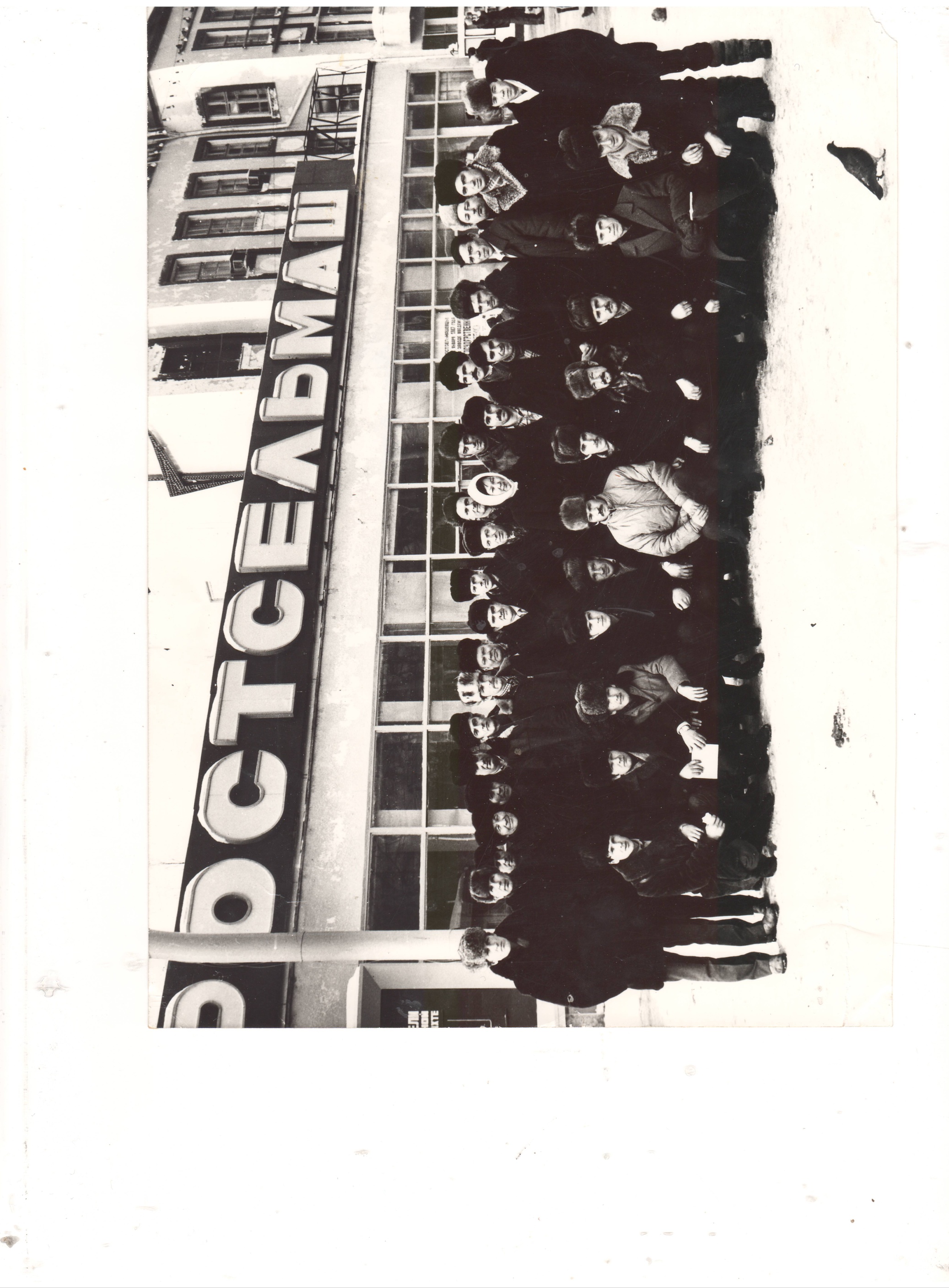 1983-1985гг
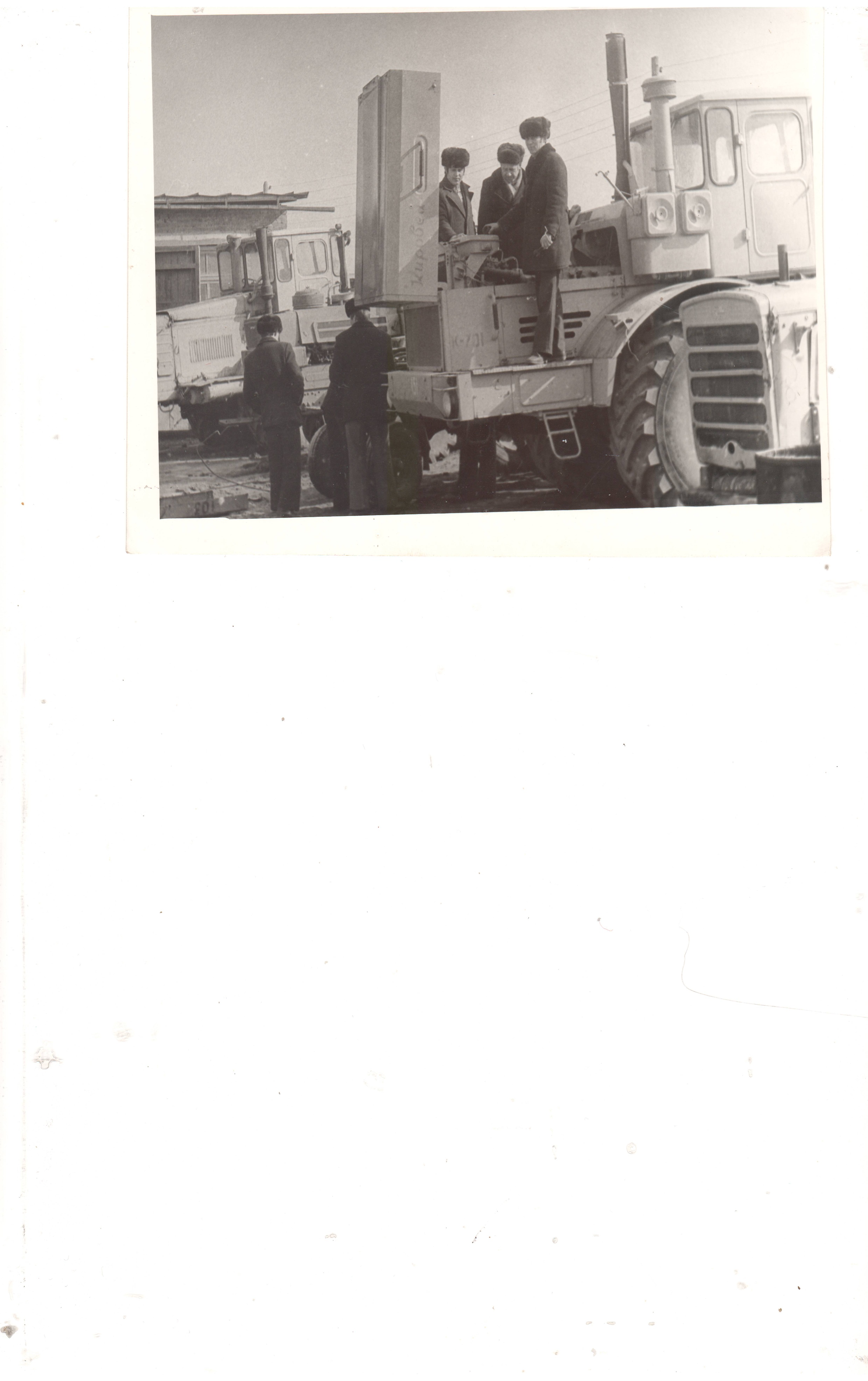 1983-1985гг
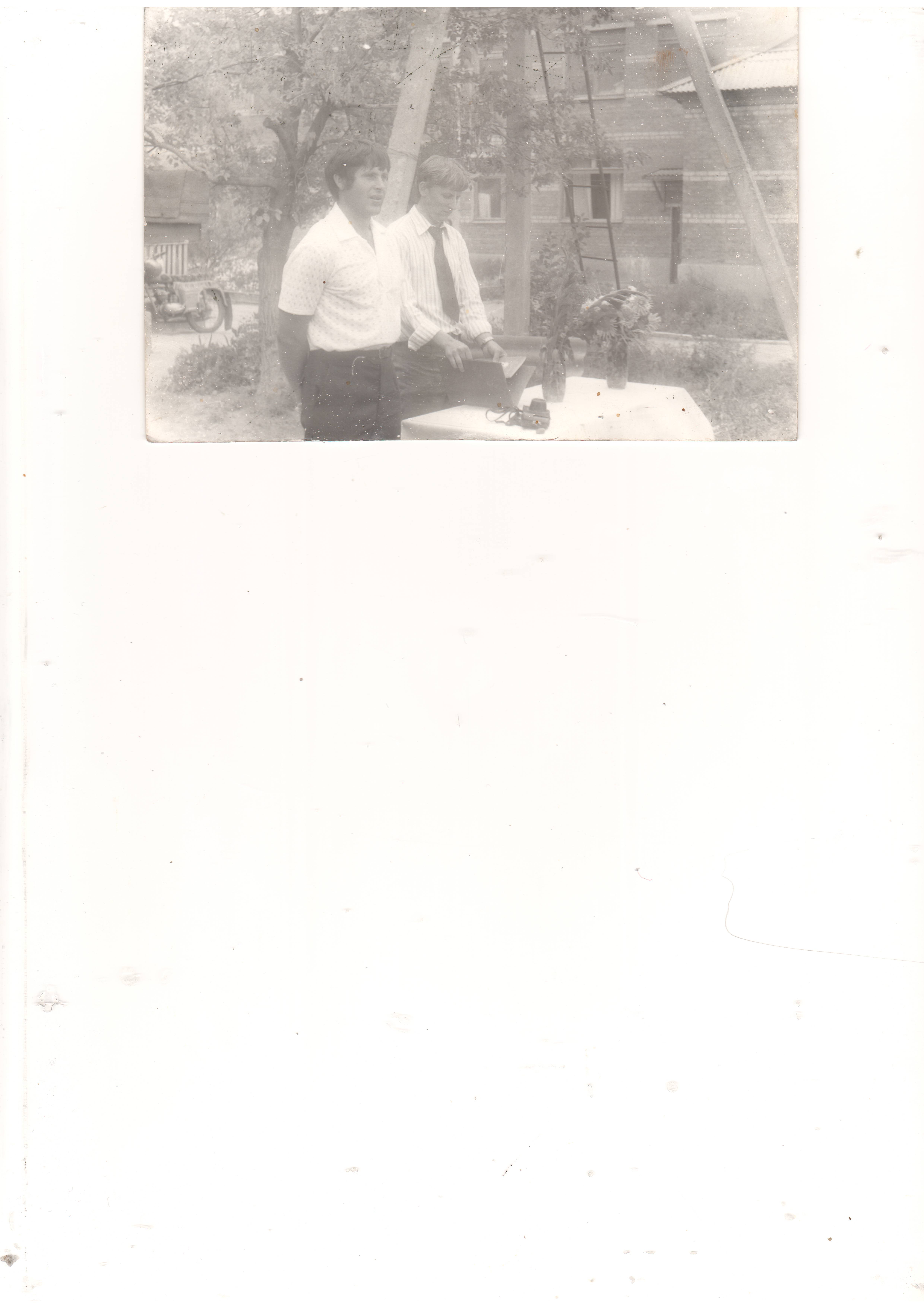 Ганнушко Н.Ф., Рогов В.И. - директор
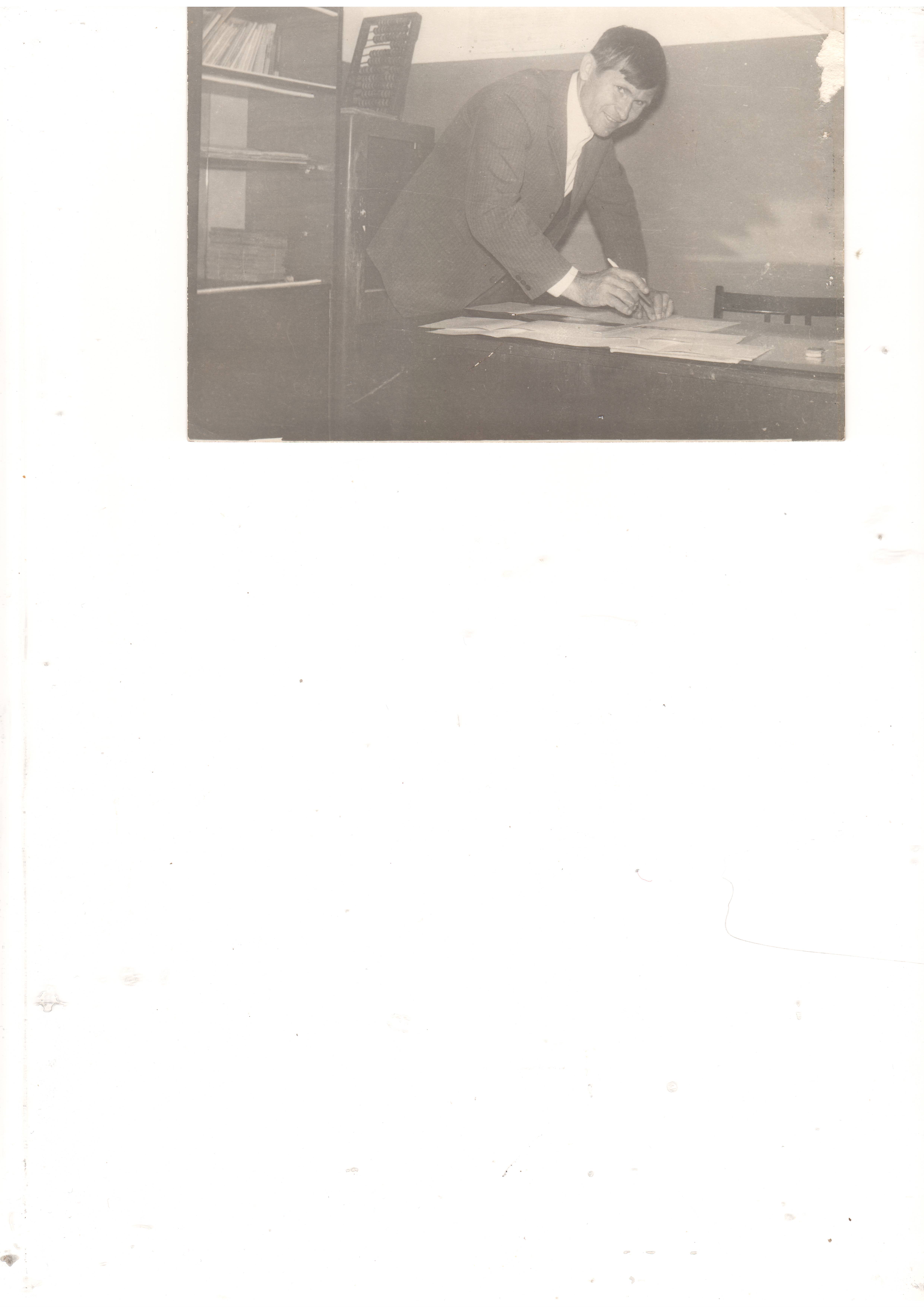 Чернухин В.Г. – зам по УПР
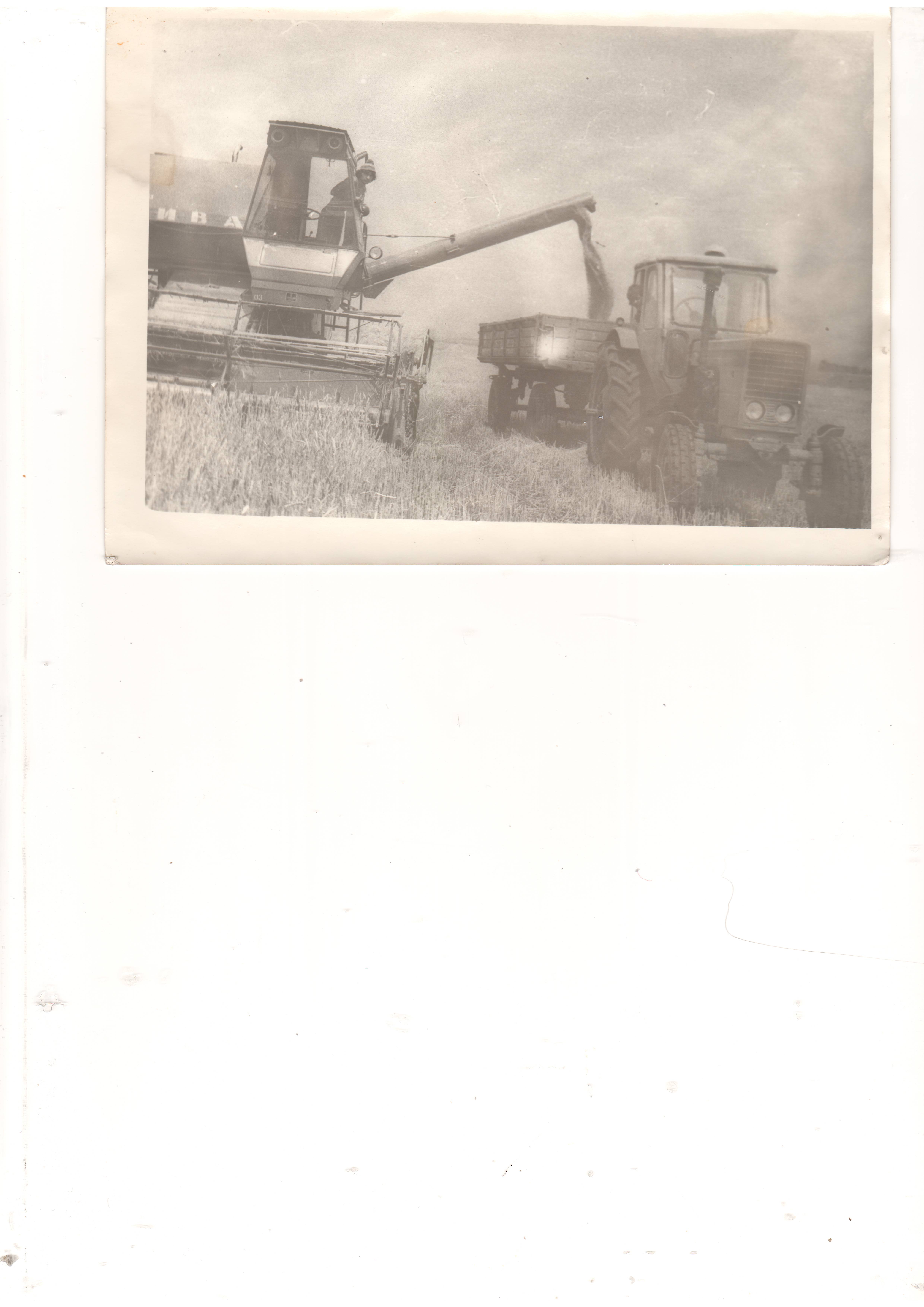 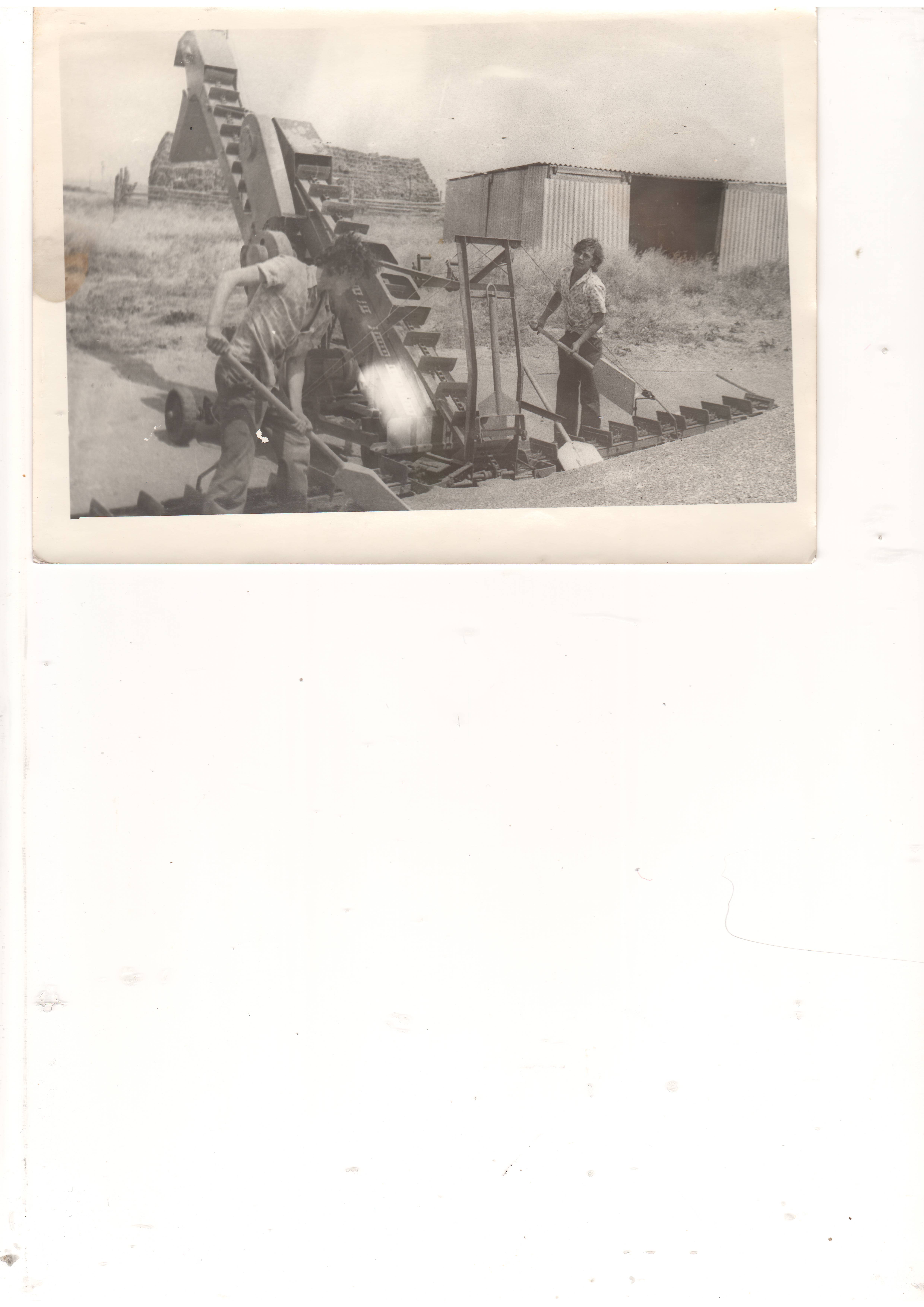 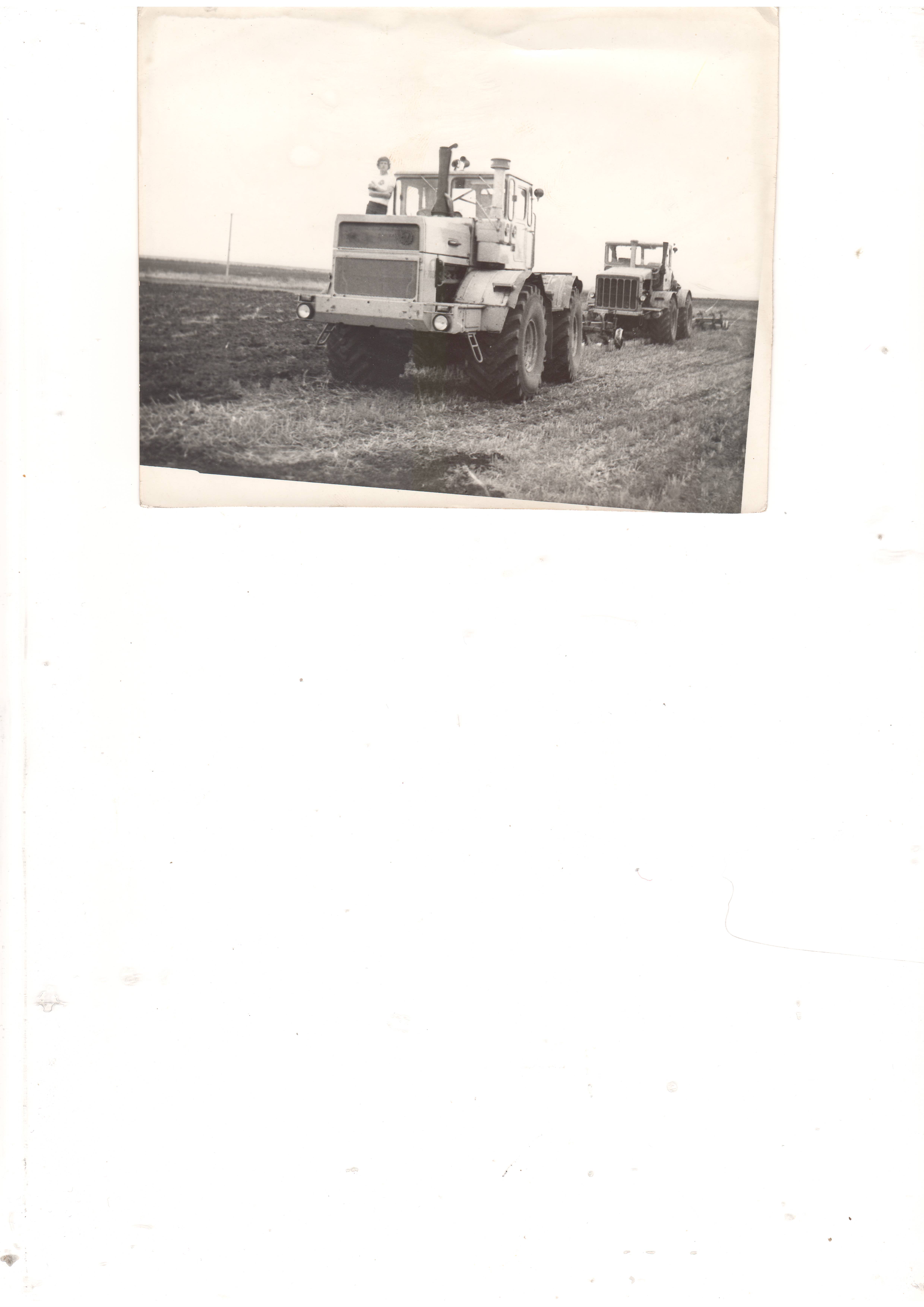 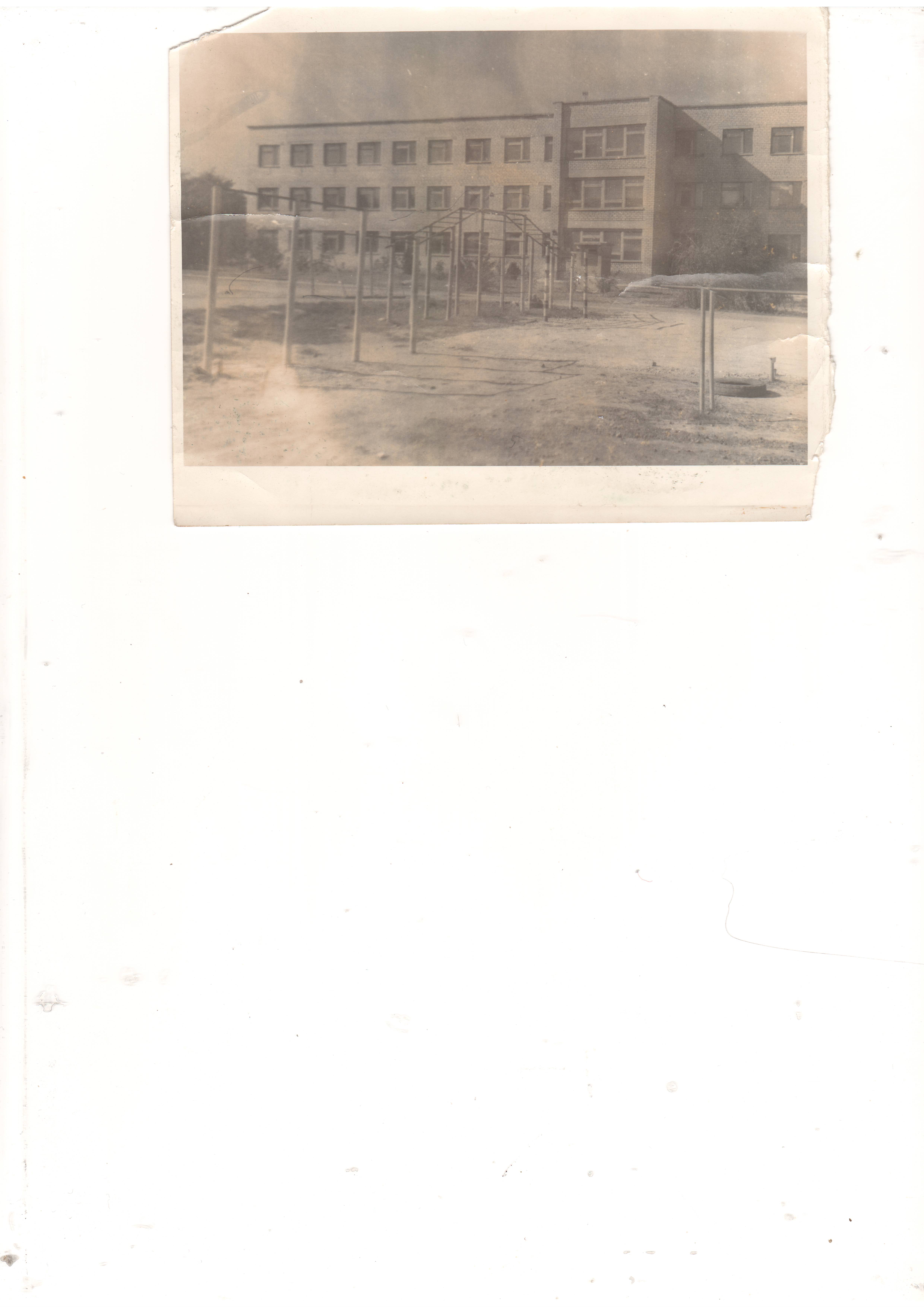 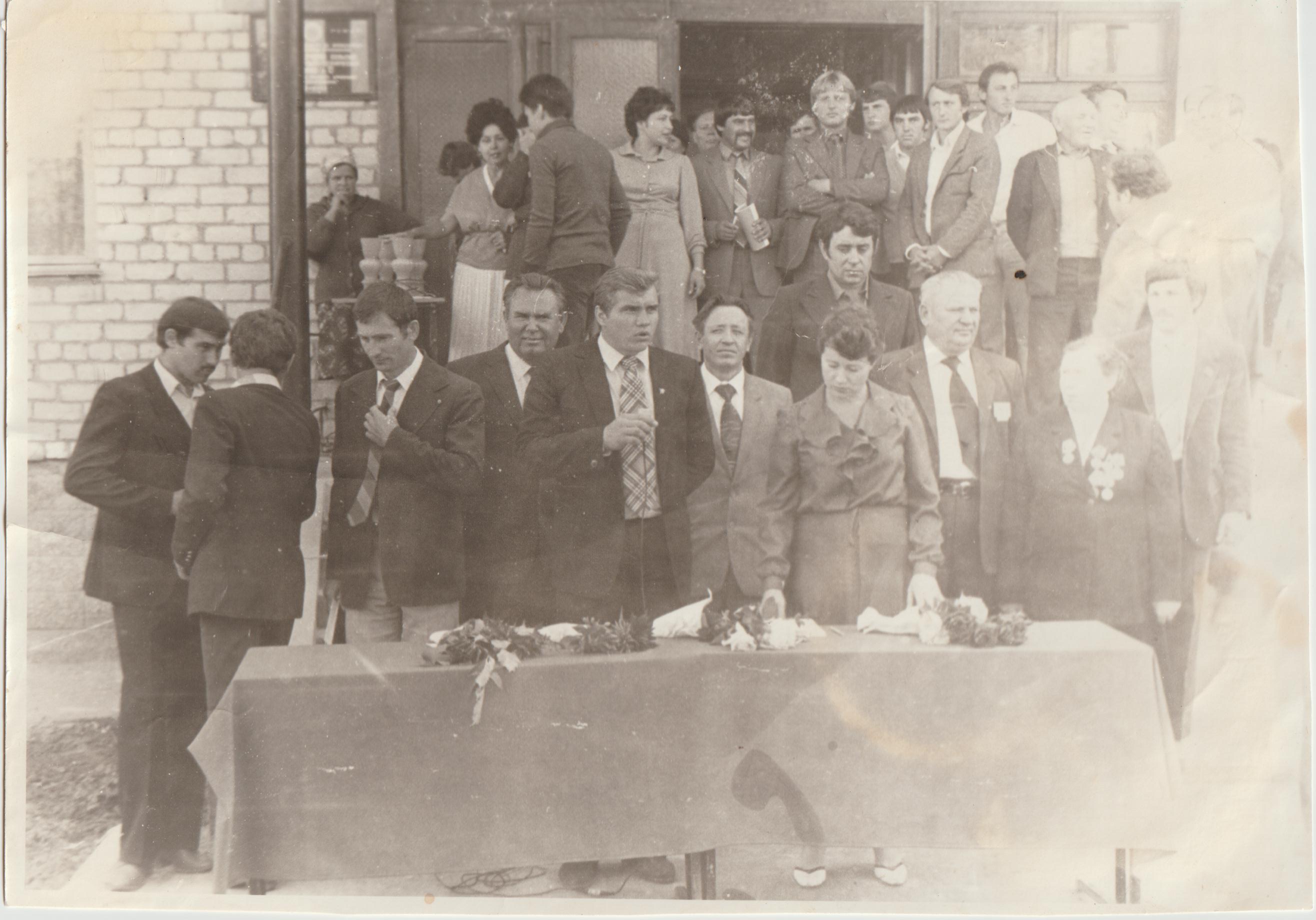 1 сентября 1984г
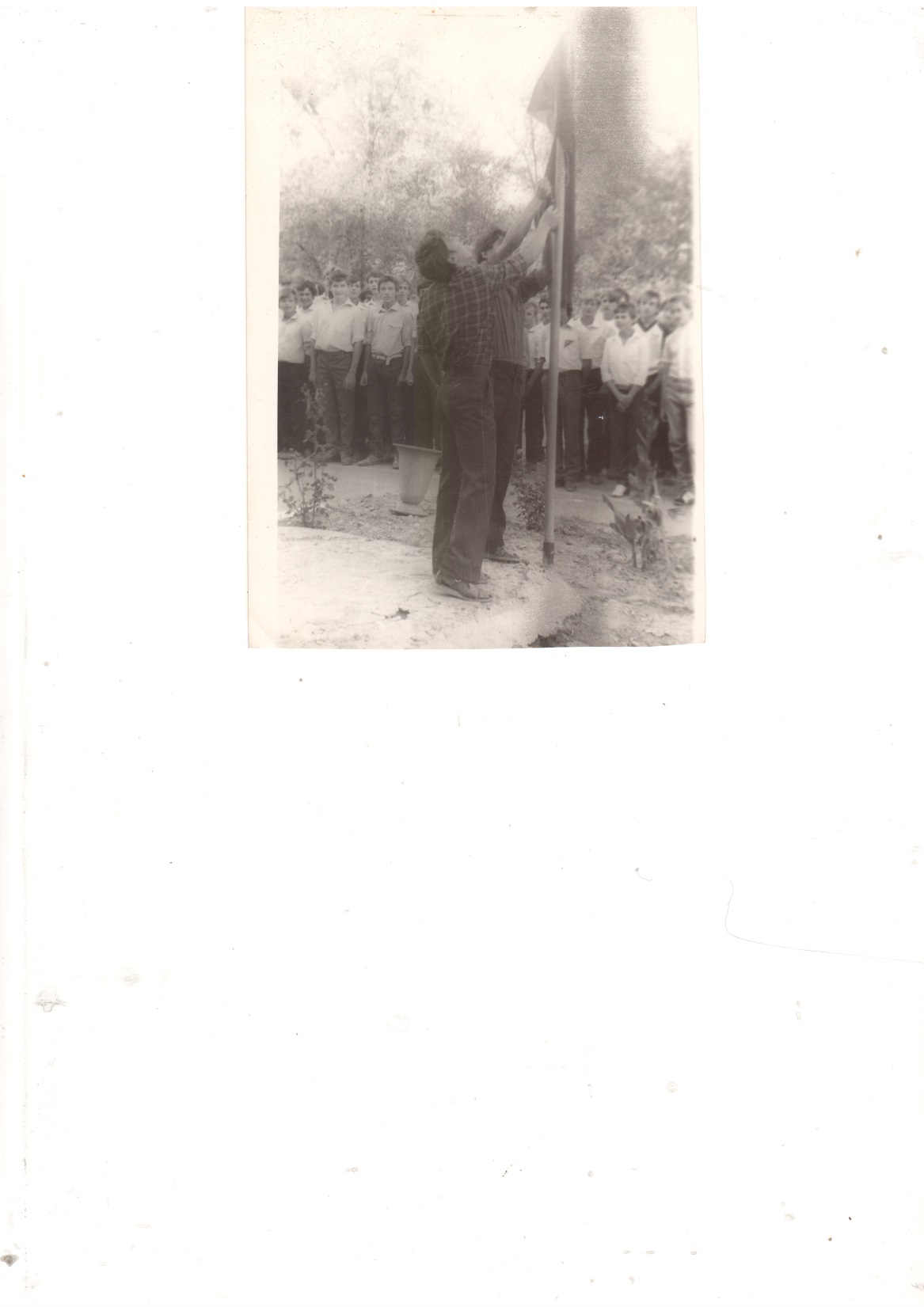 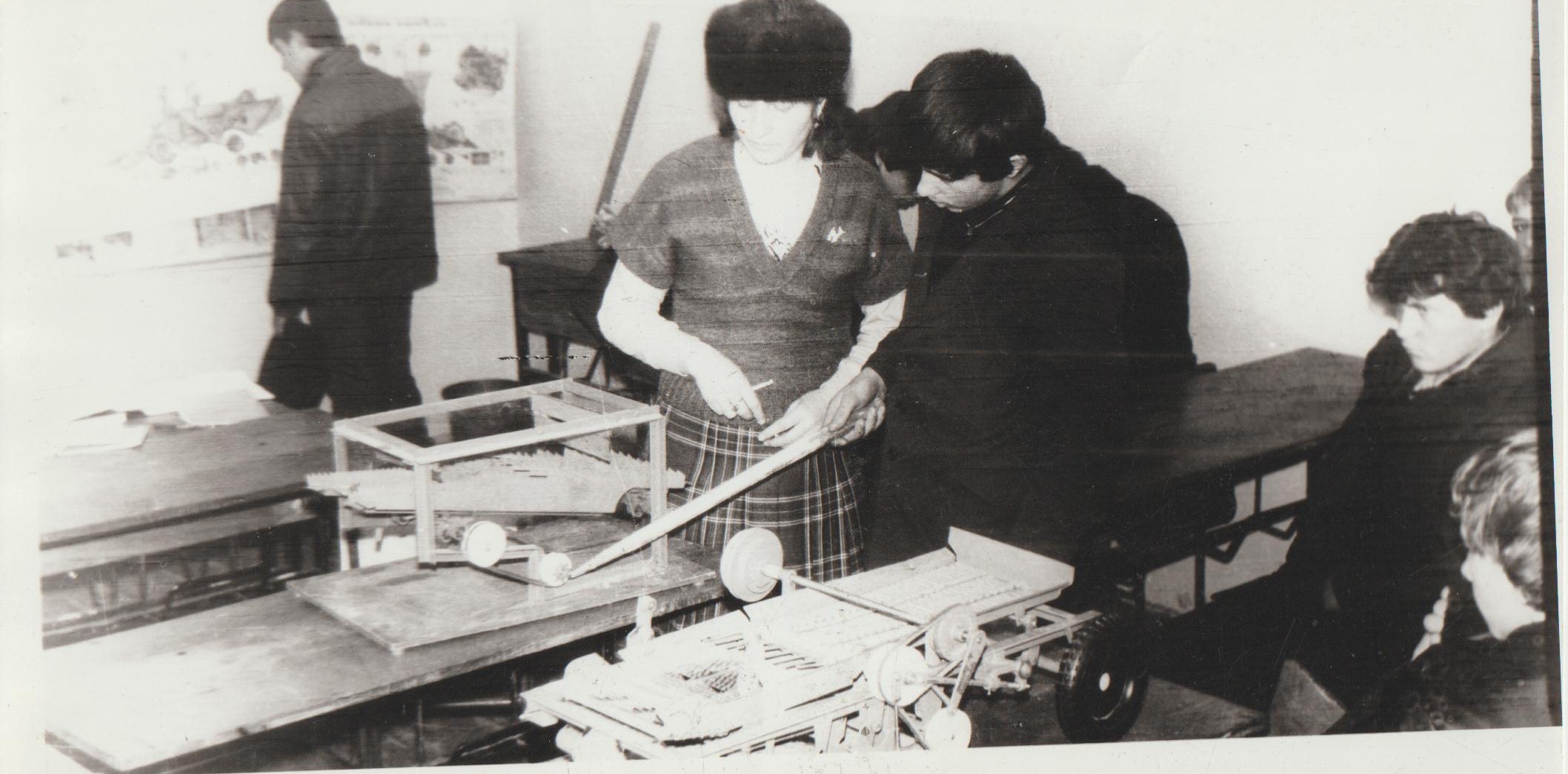 1984-1985ггХирьянова Людмила Георгиевна – преподаватель с/х машин
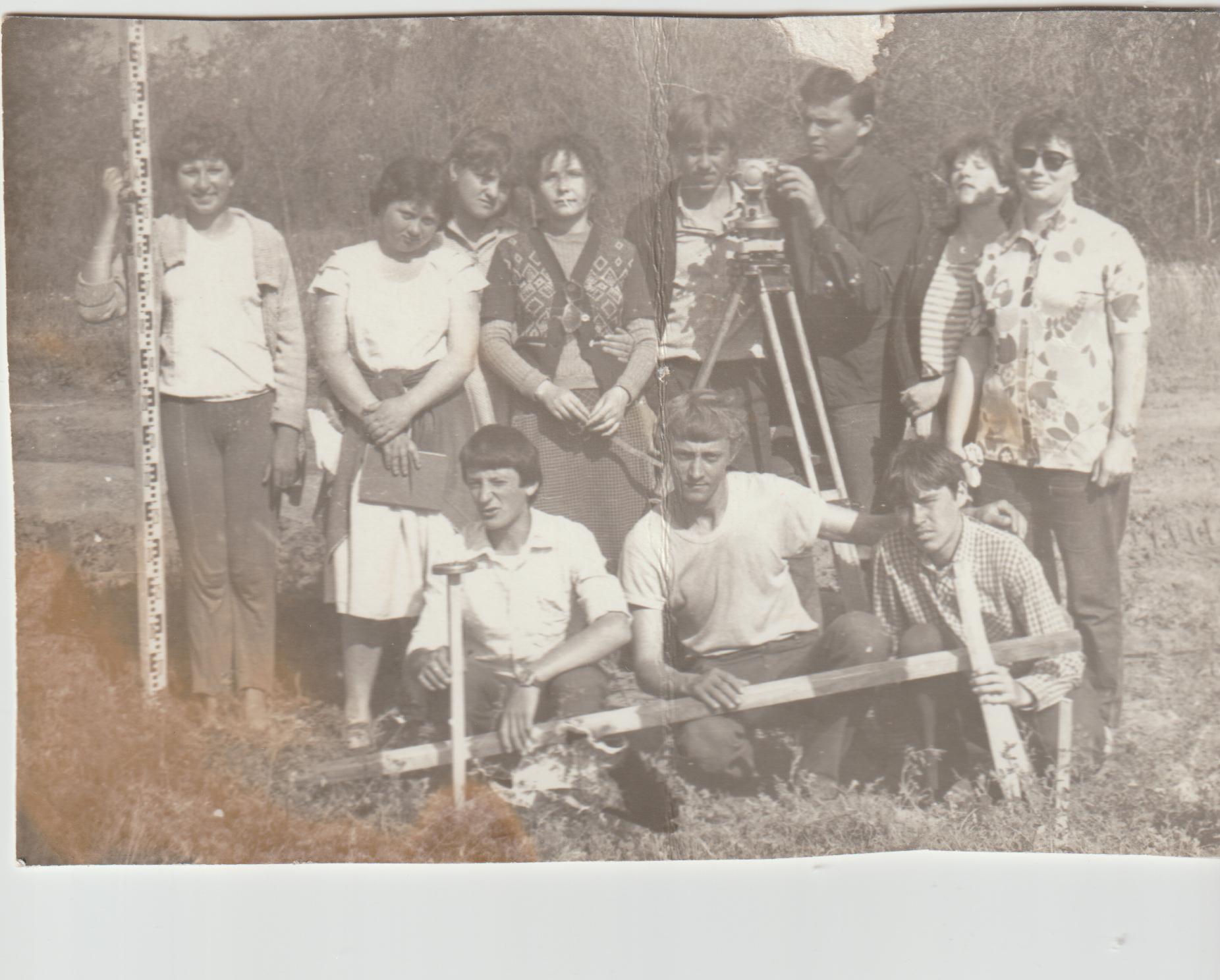 1985г Урок геодезии ведет Ахтырец Галина Ивановна
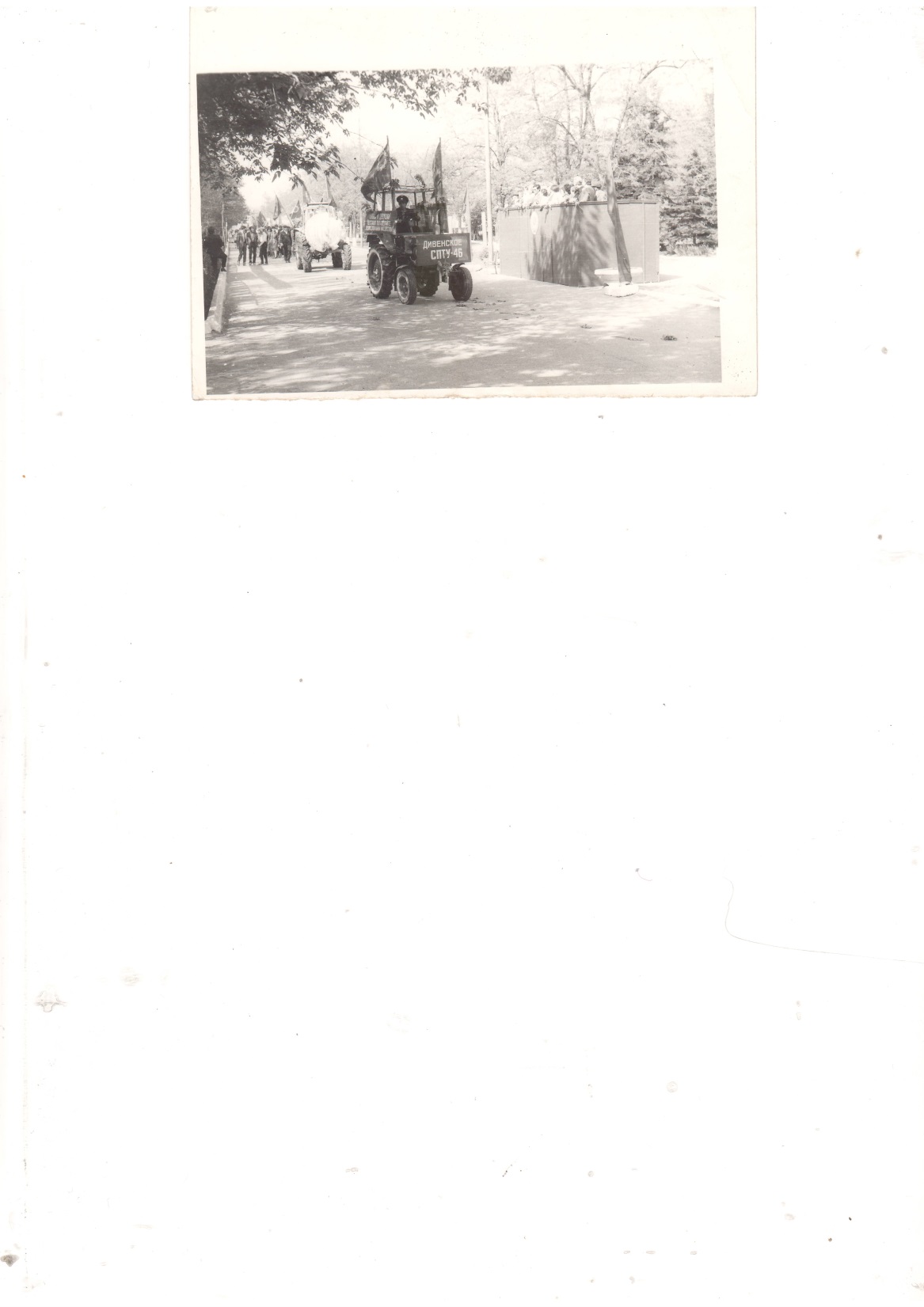 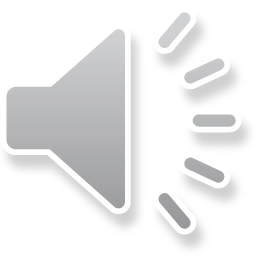 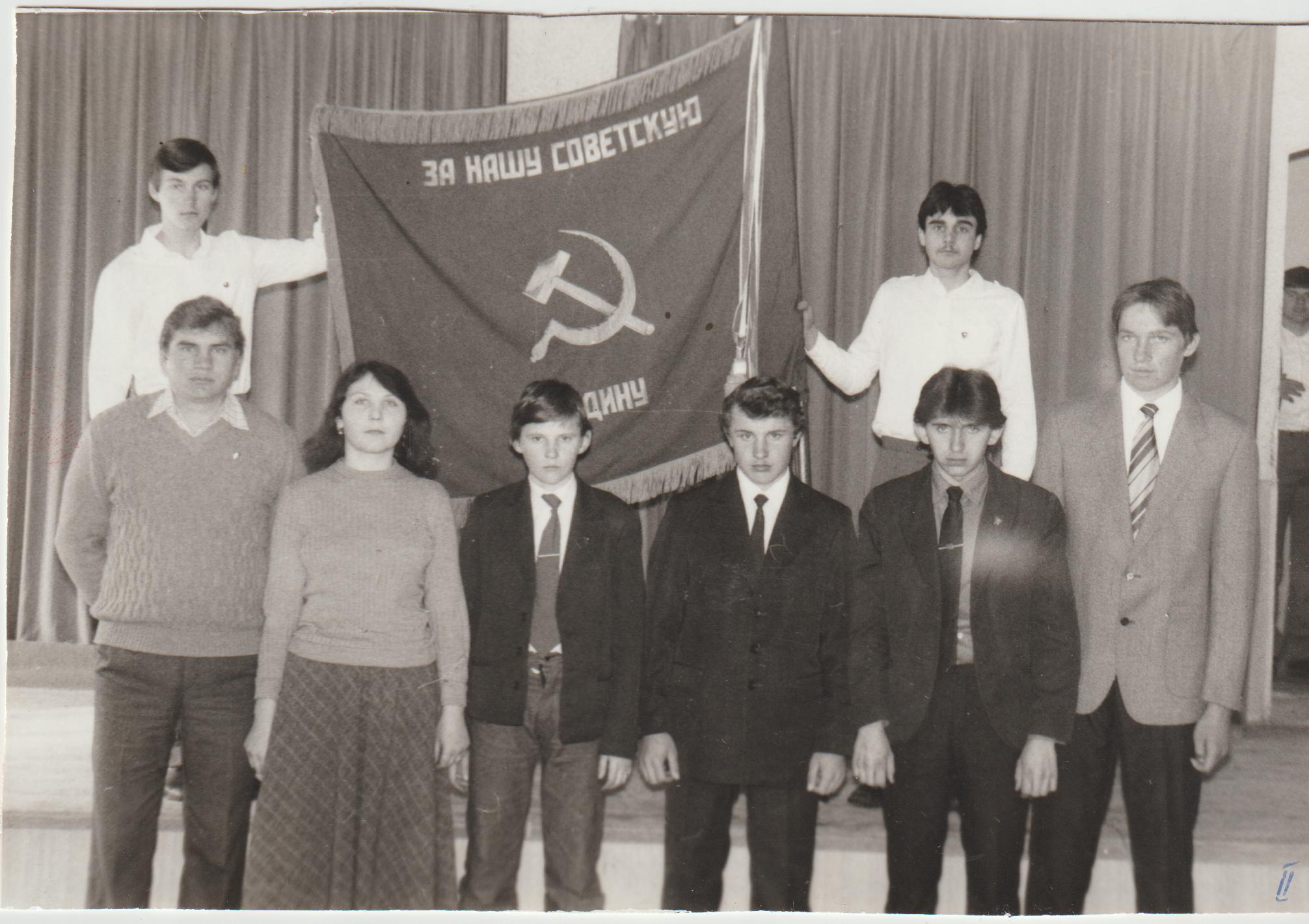 Комсорг Бойко Владимир Владимирович награждает отличников учебы1986г
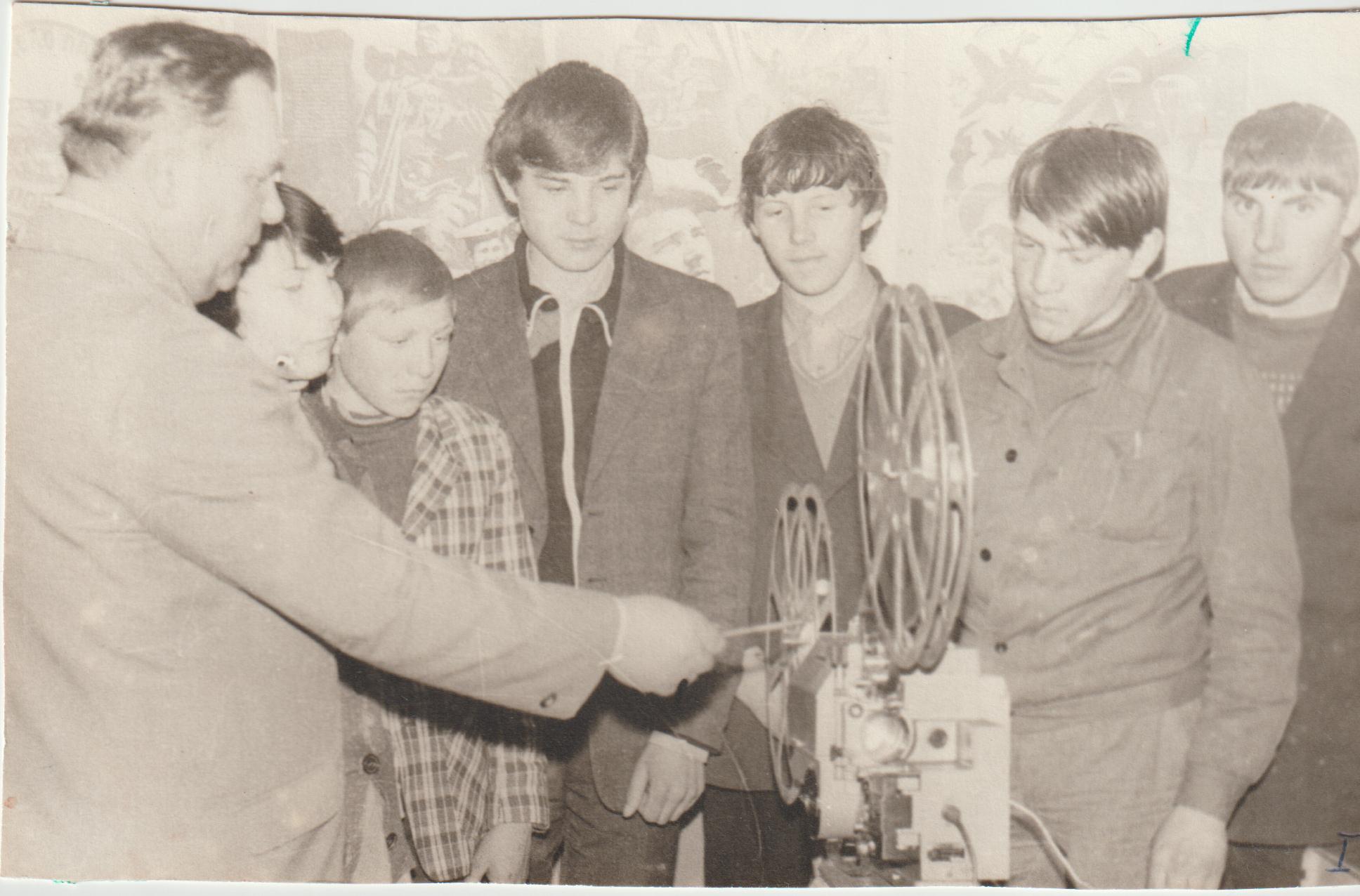 Кружок Киномеханики ведет Иваненко Василий Фадеевич1986г
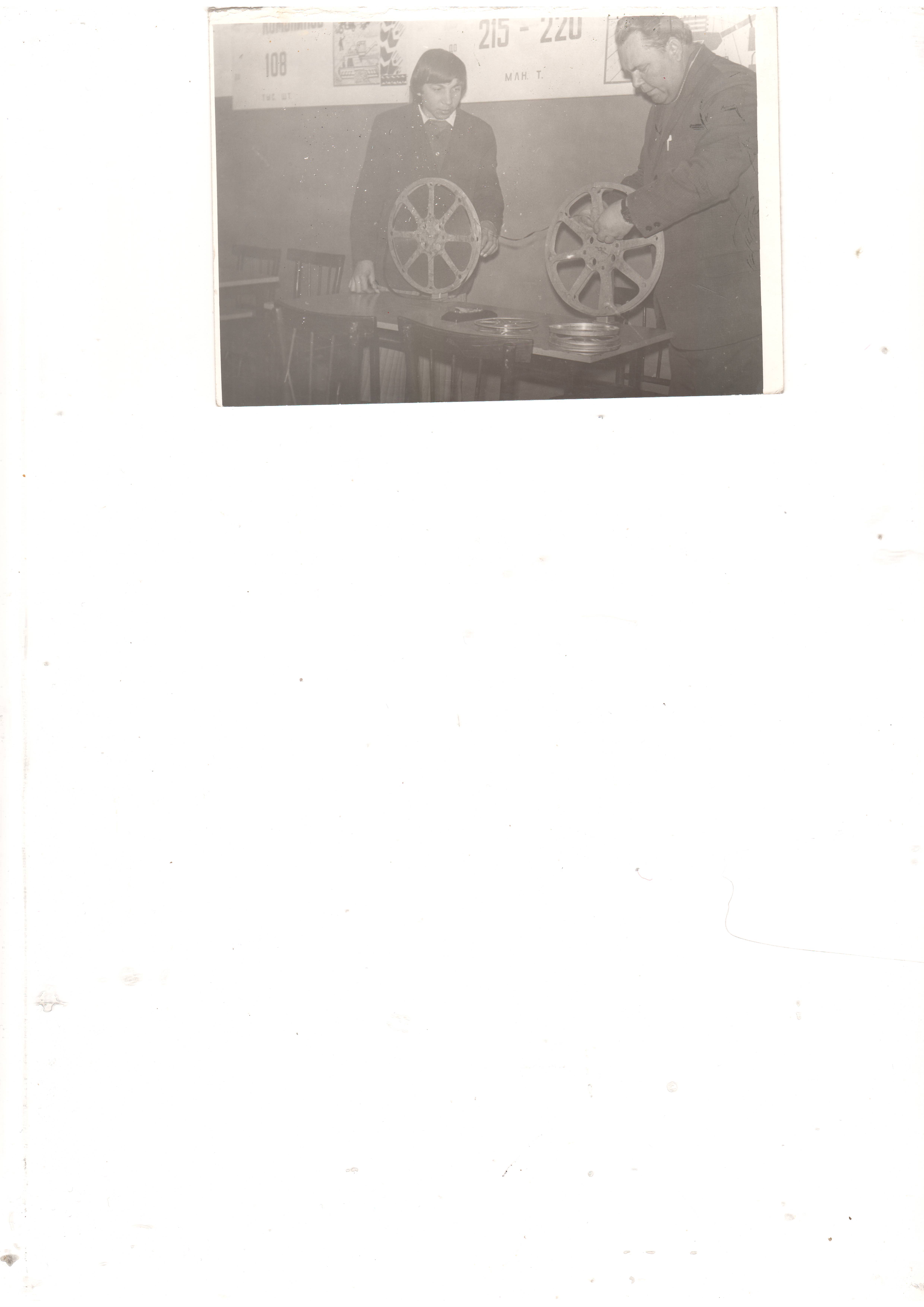 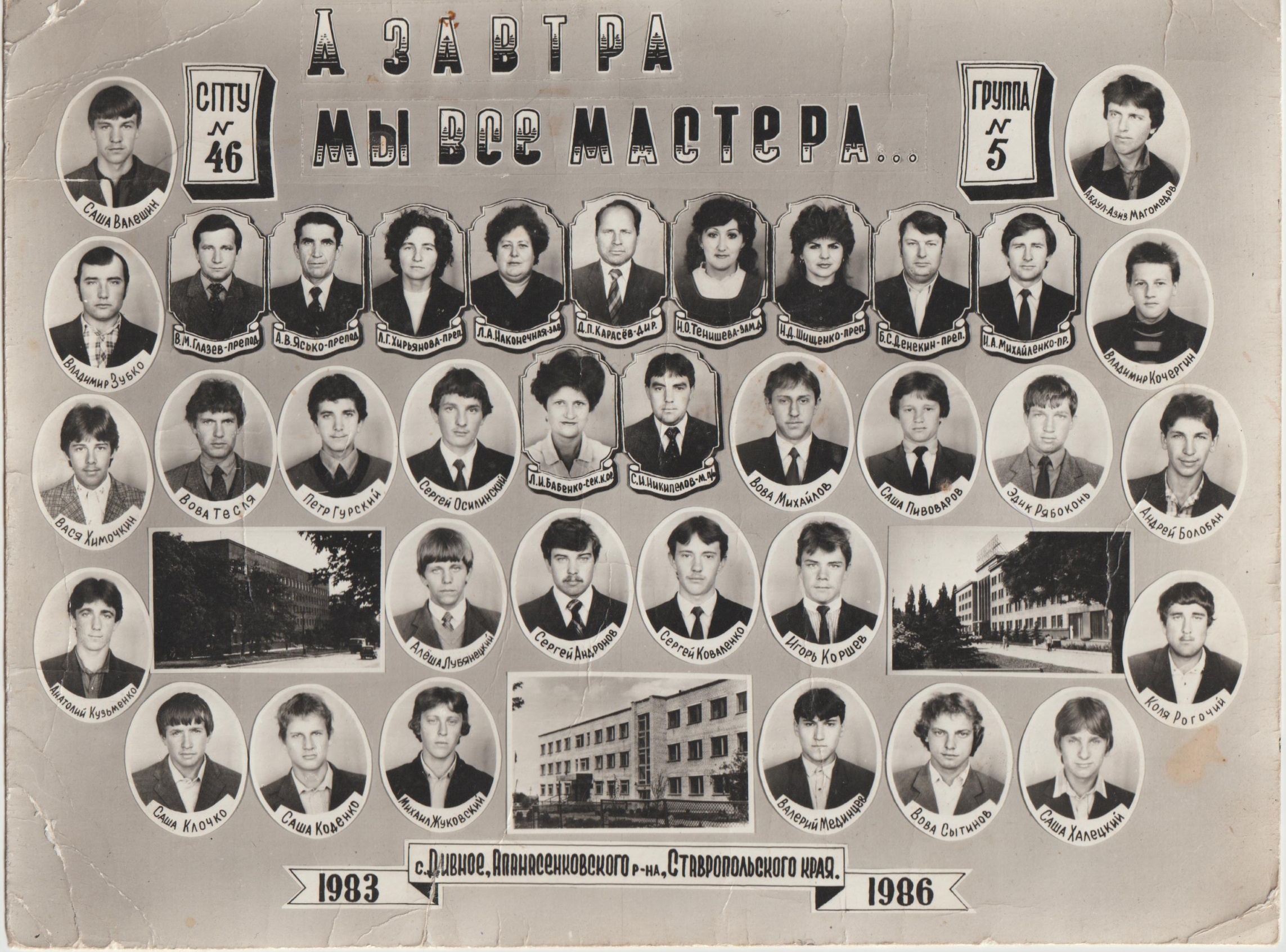 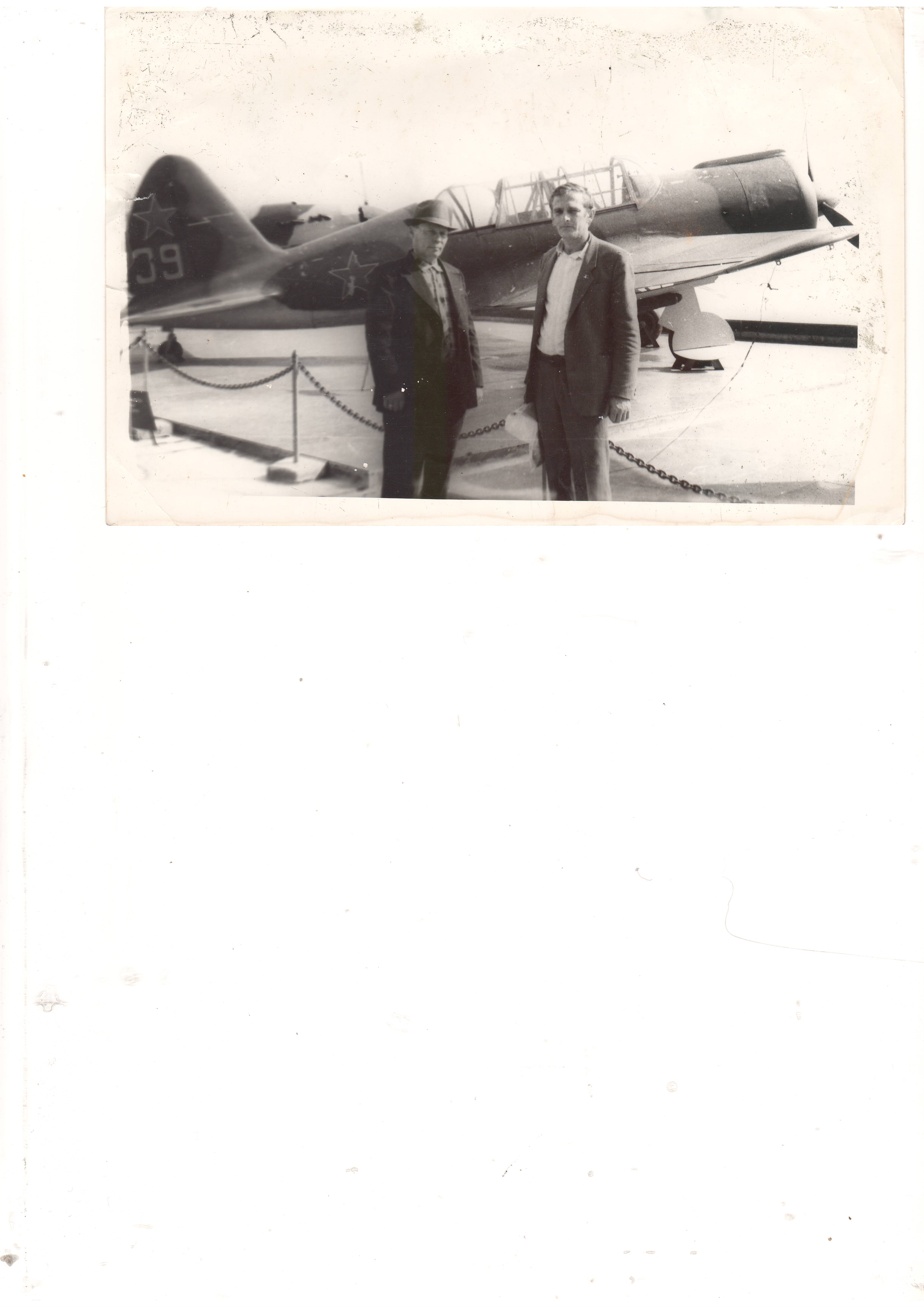 1987г
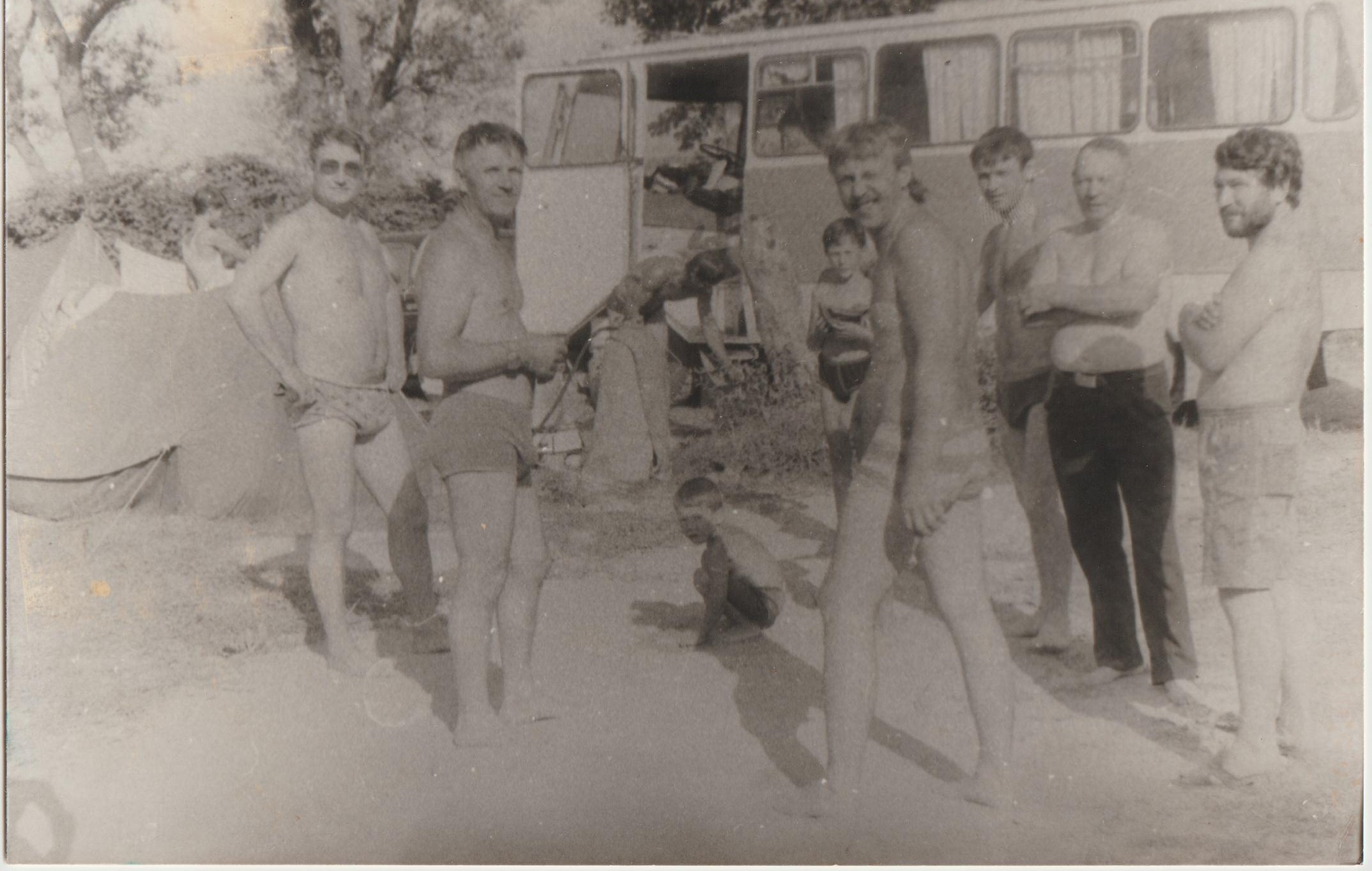 1986-1987ггОтдых на море. Серебряков Николай Васильевич – зам. по УПР, Дзыгар Иван Корнеевич – мастер п/о, Глазев Владимир Михайлович – преподаватель, Орлянский Василий Иванович - водитель
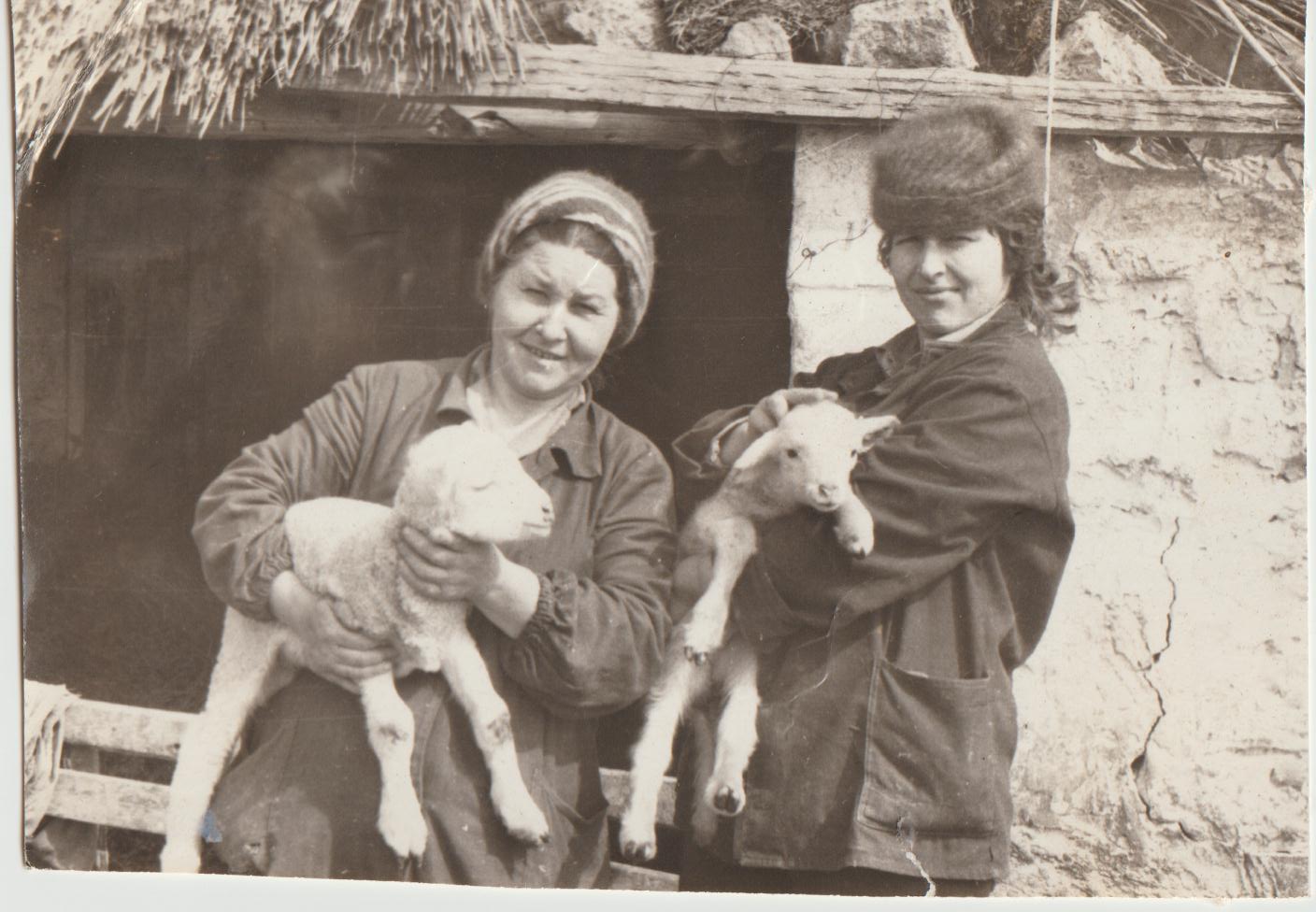 1987-1988гг На сакманахПопова А.В., Володарец В.А.
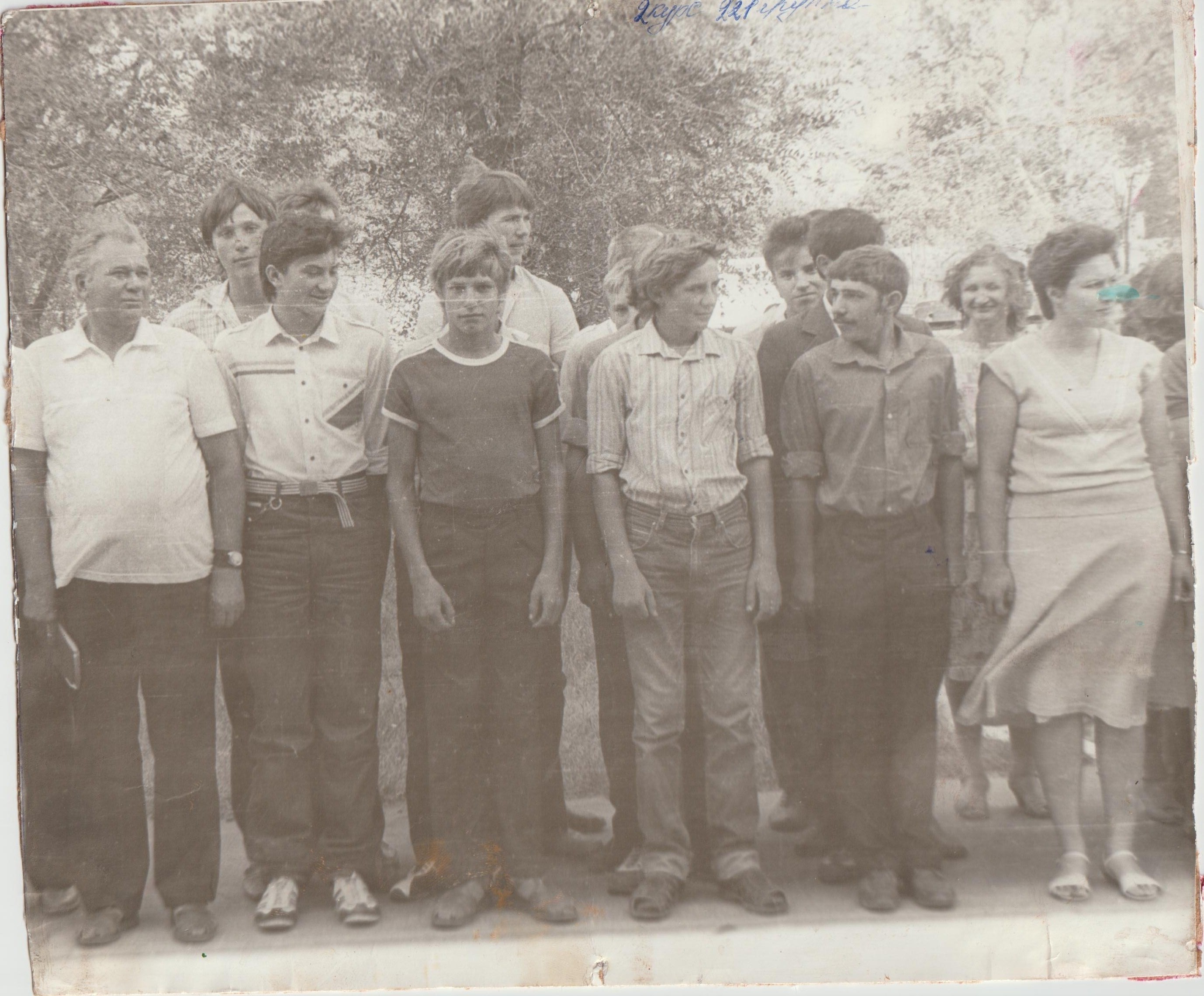 1986-1989гг 114гр. «Мастер сельского строительства» «Электрики»Володарец В.А. – мастер п/оБолоцких И. – мастер п/о
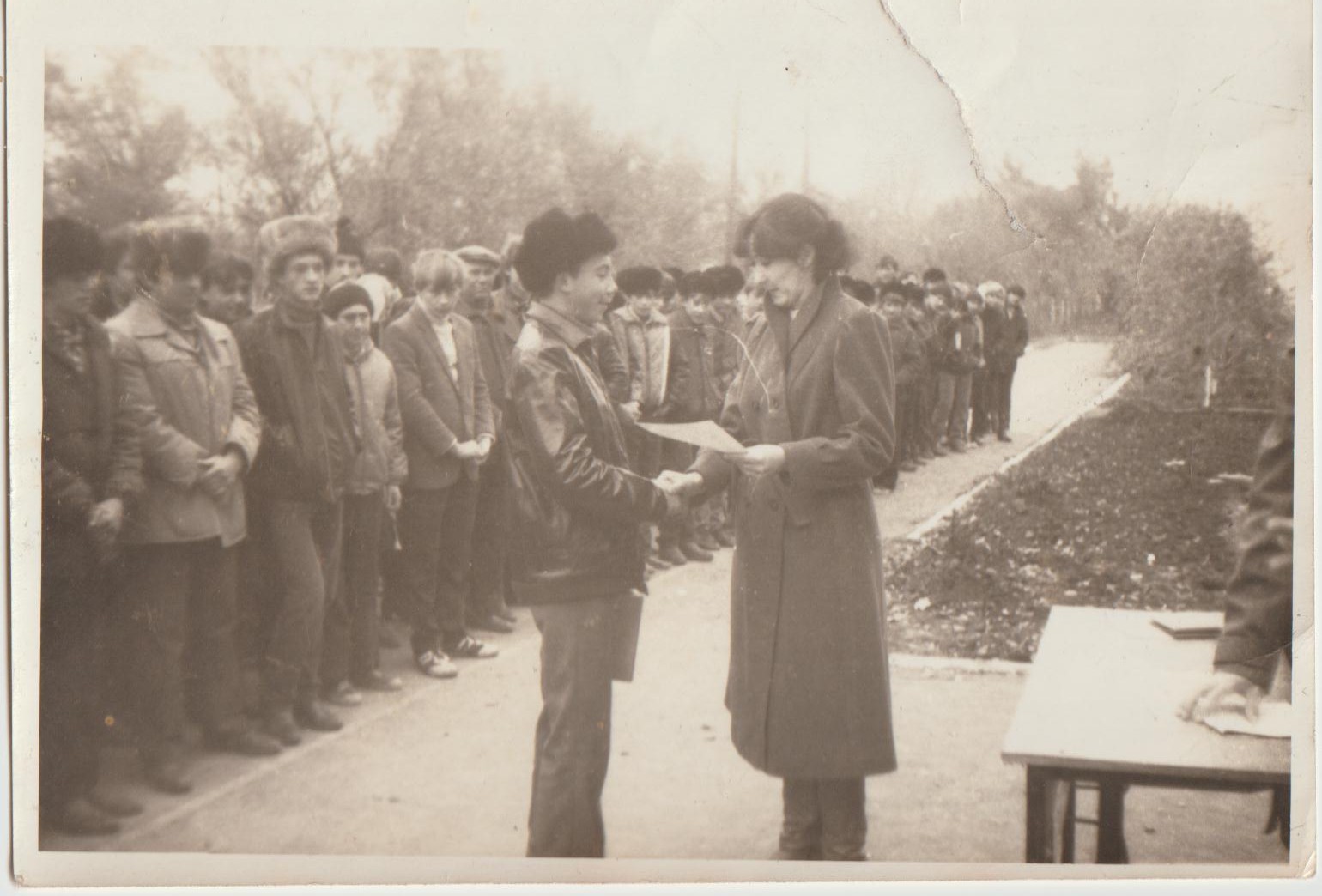 1987-1989гг Тенишева Н.О. вручает грамоту за отличную учебу
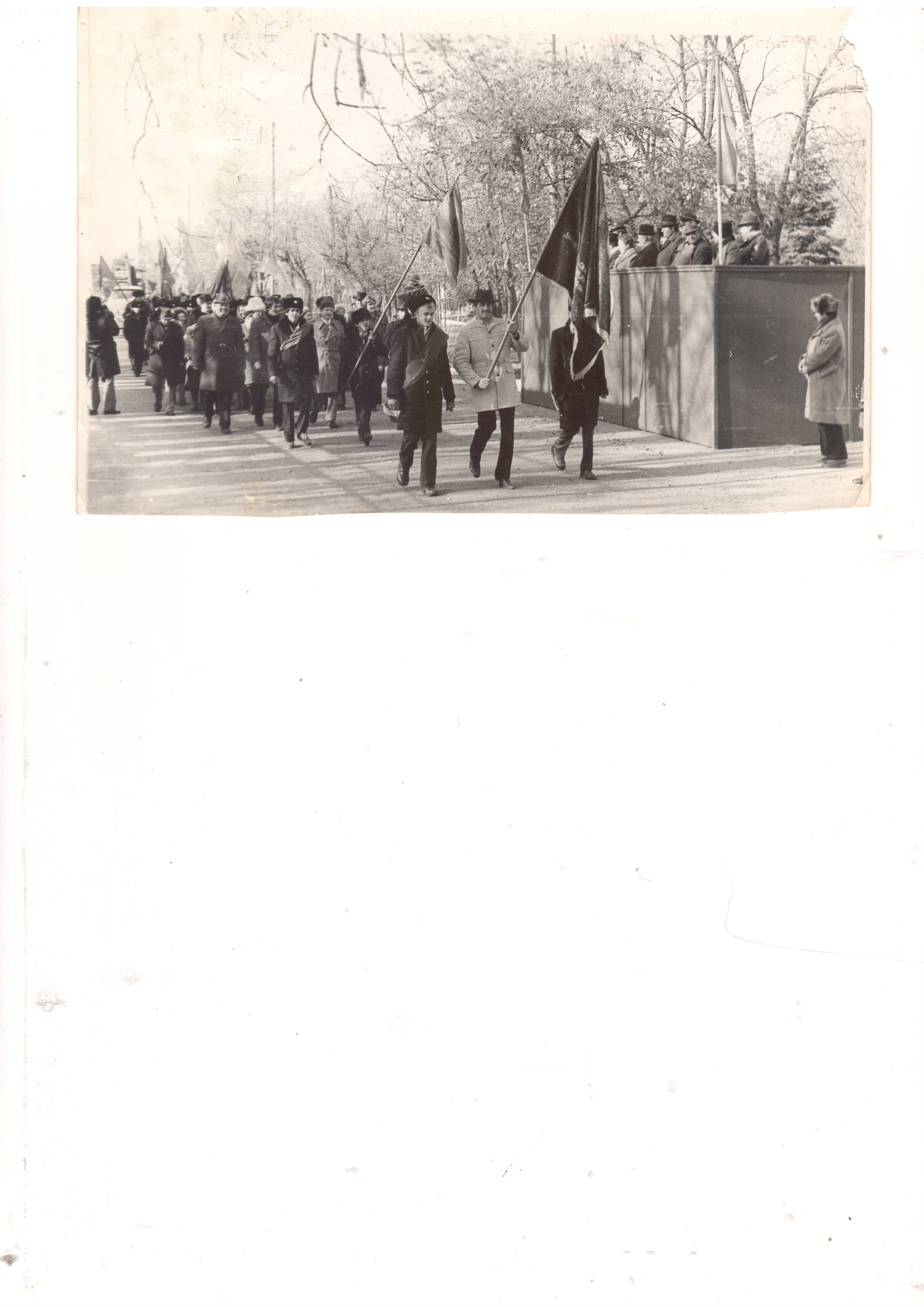 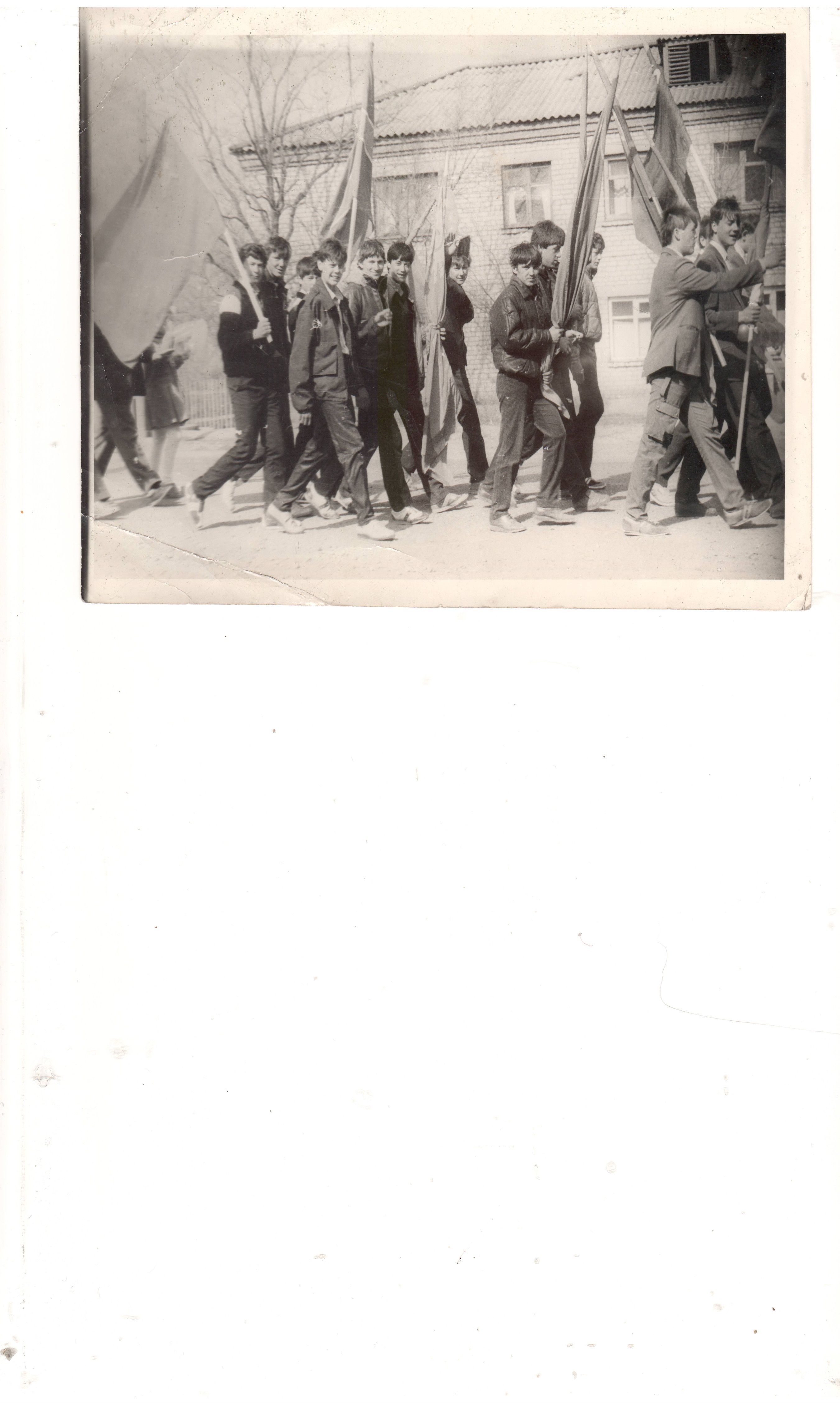 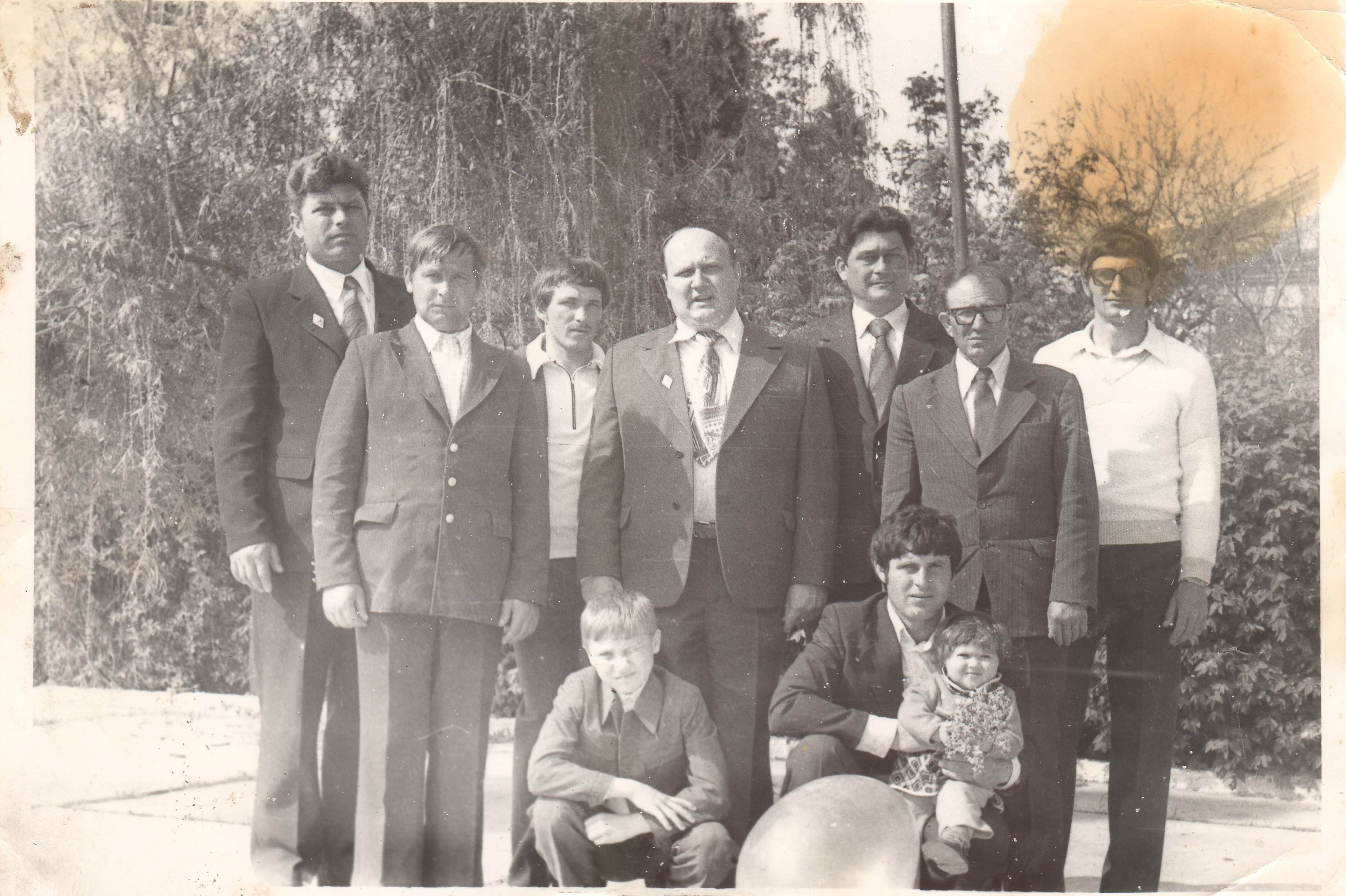 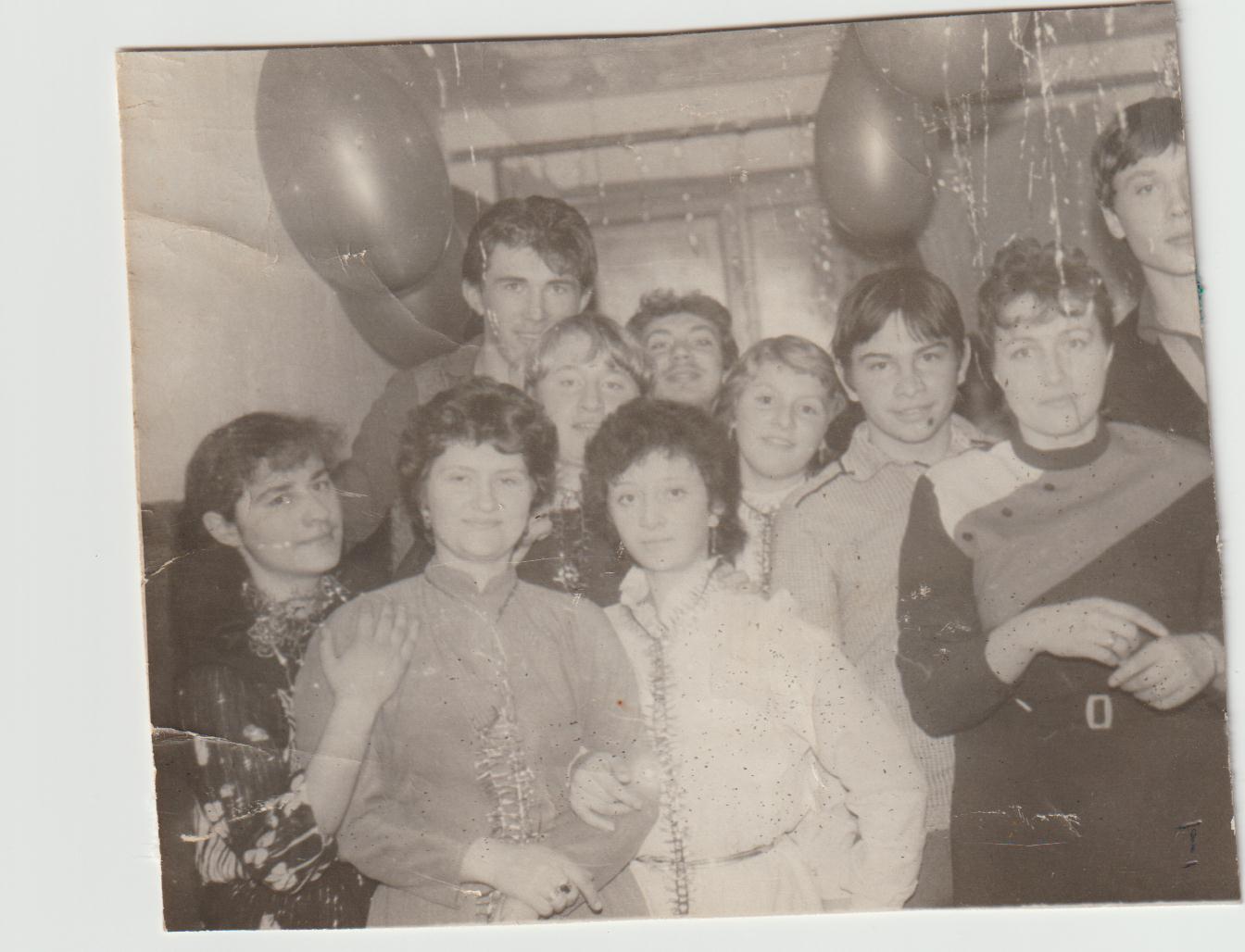 1988-1989ггНовогодний вечерБобенко  Людмила Ивановна, Володарец Валентина Алексеевна
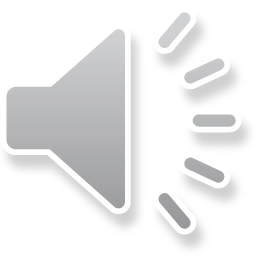 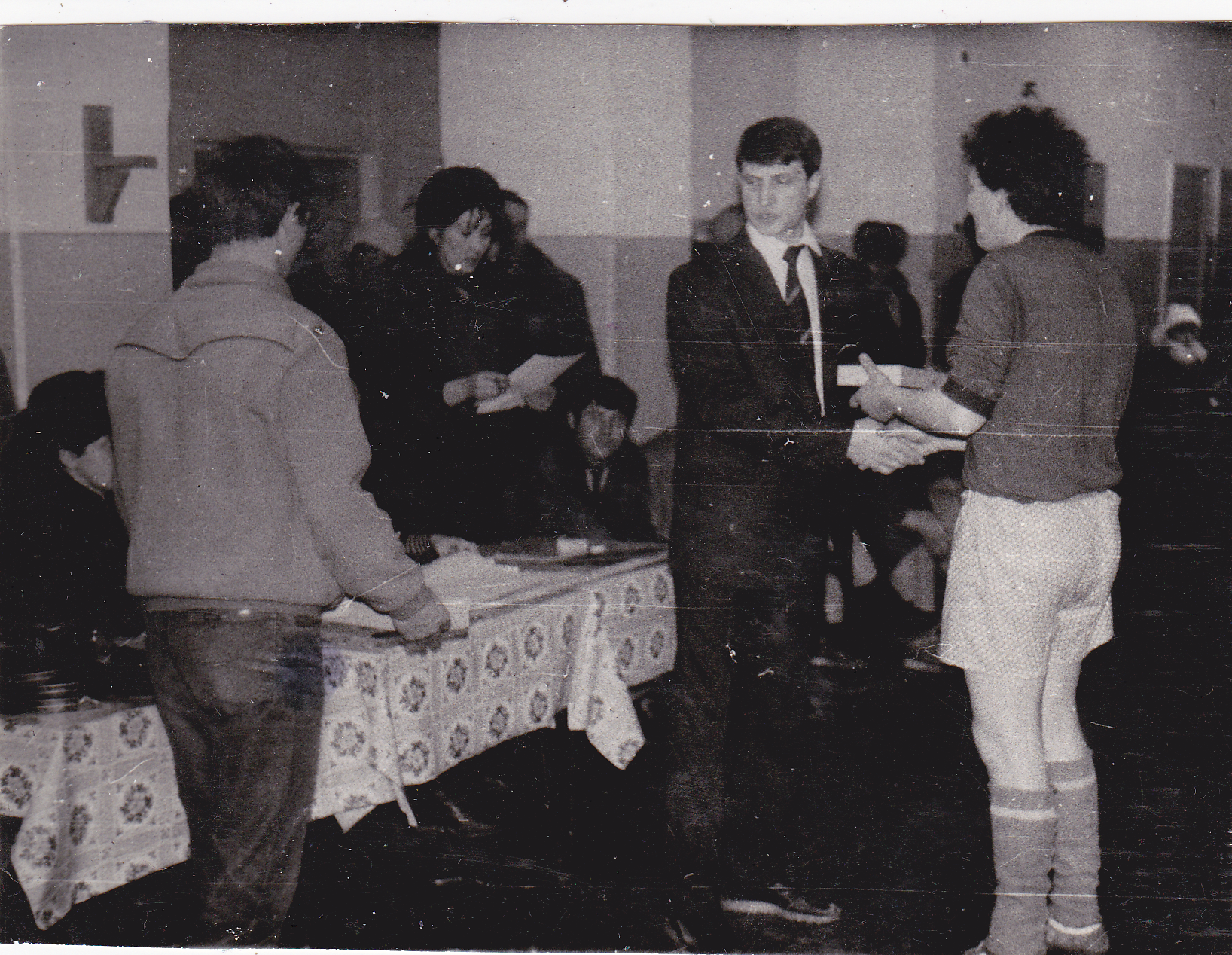 Конкурс «А, ну-ка, парни!»1989г
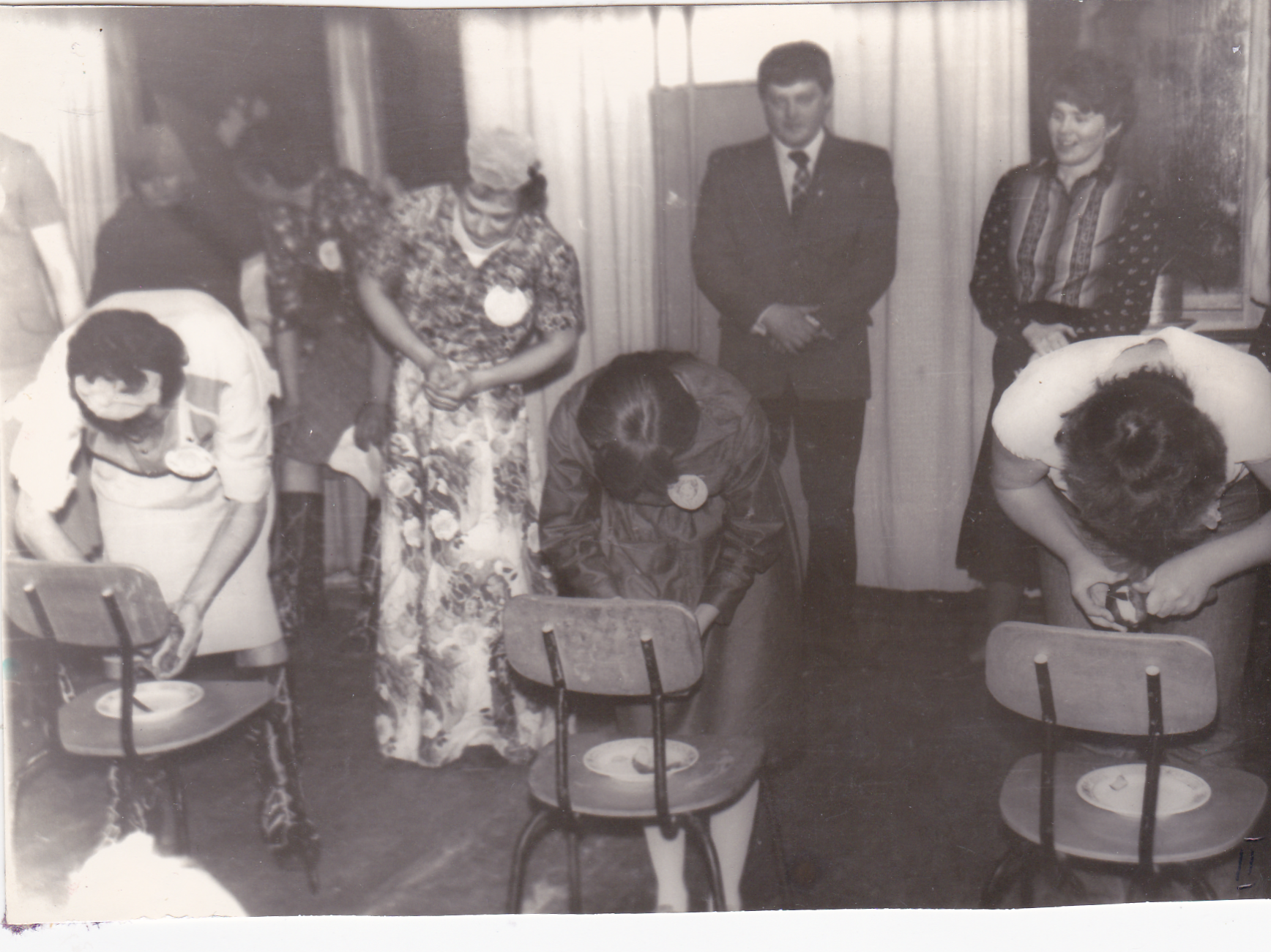 «А, ну-ка, девушки!»1989г
1990г Карасев Ю.М. – мастер п/о, Тенишева Н.О. – зам по ВР, Овсяников В.И. – мастер п/о, Малиев А. – мастер п/о
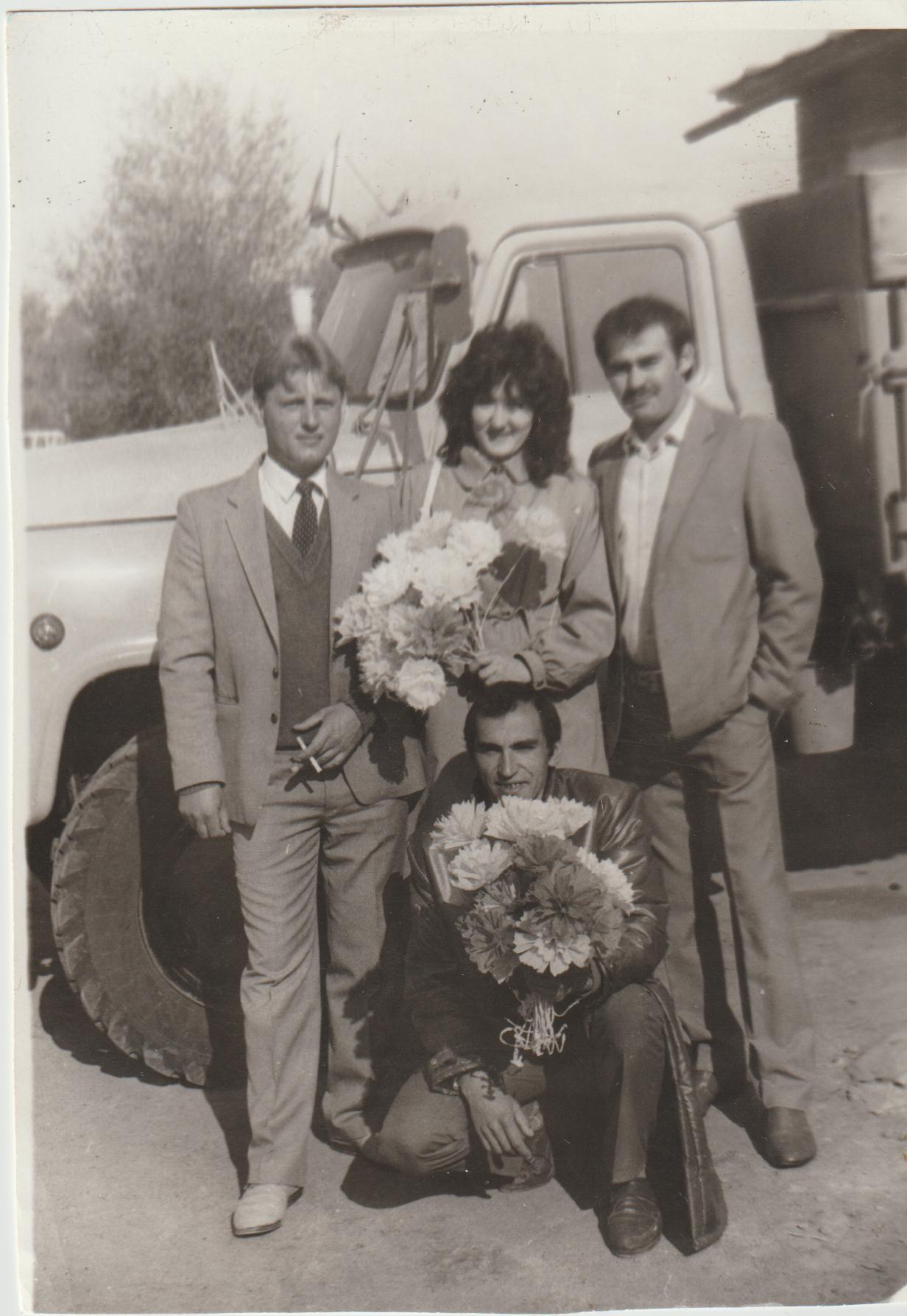 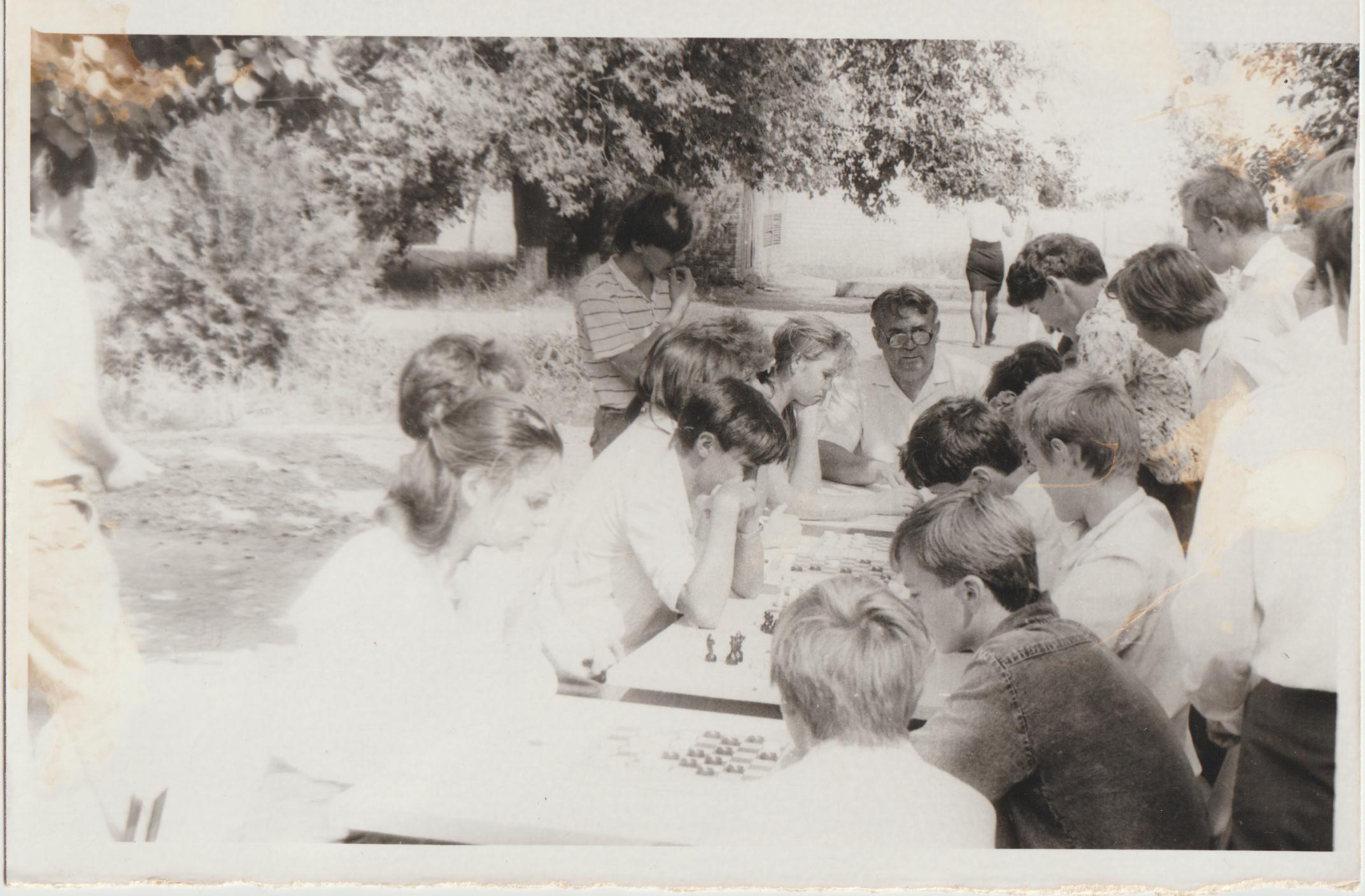 1990-1991гг .Турнир по шахматам Иваненко Василий Фадеевич - воспитатель
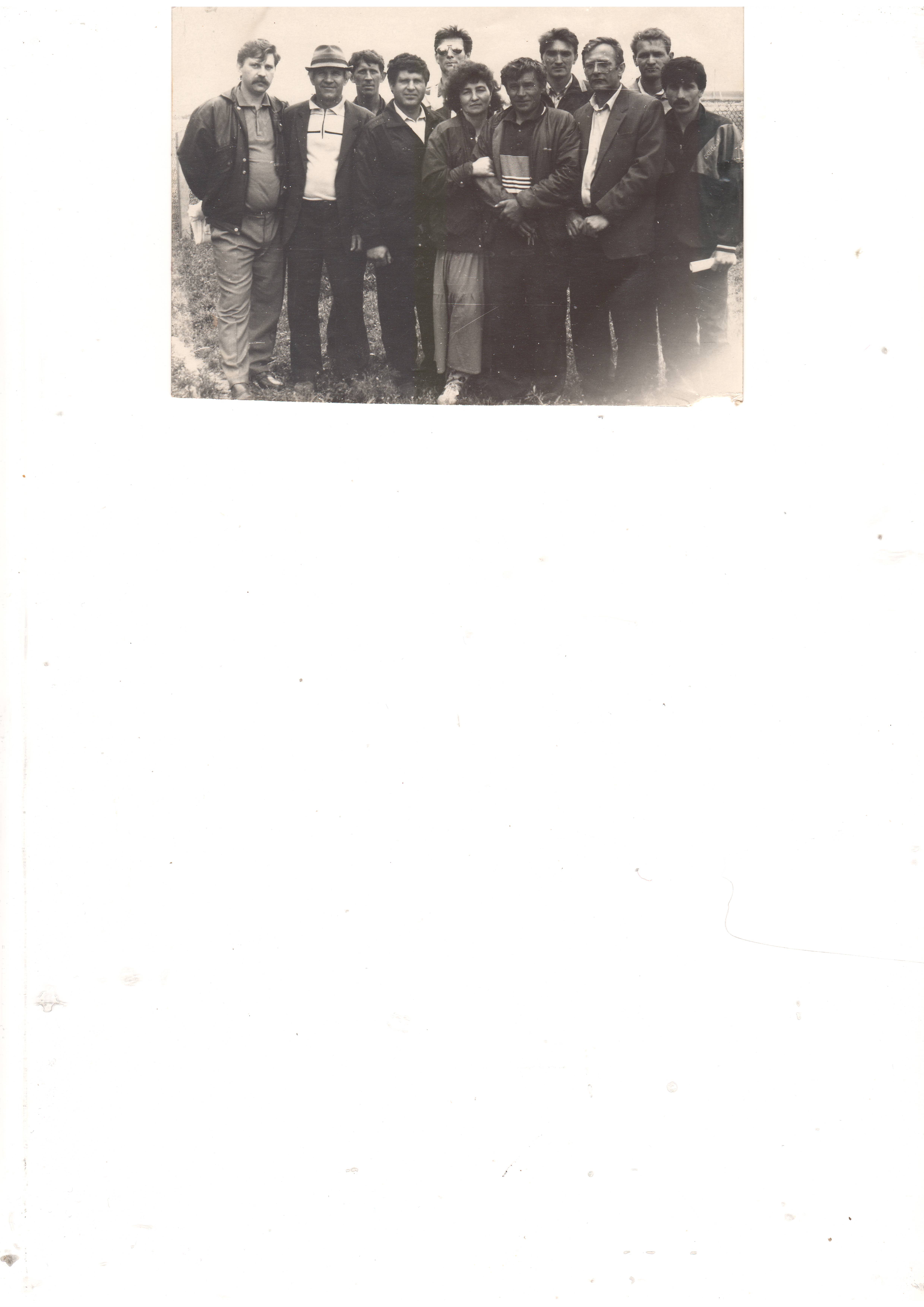 1991г
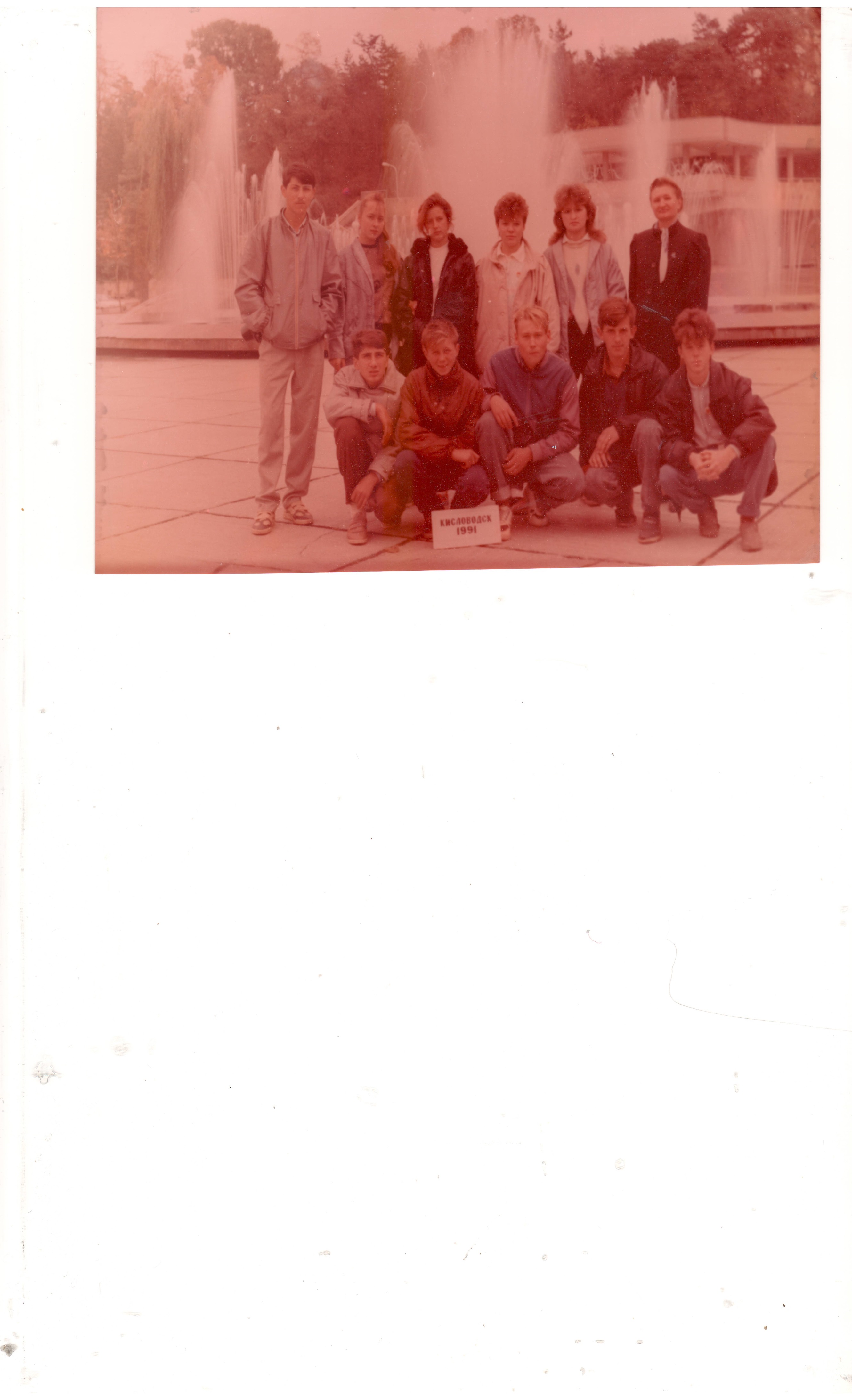 1991г. Поездка в г. Кисловодск кл.рук. Наумова Анна Васильевна
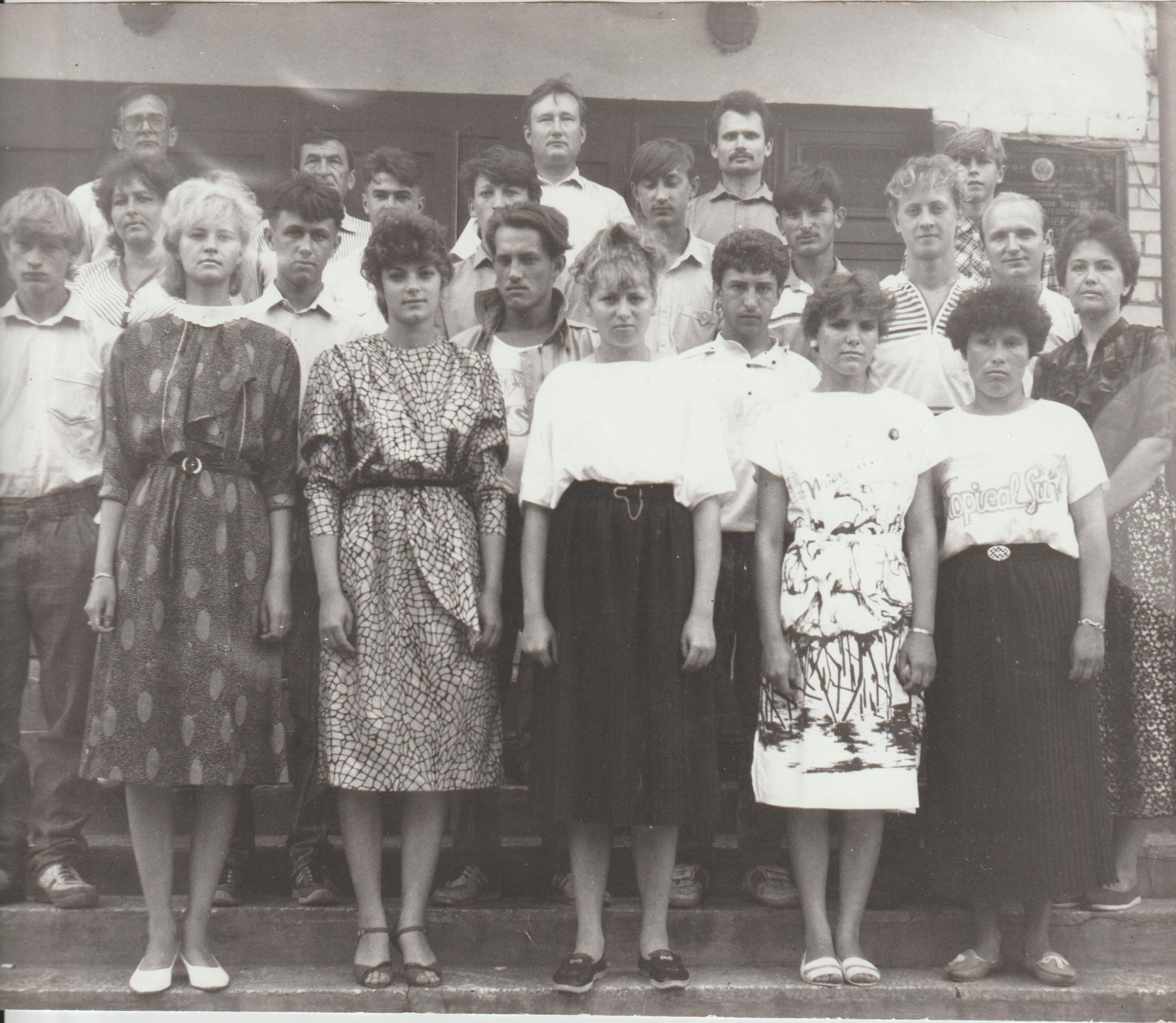 1991г Выпуск группы «Мастер сельского строительства»
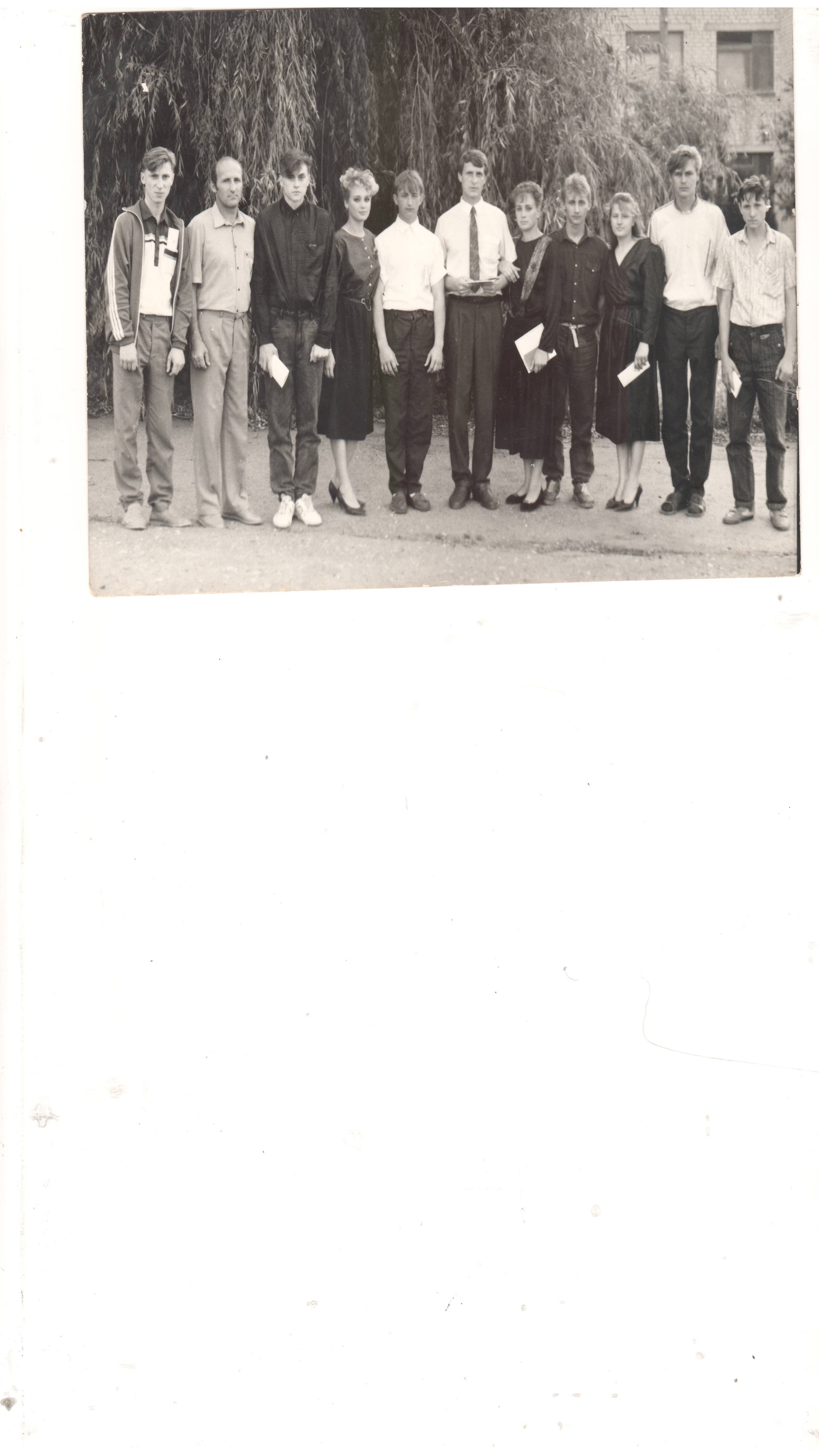 1992г выпуск электрогазосварщиков и портных
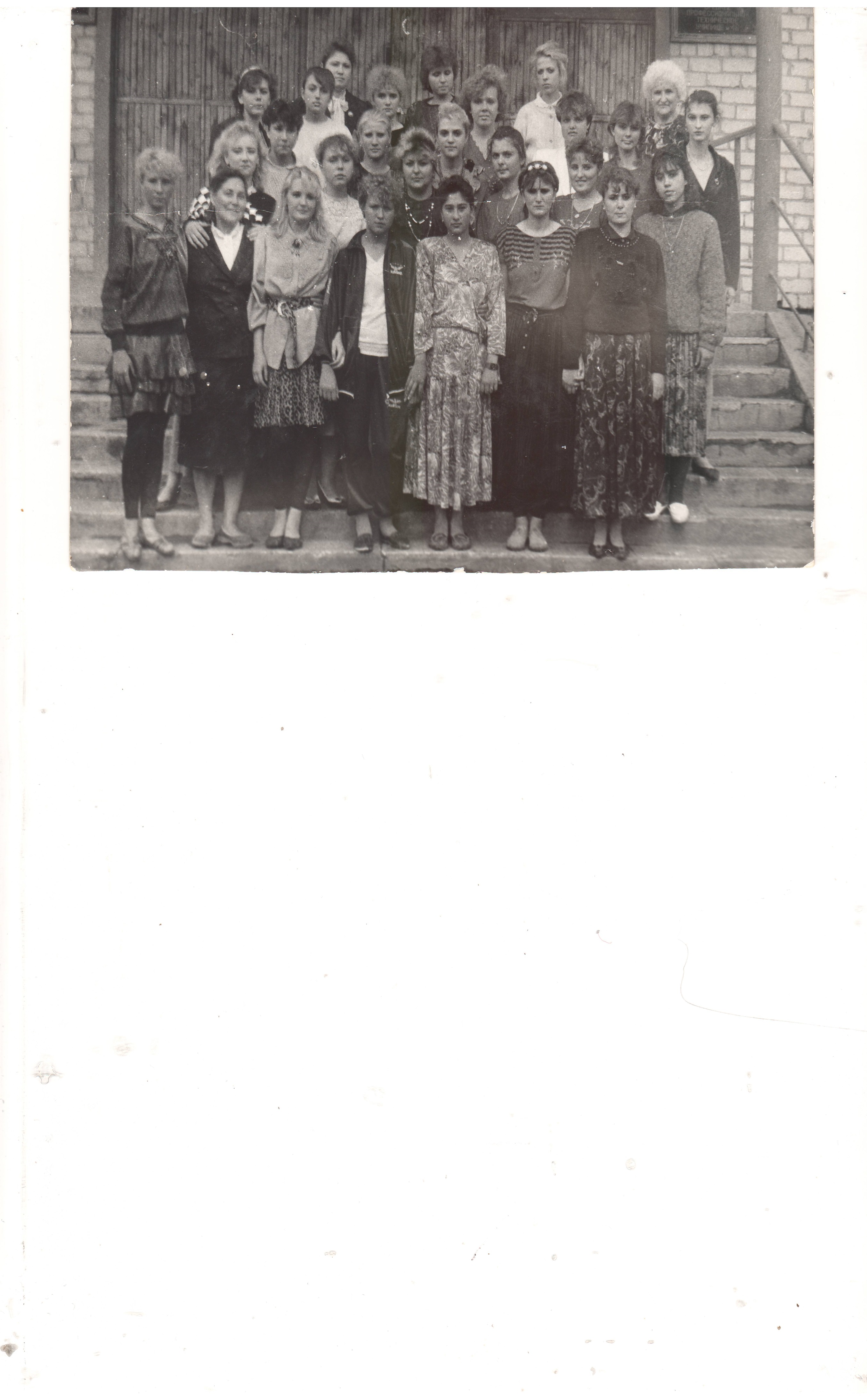 1993г выпуск портных мастера п/о: Бабенко Г.В. И Трясина И.А.
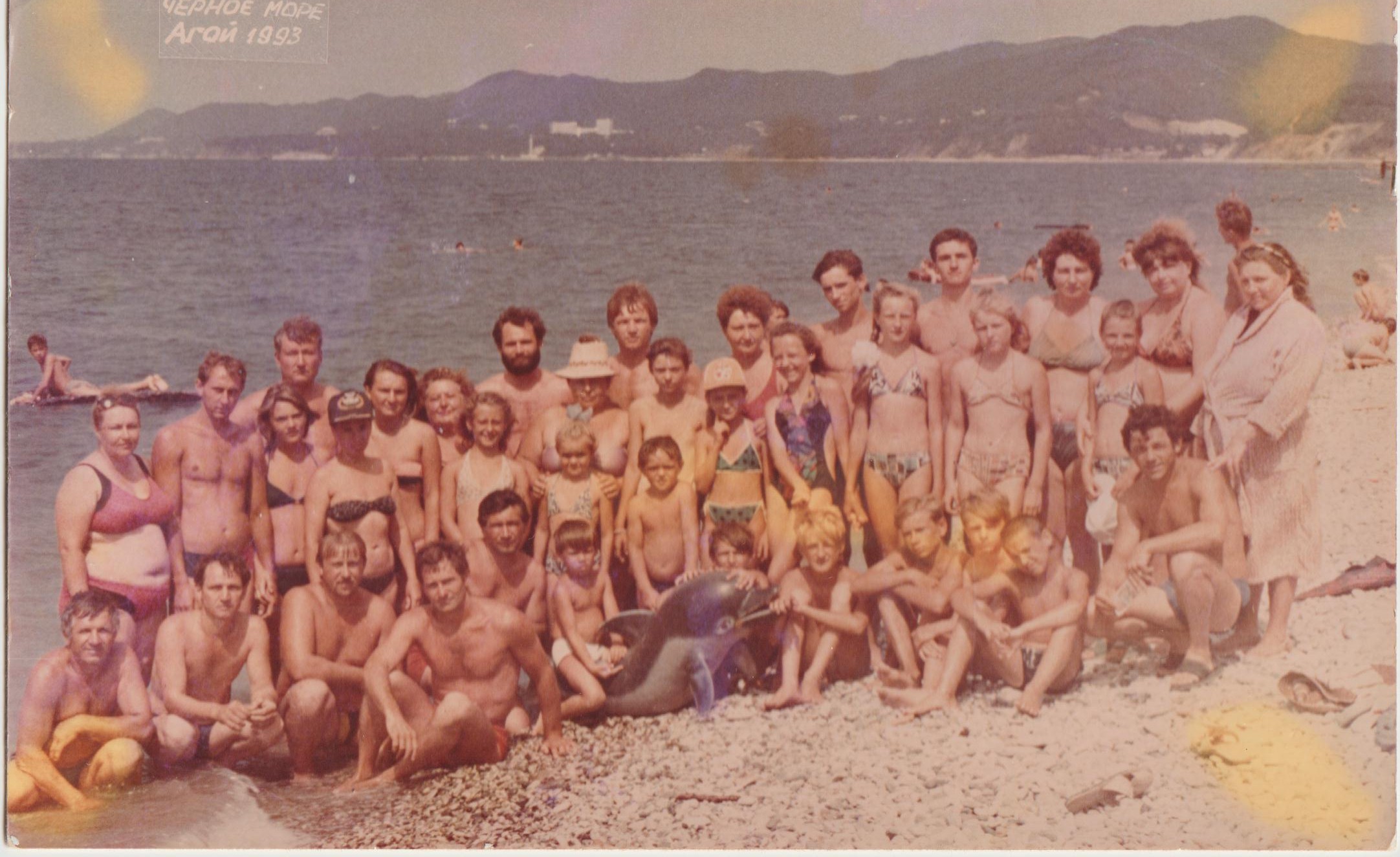 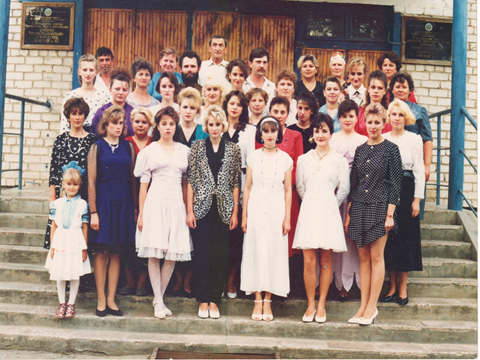 Выпуск 1994г 234гр. «Портной»мастер п/о - Ковтунова  Надежда Ивановна
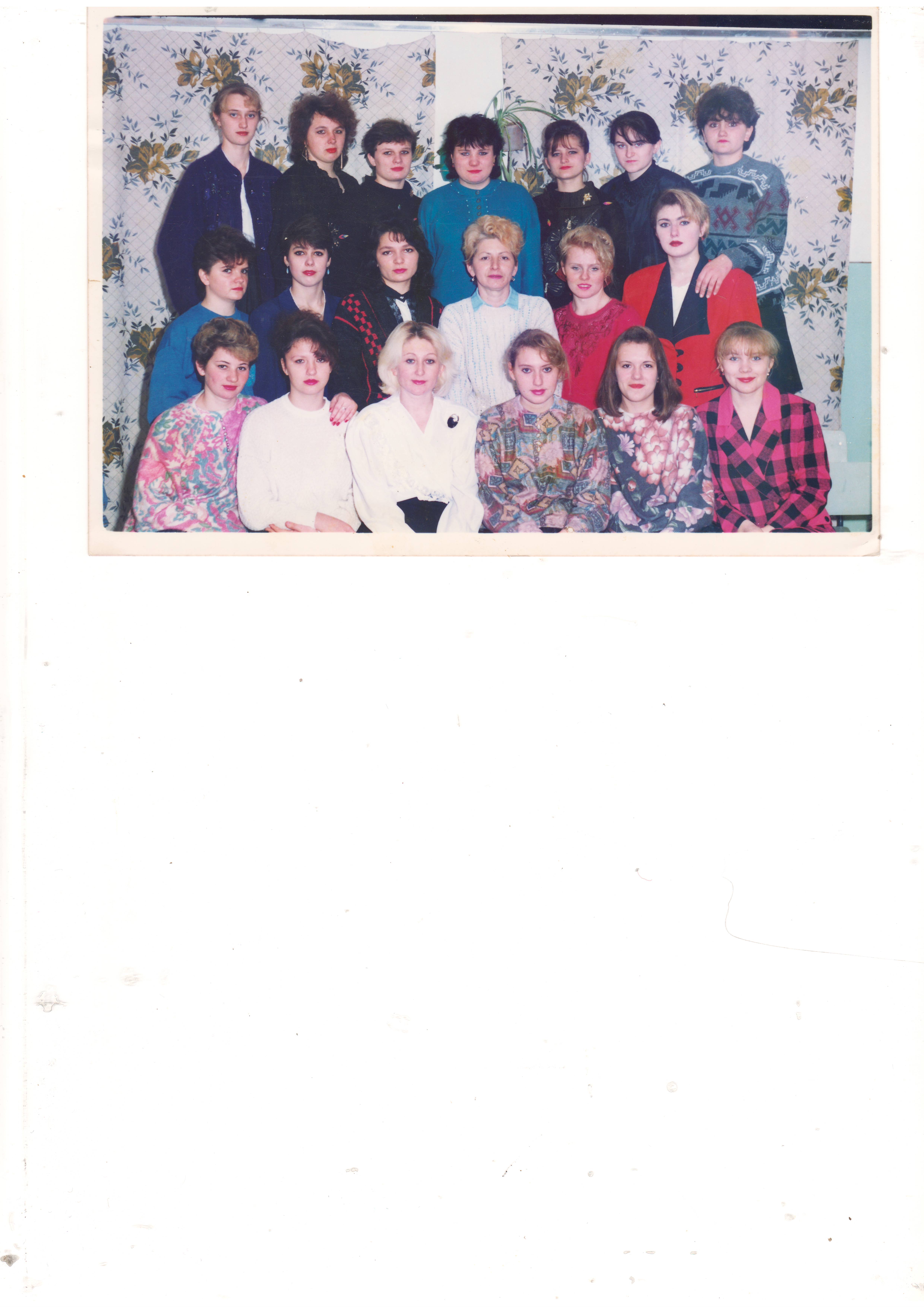 1995г «Повар» Мастер п/о - Живолупова Любовь Дмитриевна
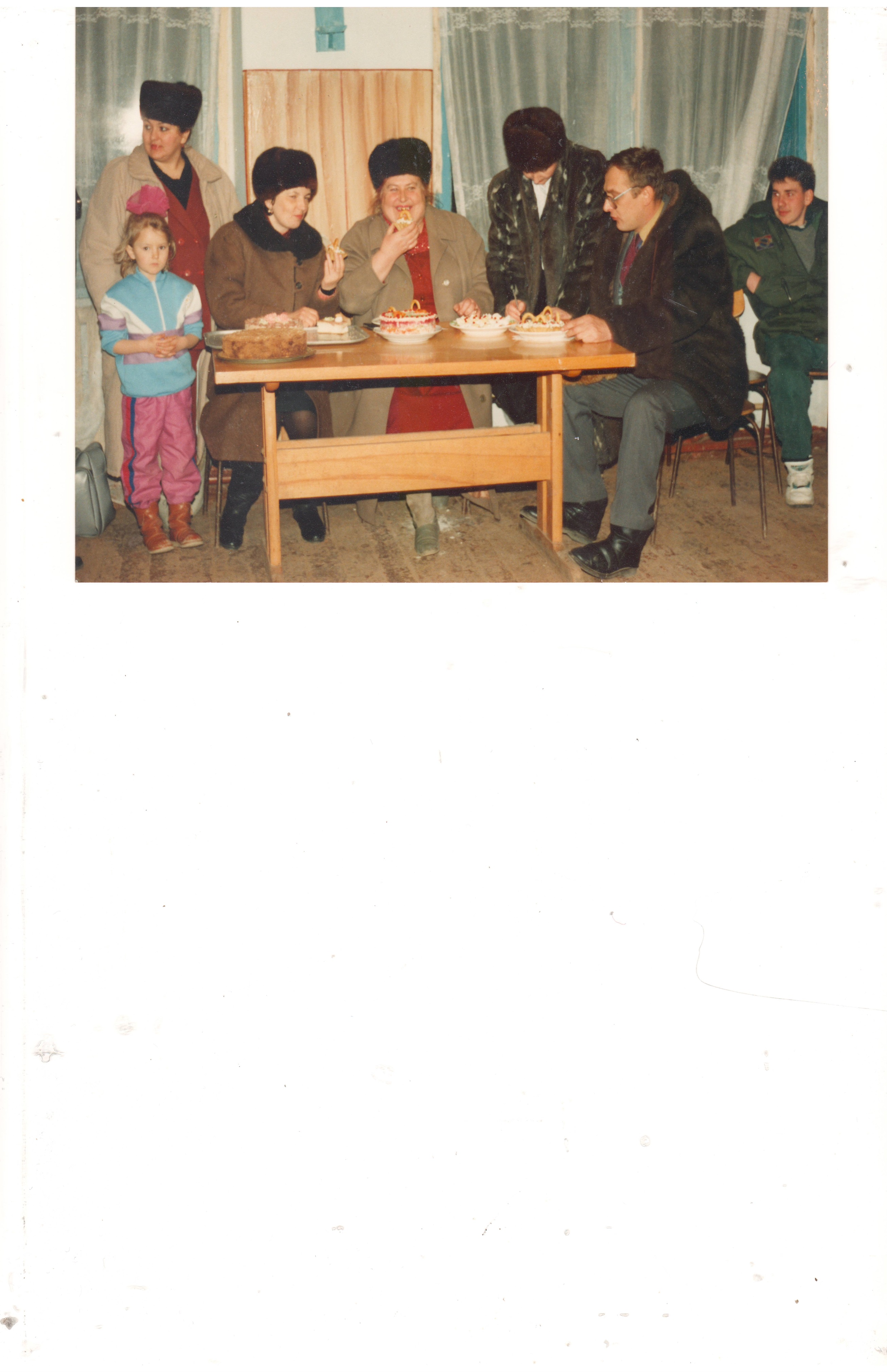 Жюри конкурса: Матвеев А.В., Волобуева С.Я., Наконечная Л.А., Песцова Т.И.
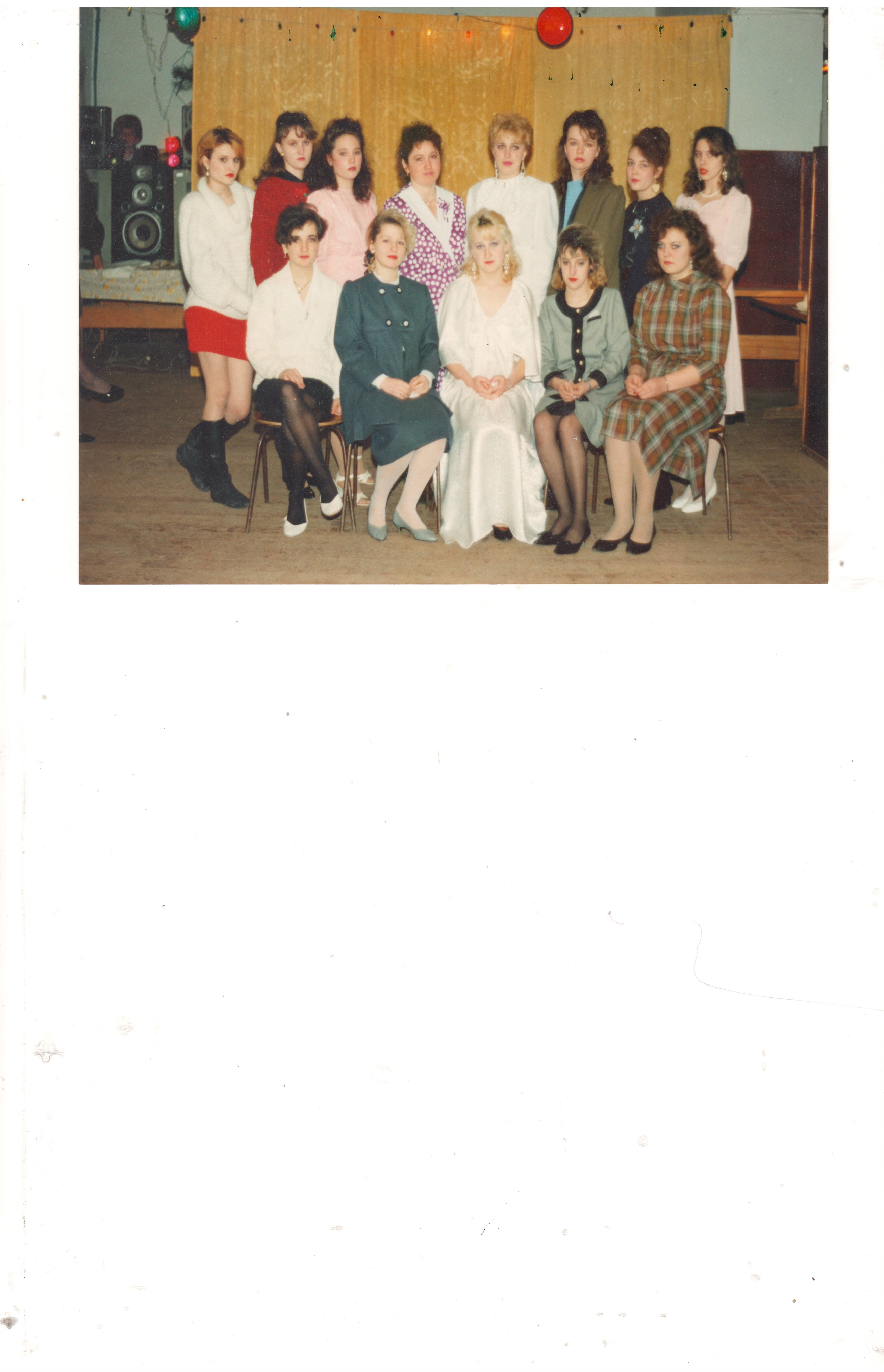 Группа портных с мастером Ковтуновой Н.И. во время демонстрации мод
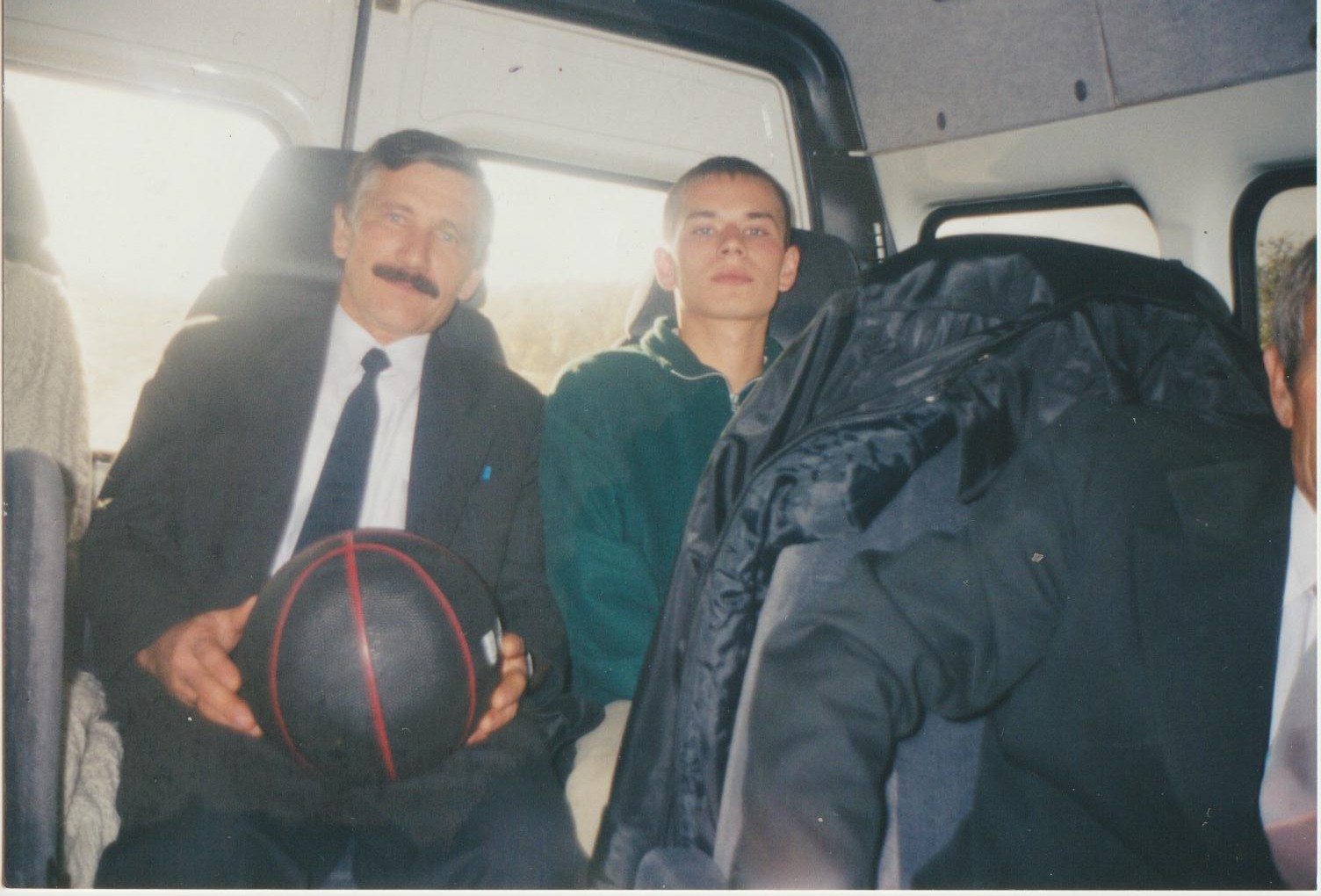 1995гГлазев Владимир Михайлович – преподавательпоездка в г. Ставрополь
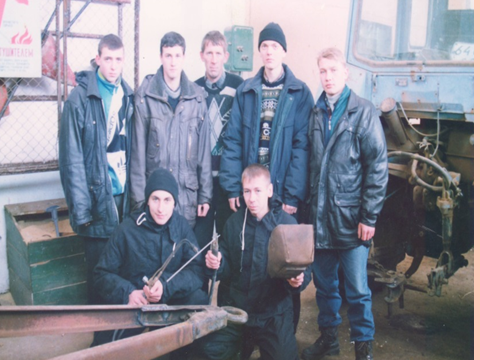 «Сварщики» мастер п/о Мазилка В.И.
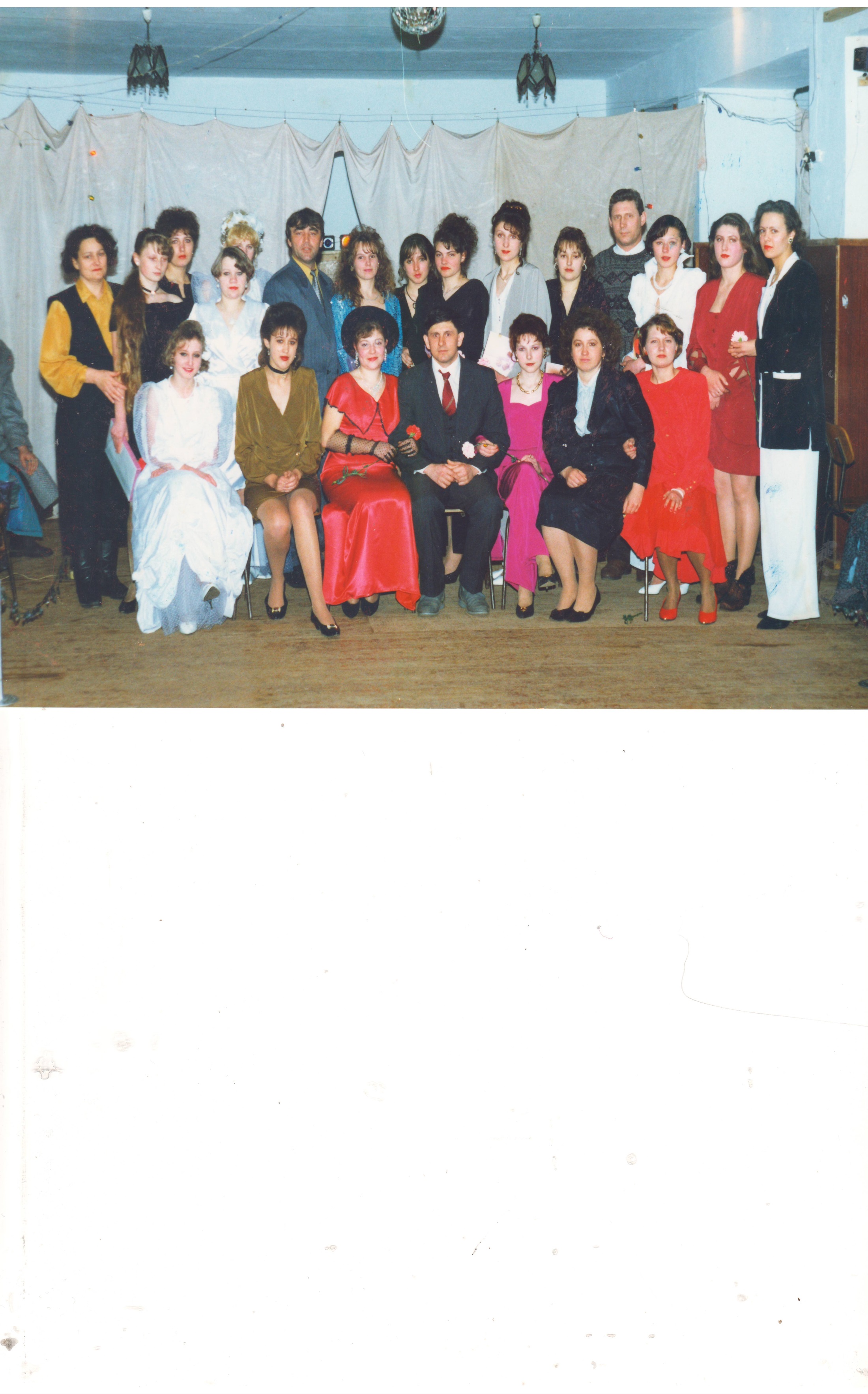 23.02.1996г
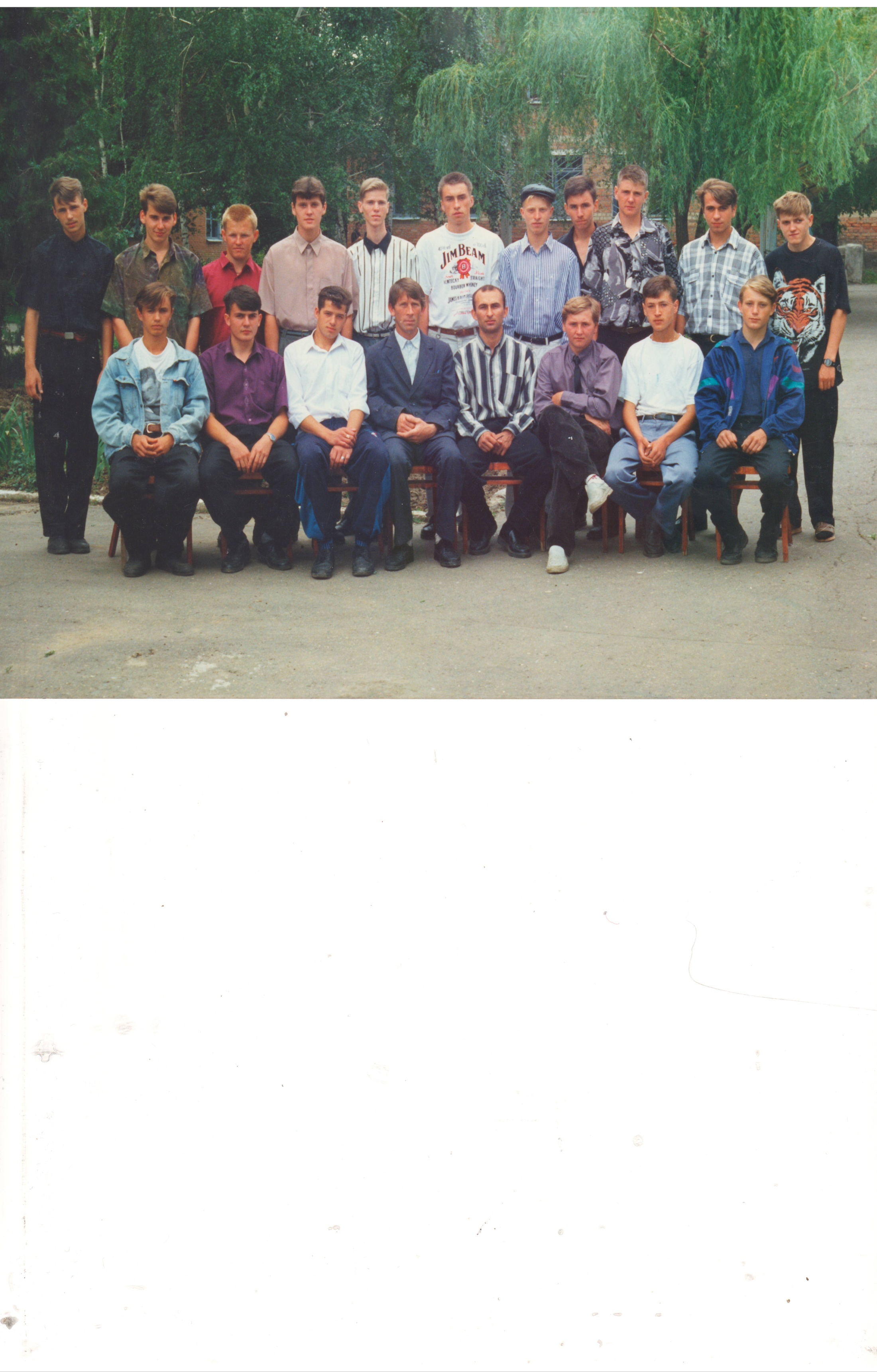 1995-1996 уч.год гр.365 «Сварщики»мастер п/о Мазилка Виктор Ивановичкл.рук Харченко Иван Васильевич
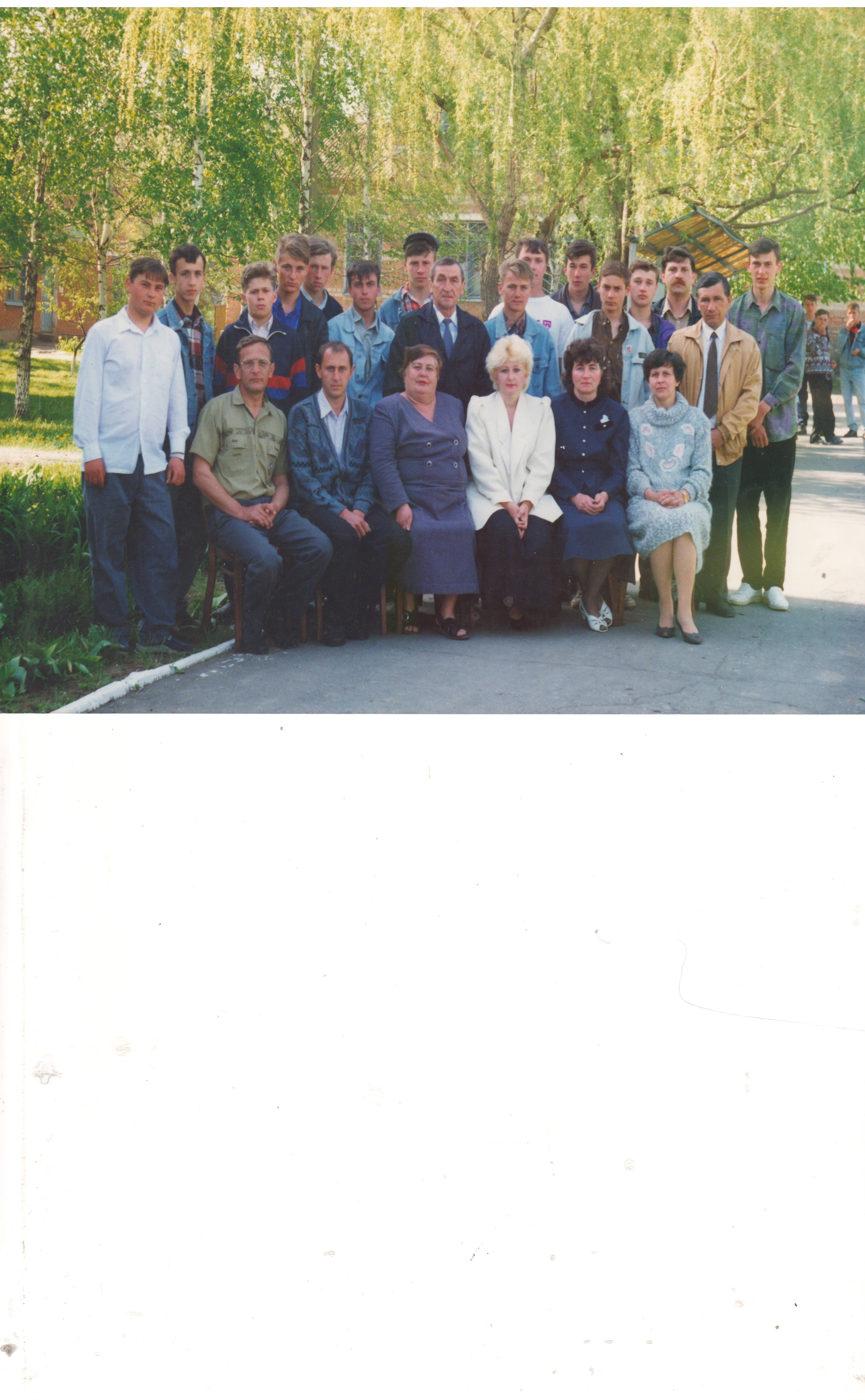 1996год гр.311 «Трактористы»
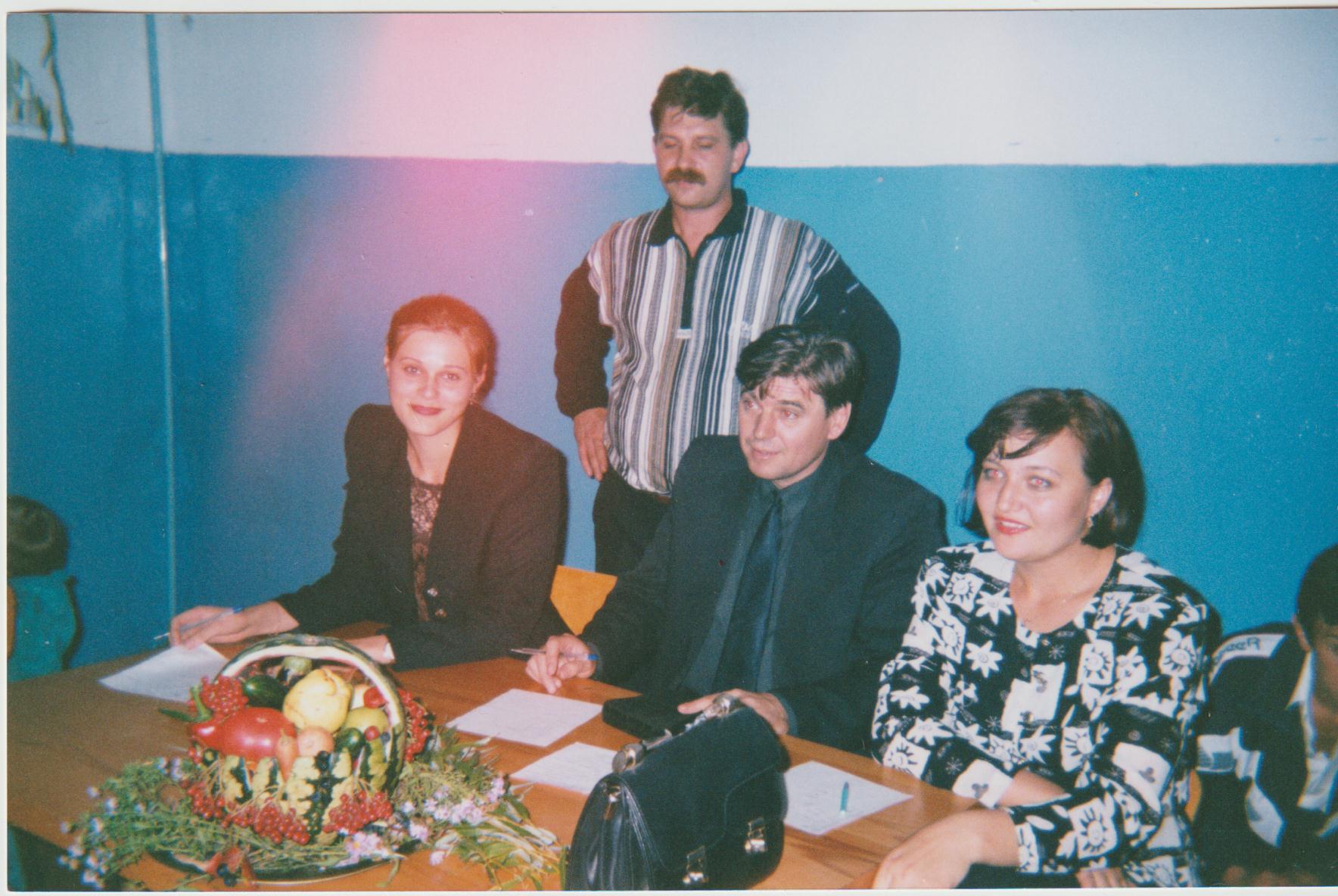 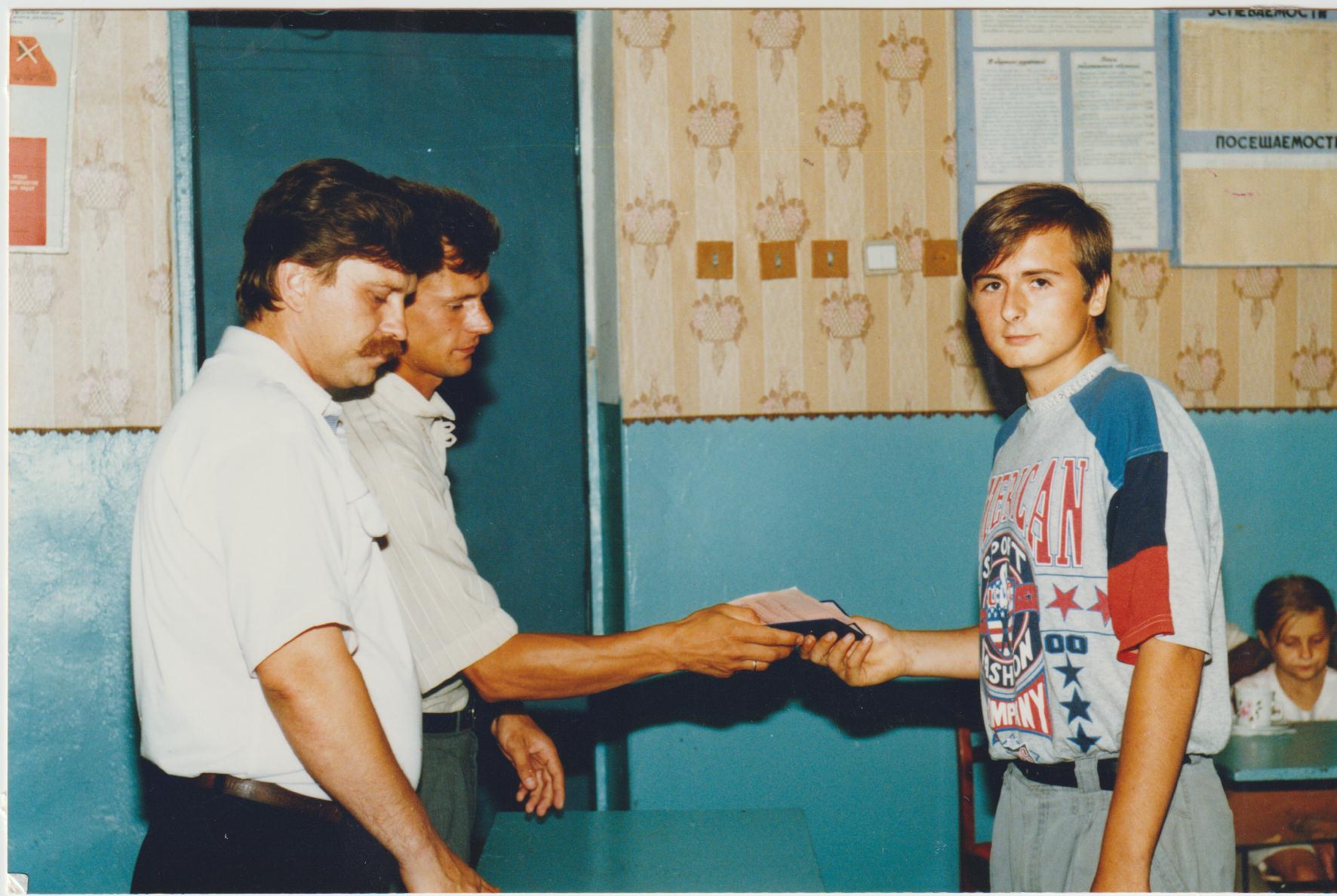 Вручение дипломов. Кирячек Геннадий Викторович – зам по УПР,Митин Юрий Юрьевич – зам по ВР
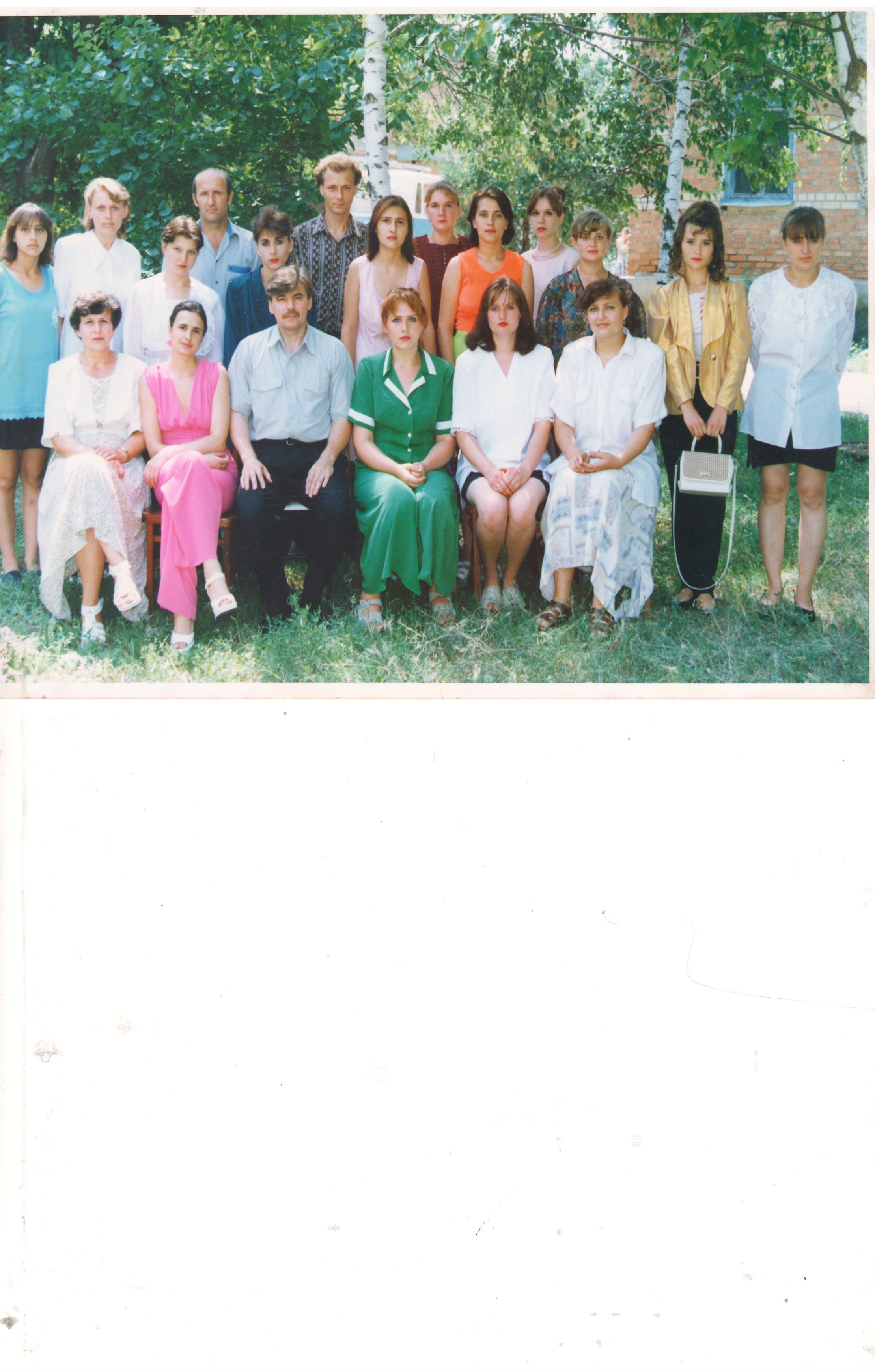 1998 год выпускная группа по профессии «хозяйка усадьбы»
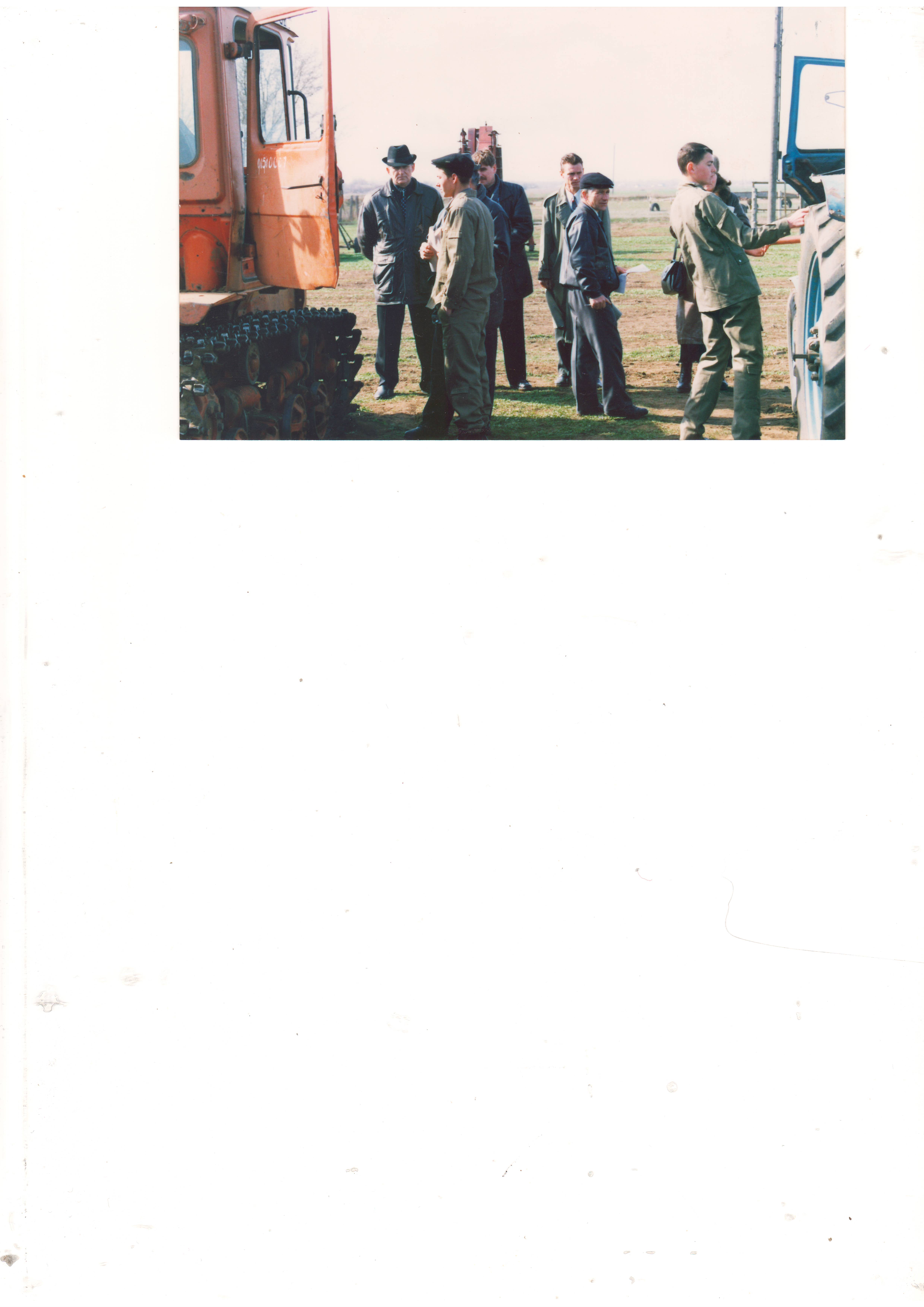 1999г конкурс «Пахарь»
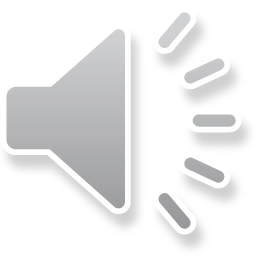 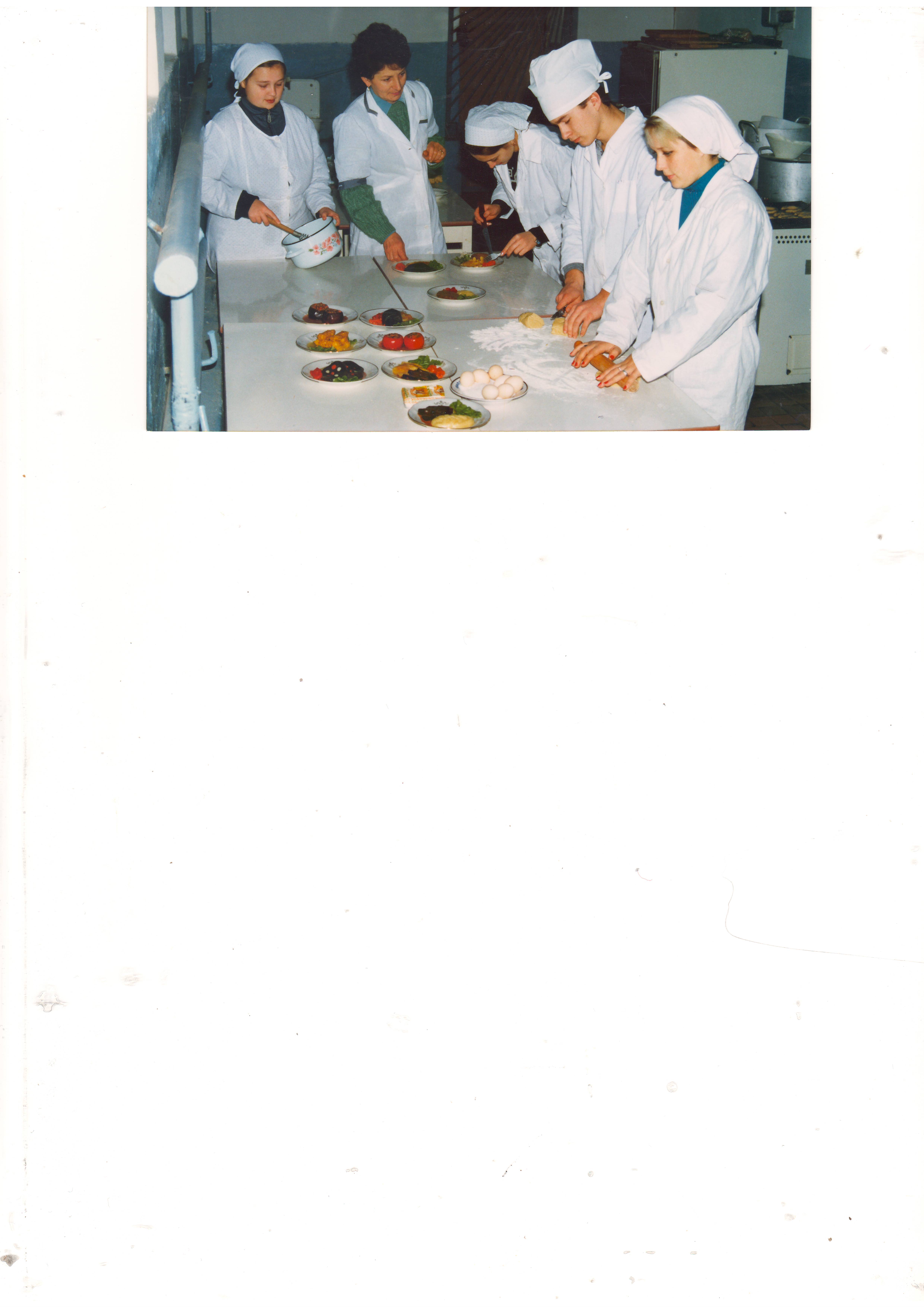 1999г конкурс по профессии «Повар»
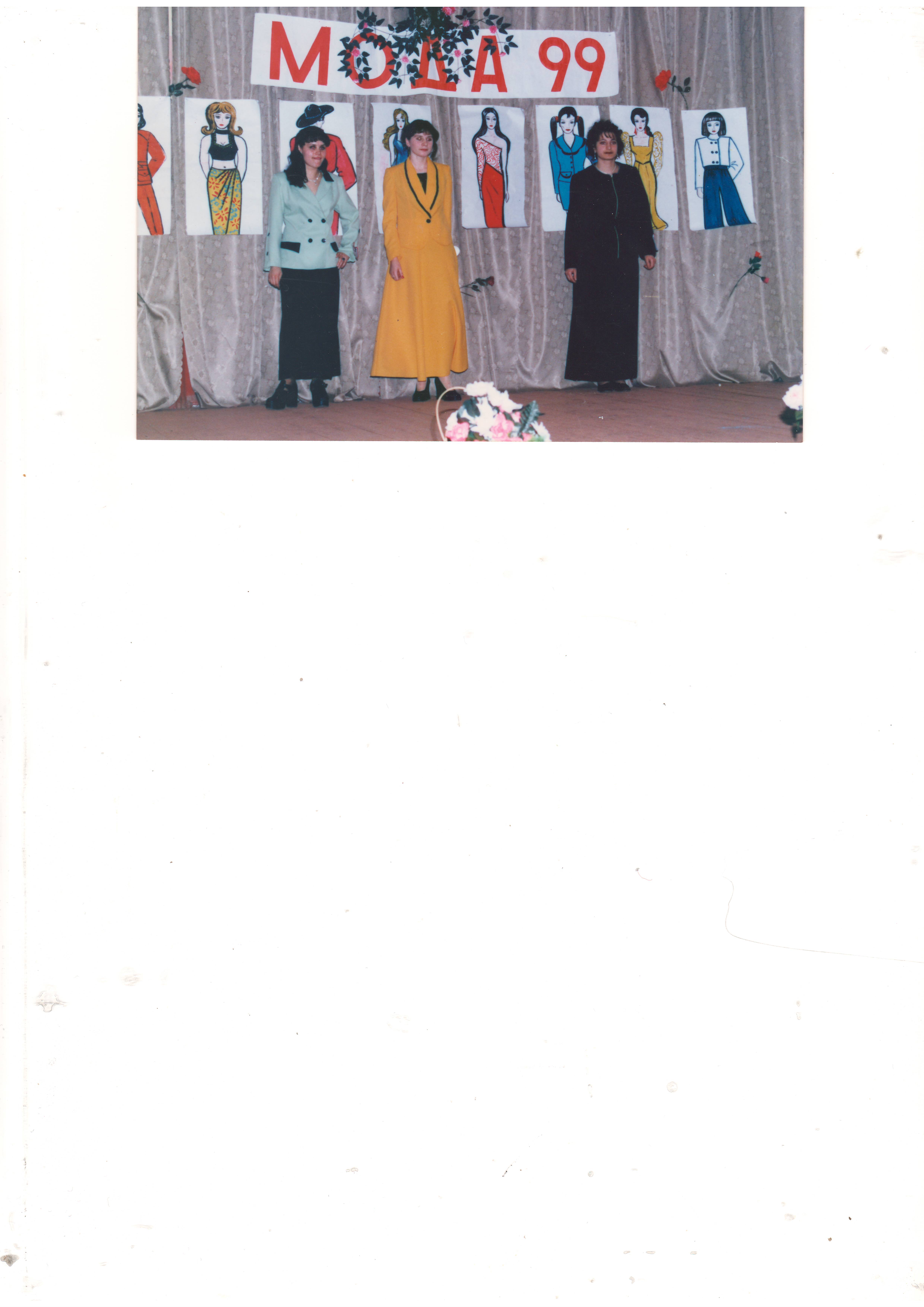 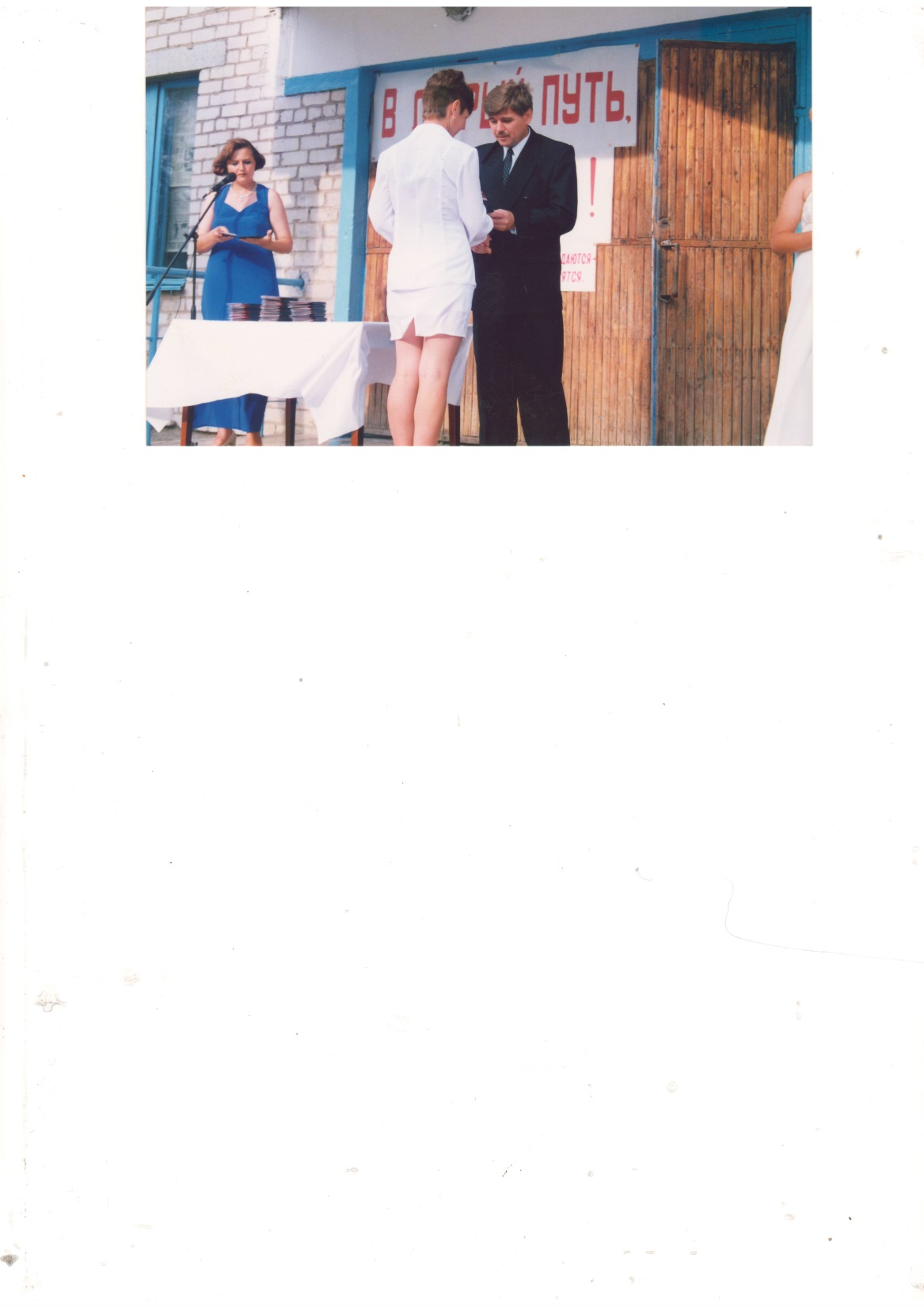 1999г
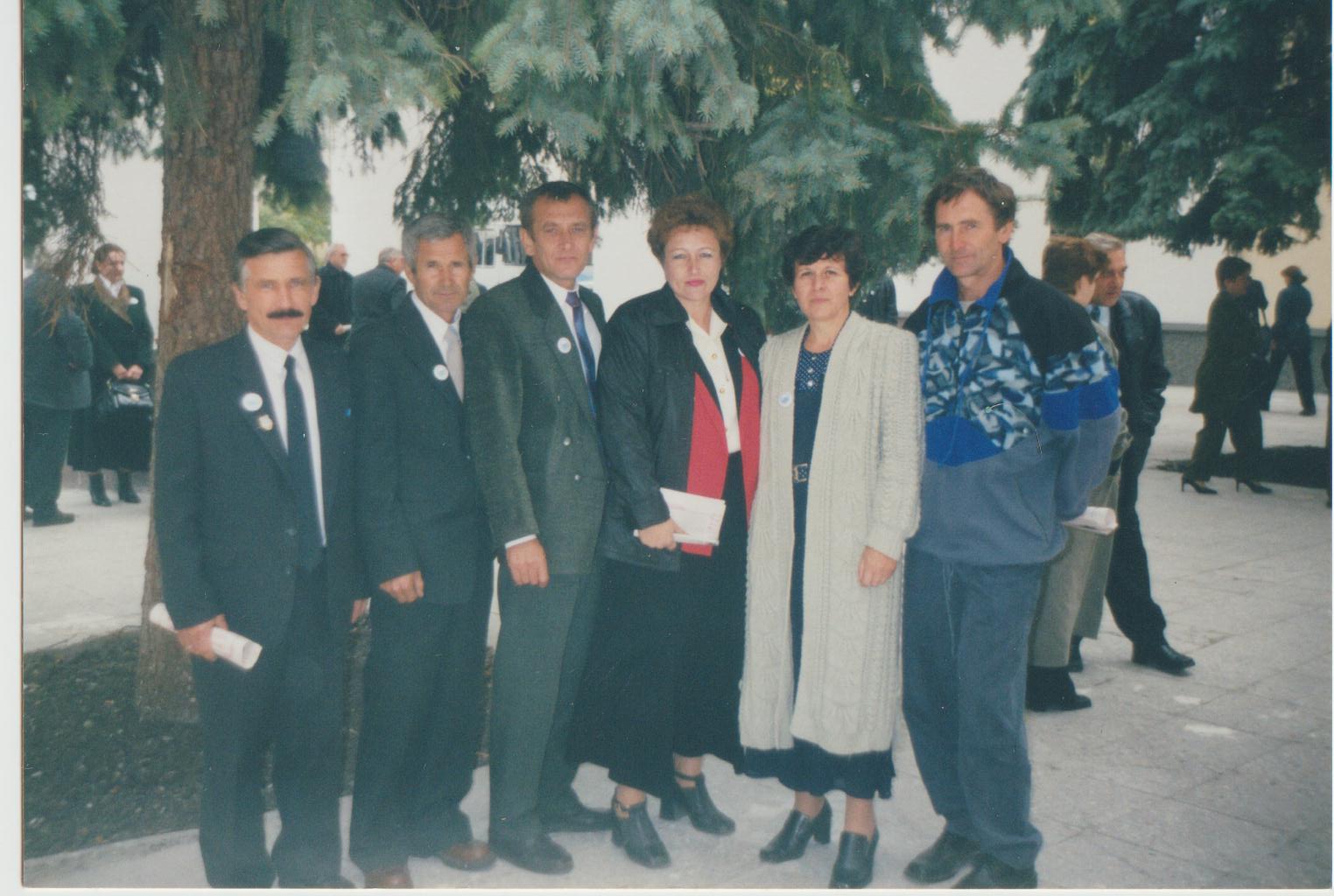 2000г 60-летие ПРОФТЕХОБРАЗОВАНИЯГлазев В.М., Галицин Г.А., Матвеев А.В, Володарец В.А., Михайленко Н.З., Михайленко И.А.
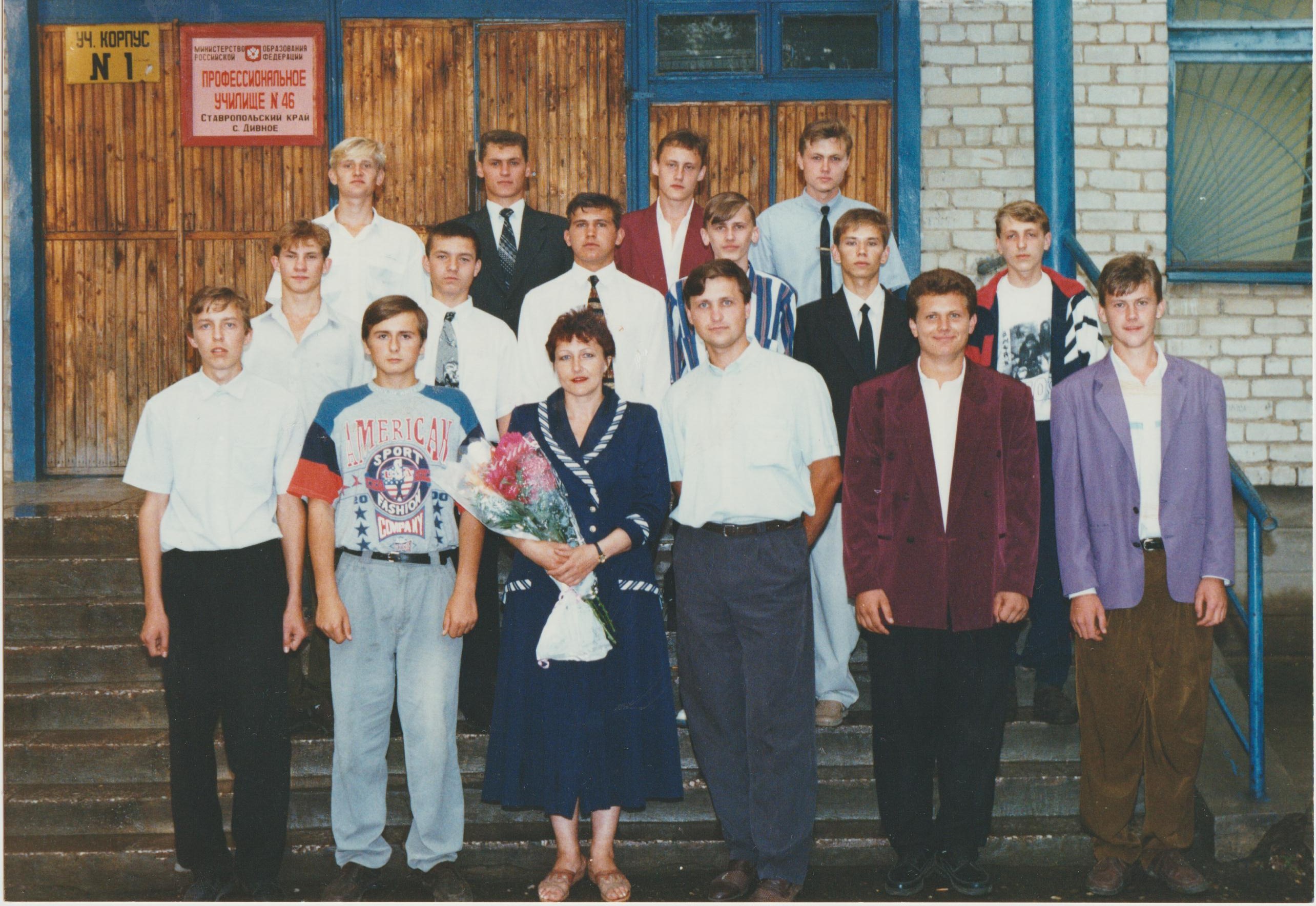 2003г Выпуск группы «Мастер сельского строительства»
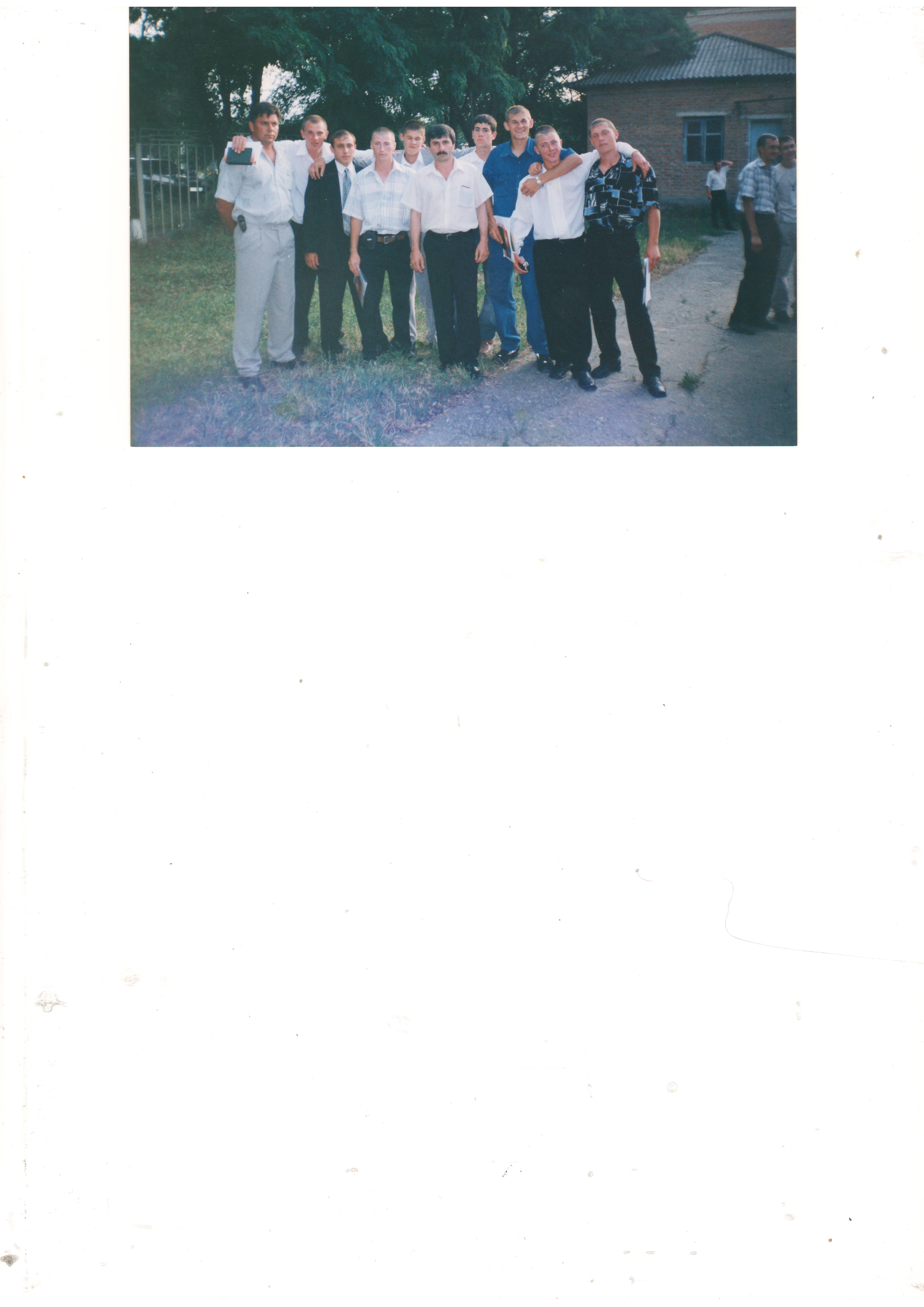 2004г Выпуск гр. «Тракторист-машинист с/х производства»кл. рук. - Иванов Андрей Валерьевич, Мастер п/о – Исмаилов М.И.
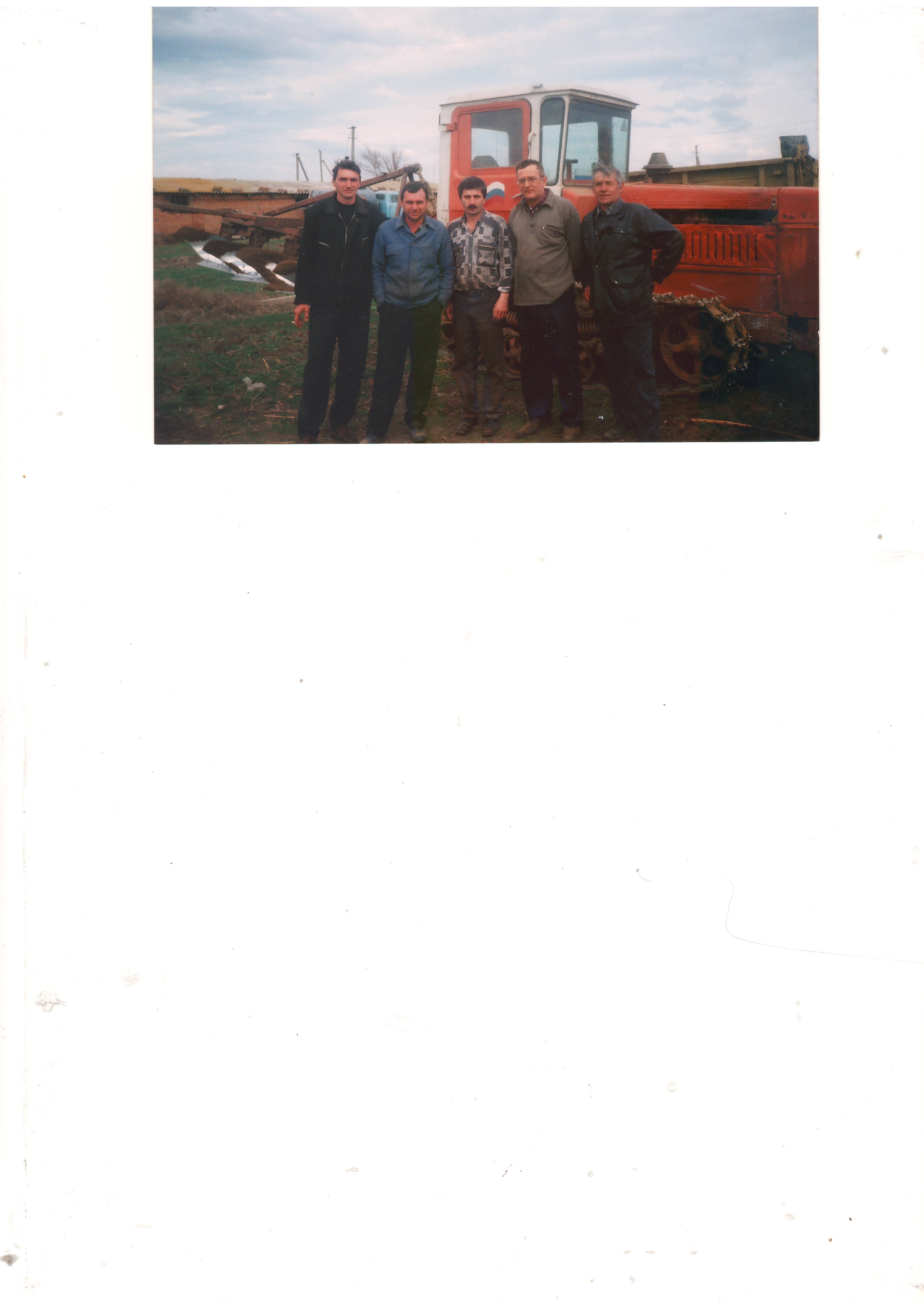 2006г
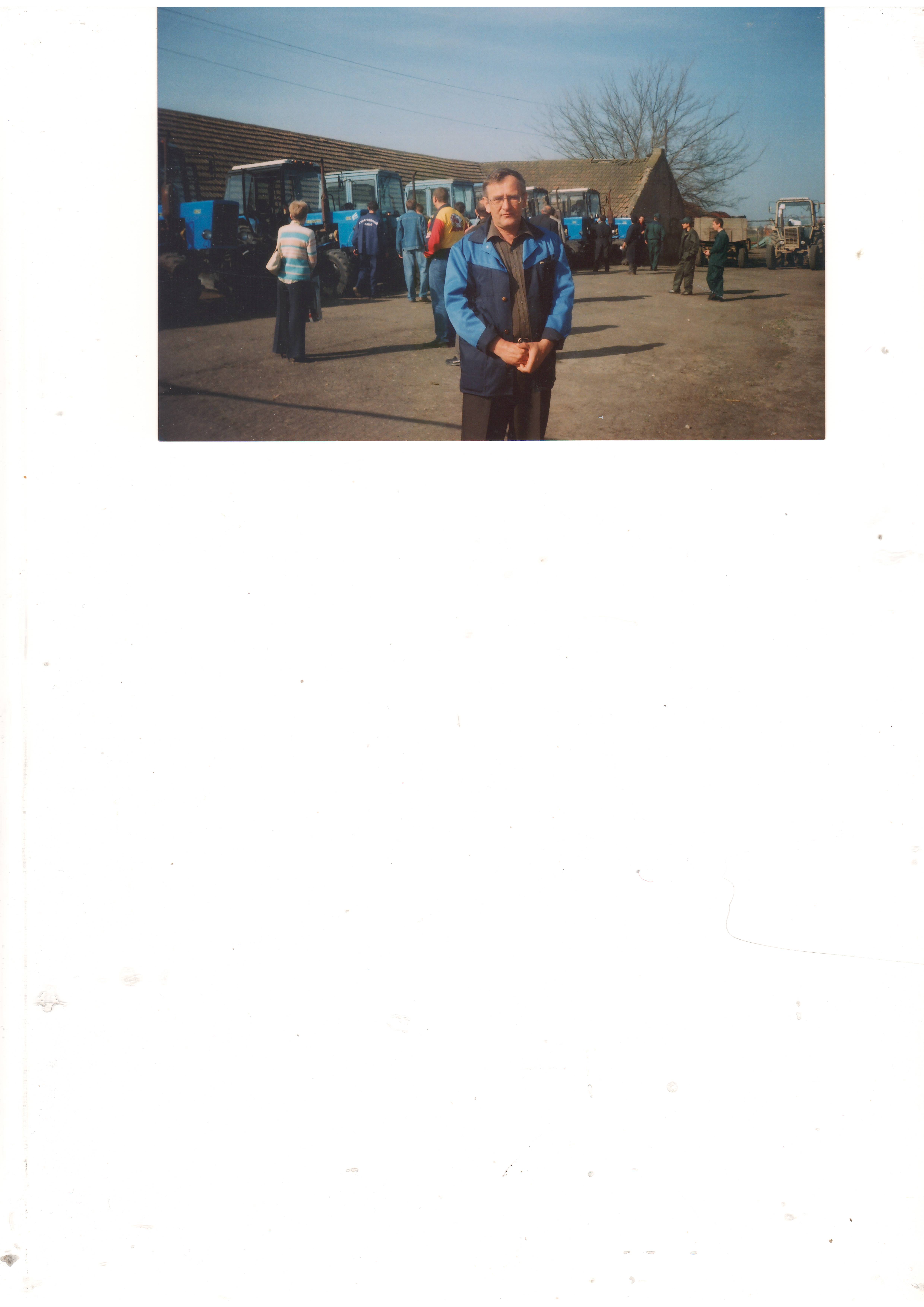 2006г Курсавкаконкурс профмастерства
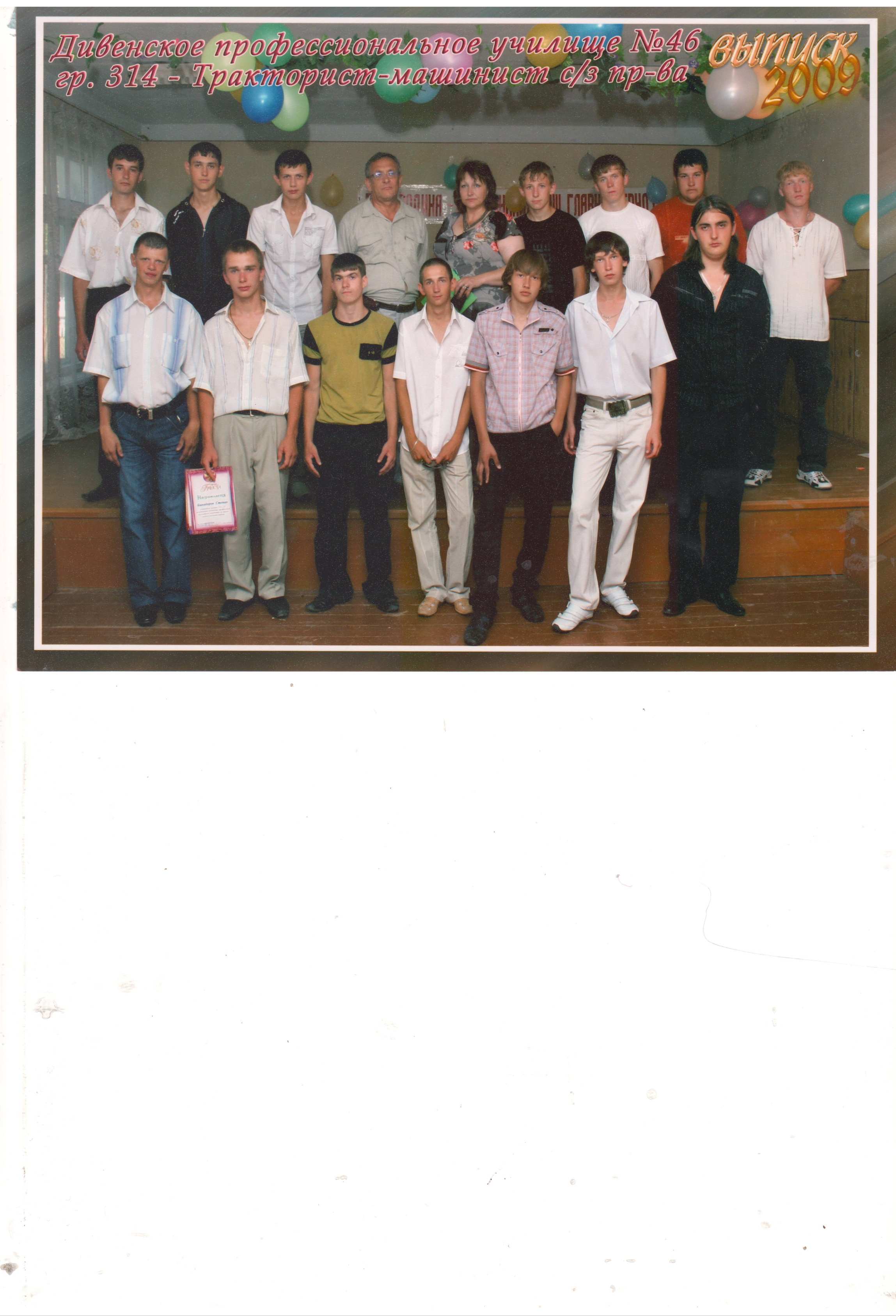 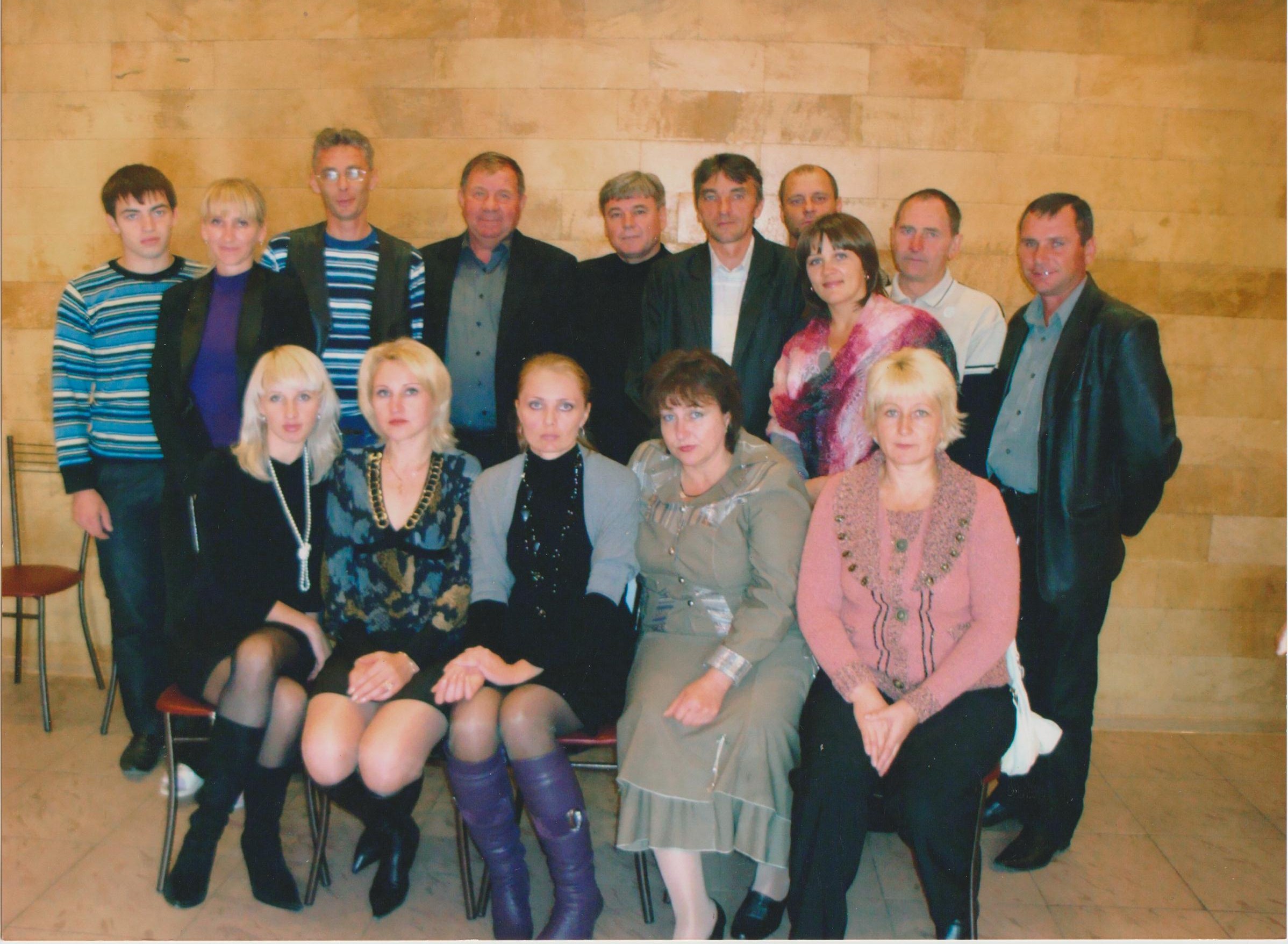 2010г Спартакиада работников профобразования
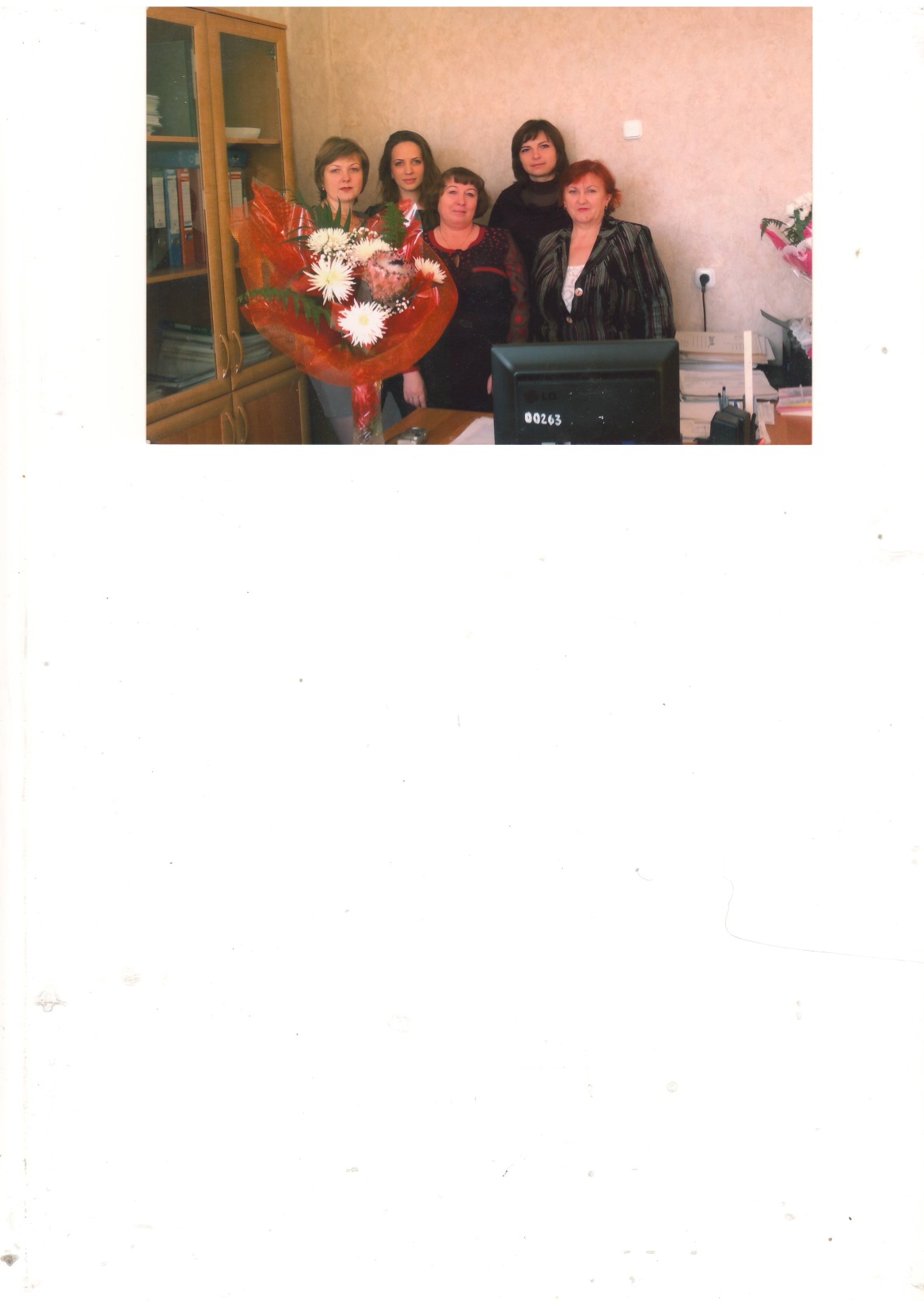 2011г
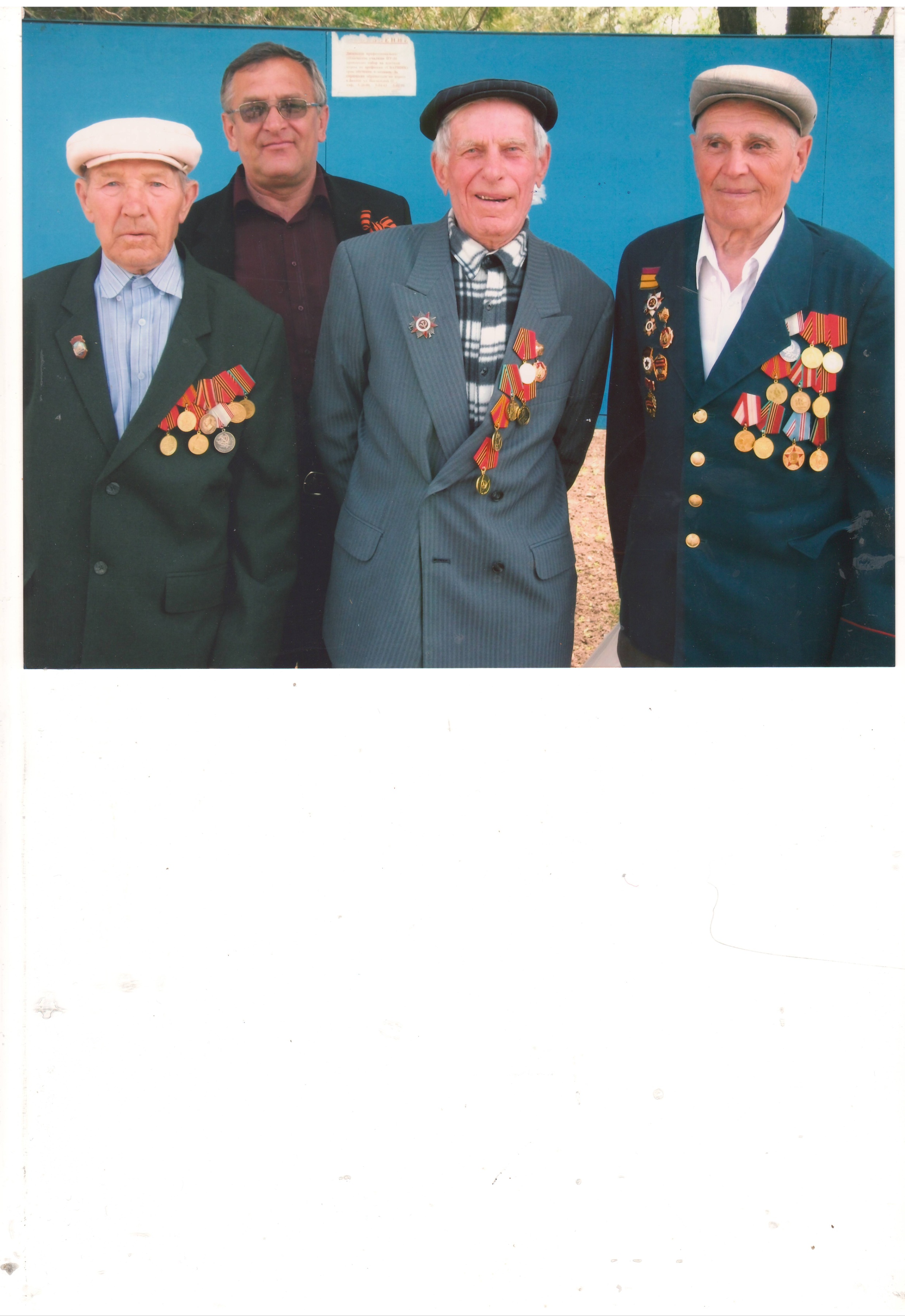 2012г
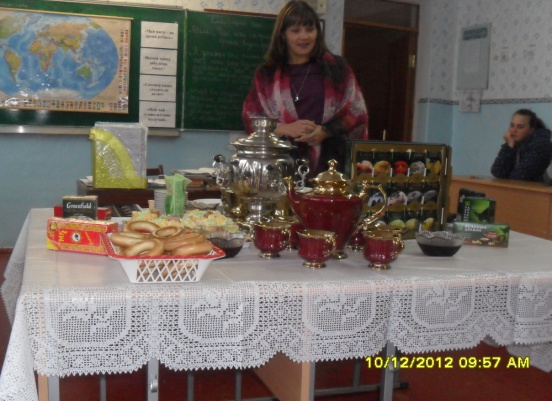 Классный часмастер п/о Михайлова Л.В.
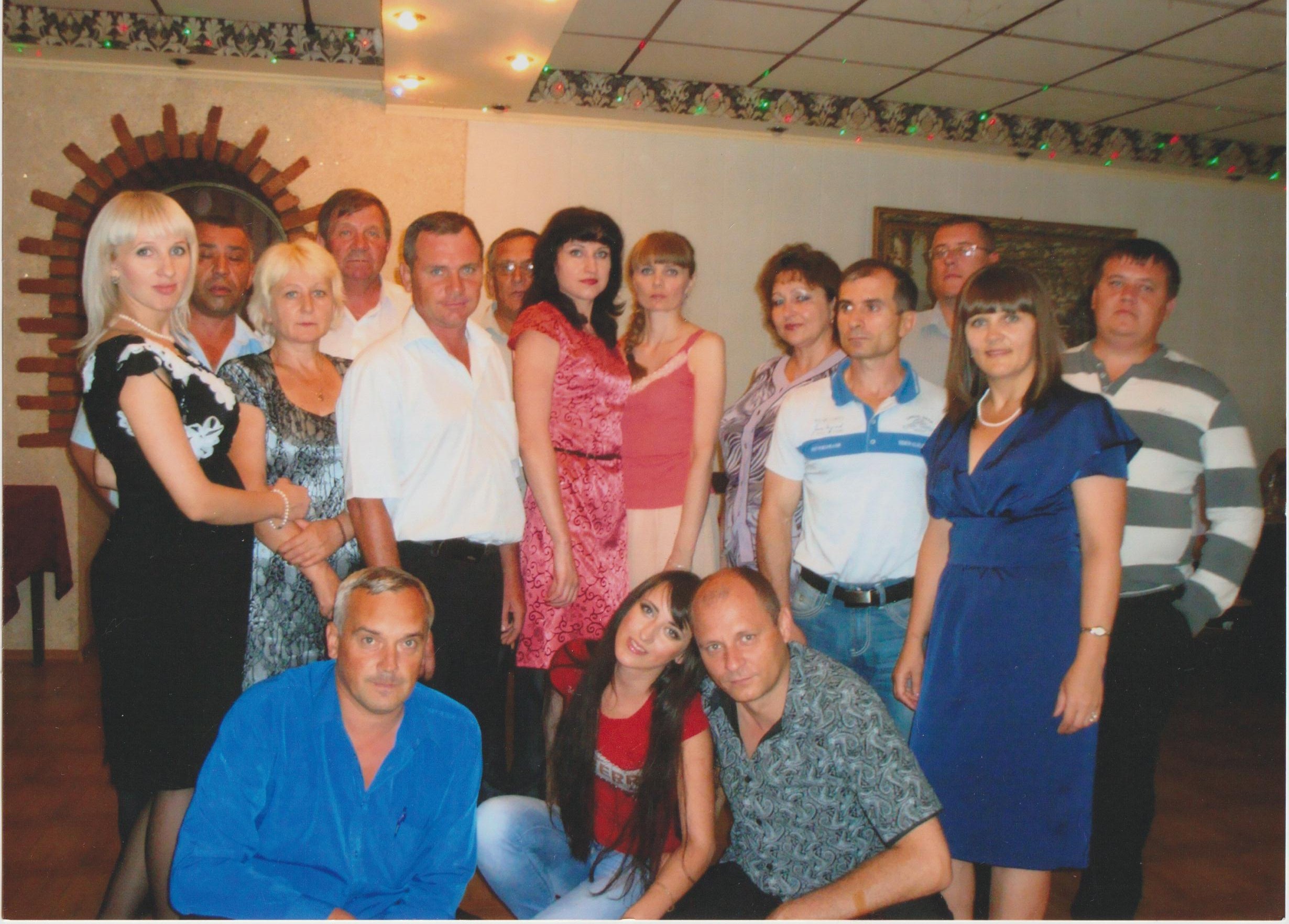 2012г
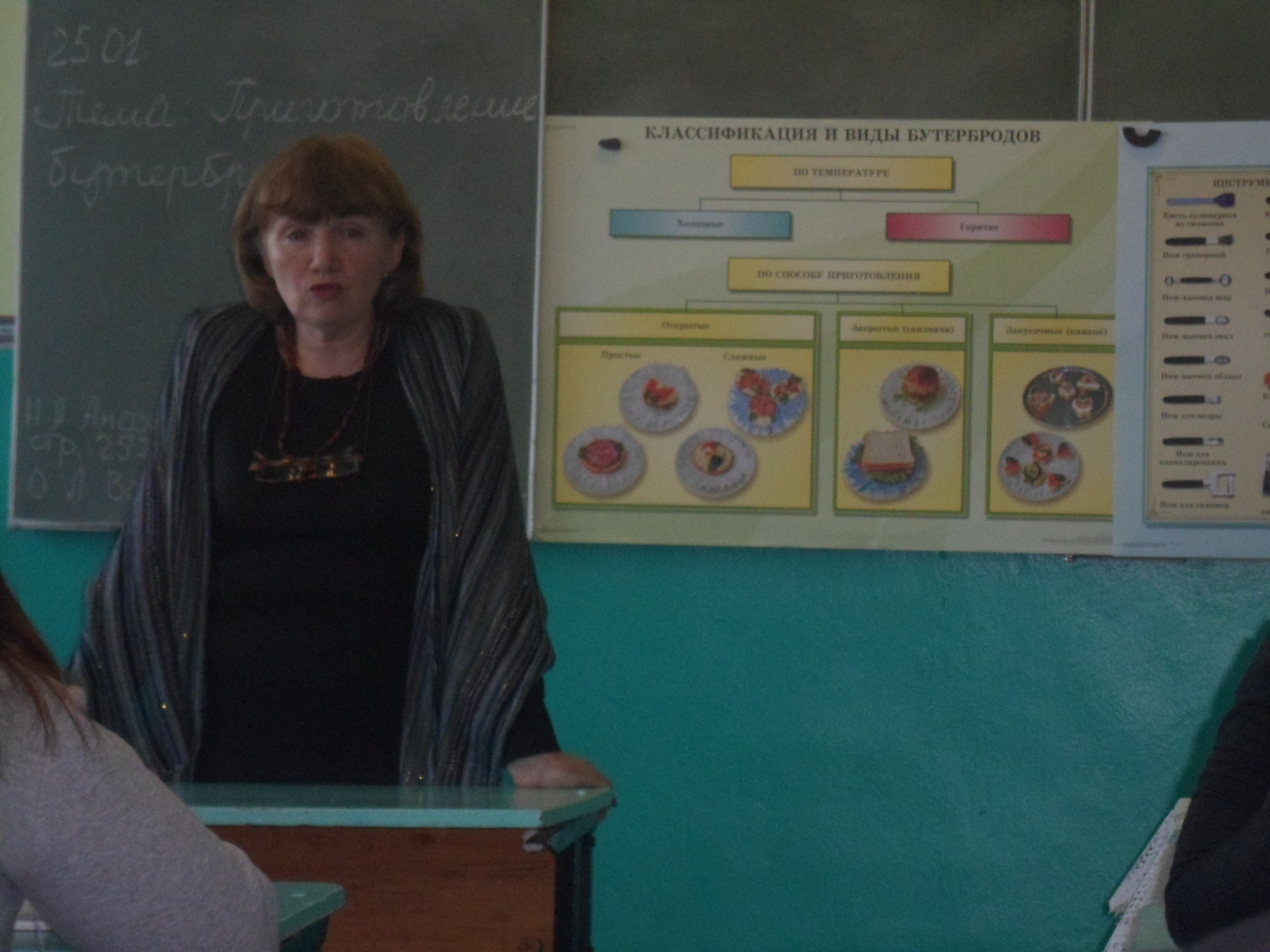 2013г Открытый урок ведет Куликова Т.И.
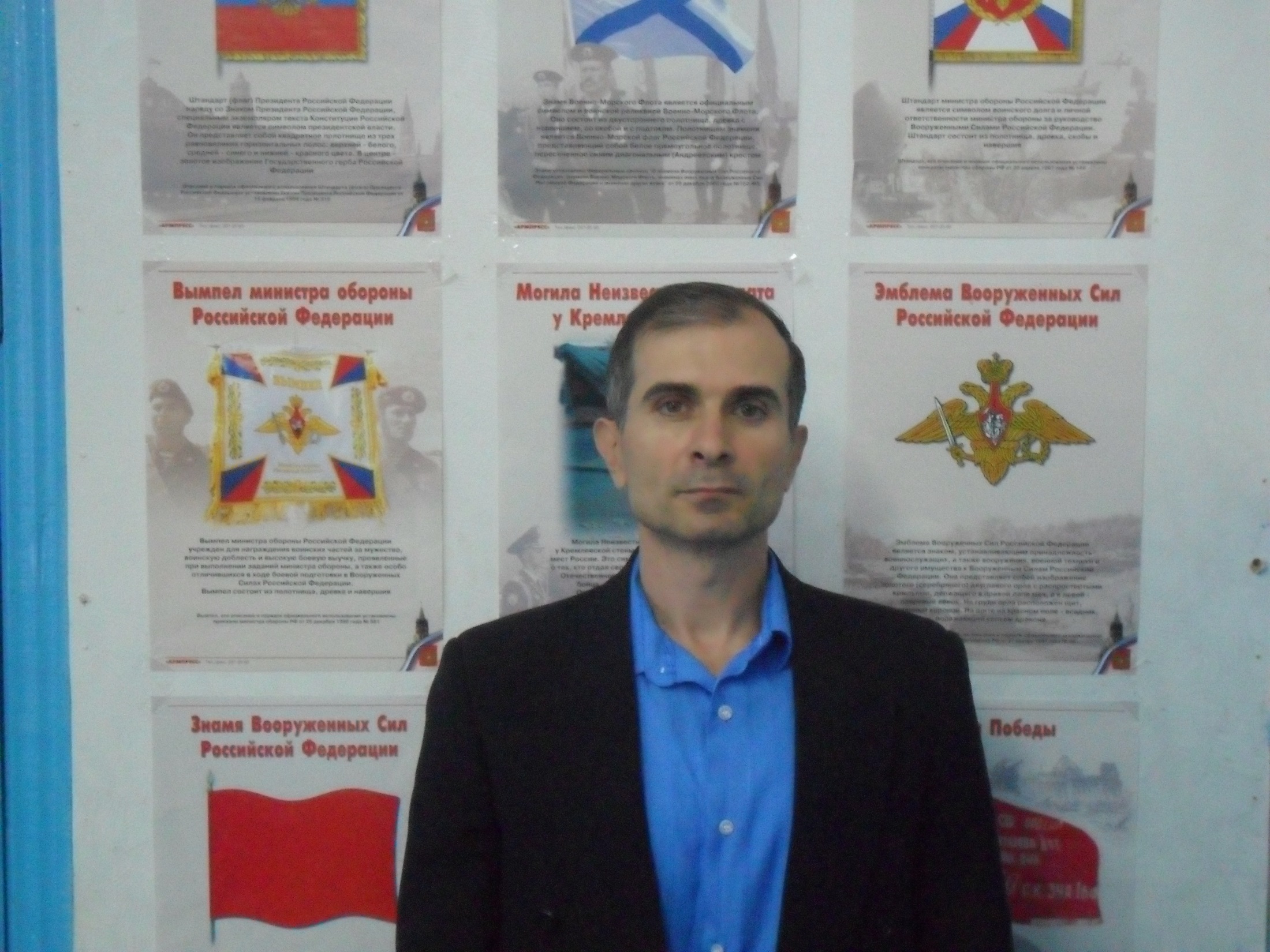 2013г Гладков Сергей Геннадьевич – преподаватель ОБЖ
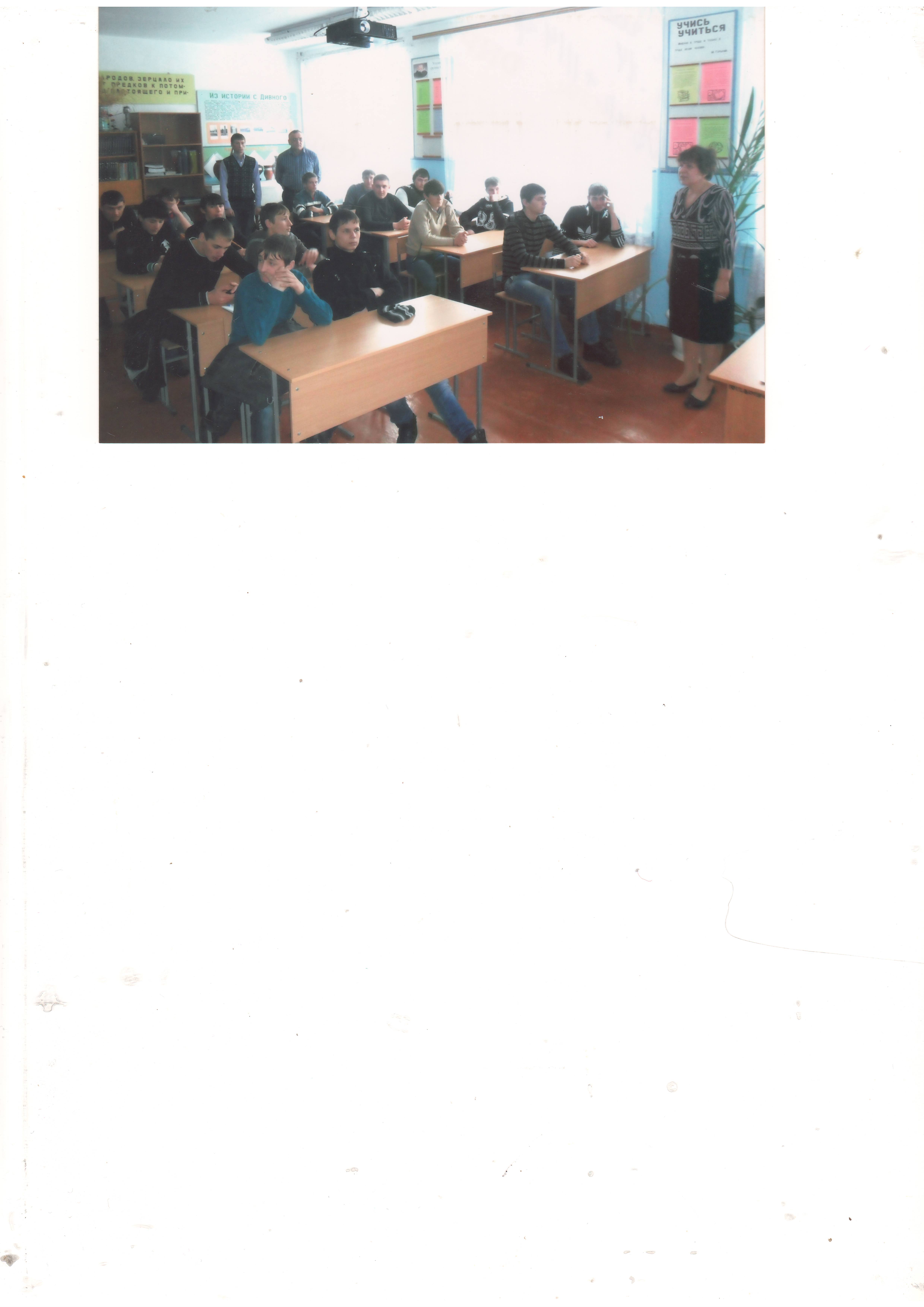 17.01.2014г
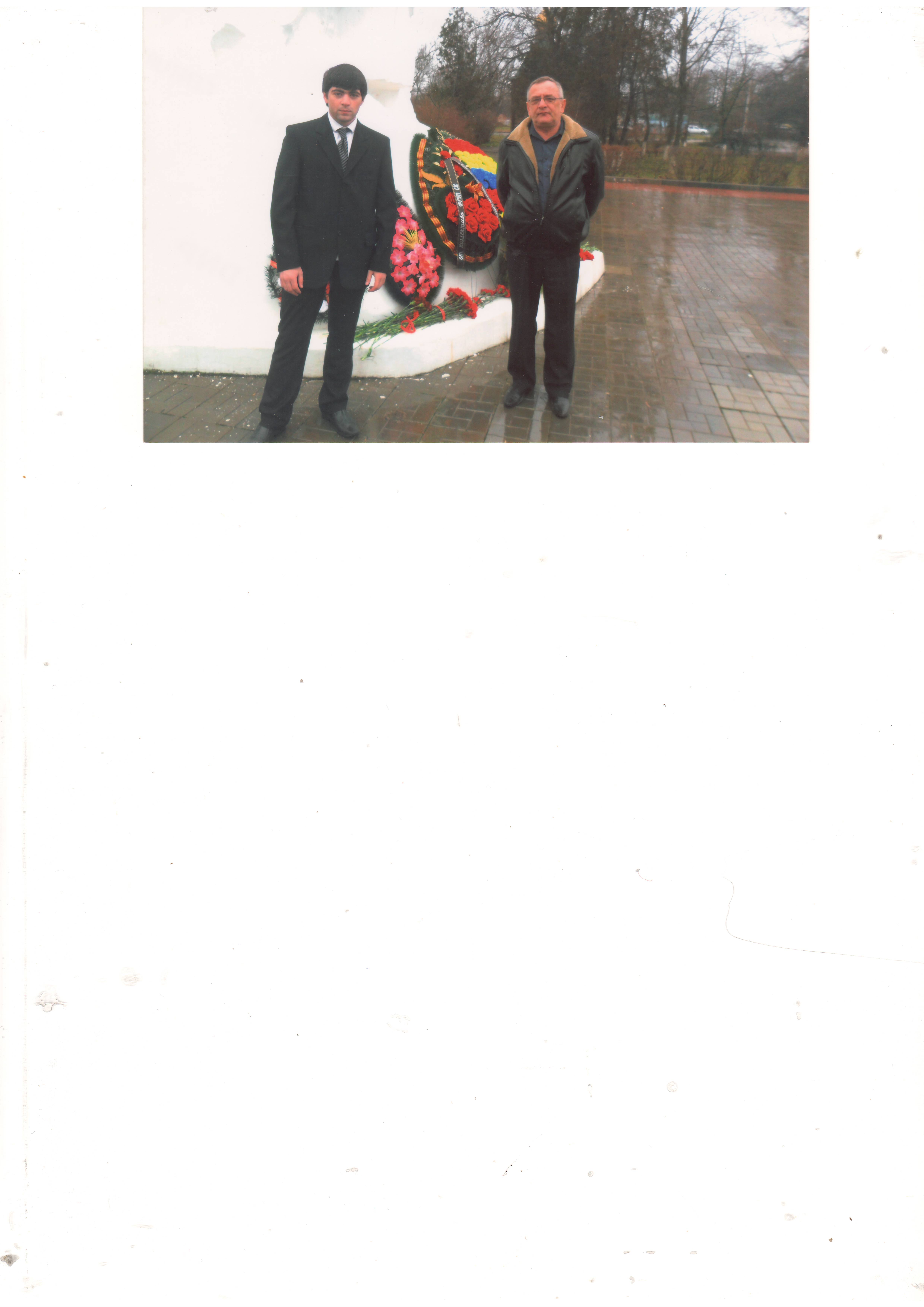 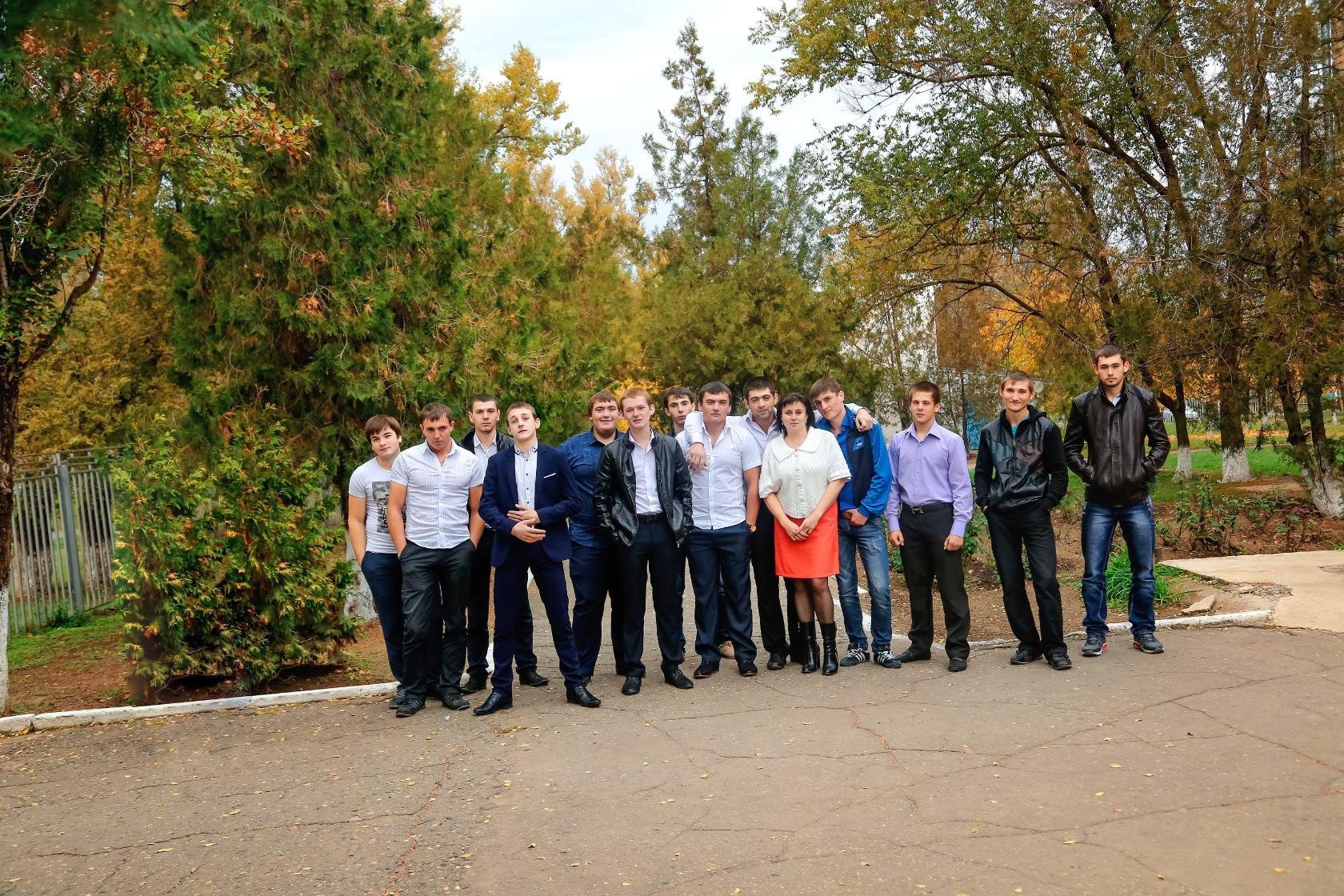 2015г гр.306 «Электрики»
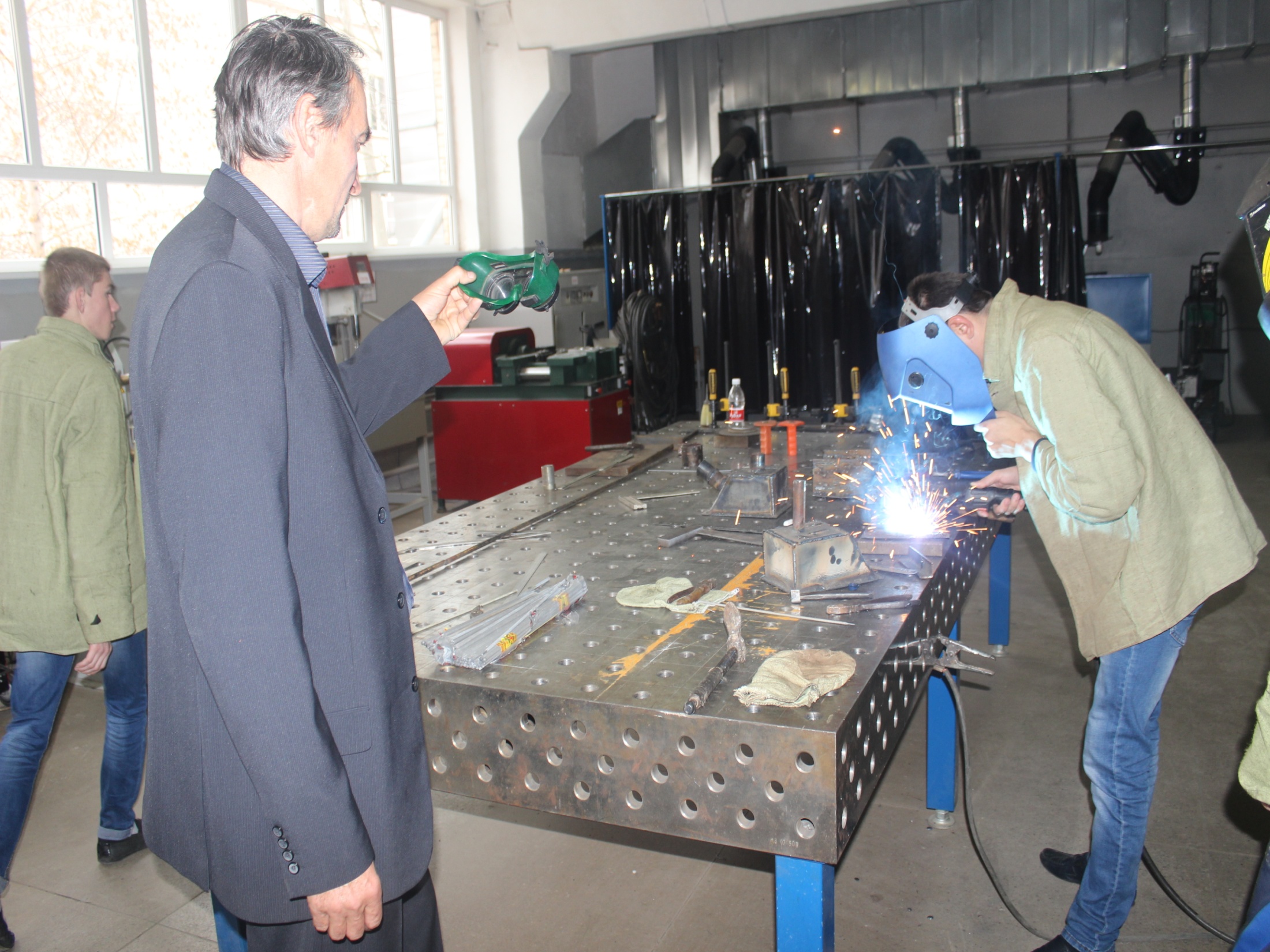 2016год
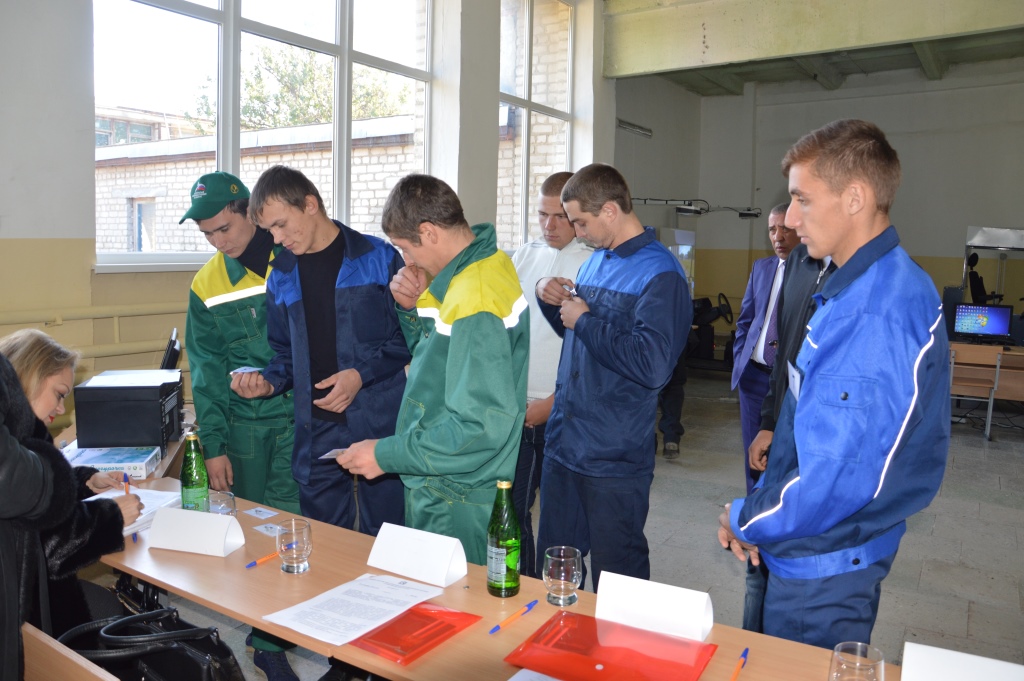 2016г.Краевая олимпиада профмастерства по профессии «Тракторист-машинист с/х производства»
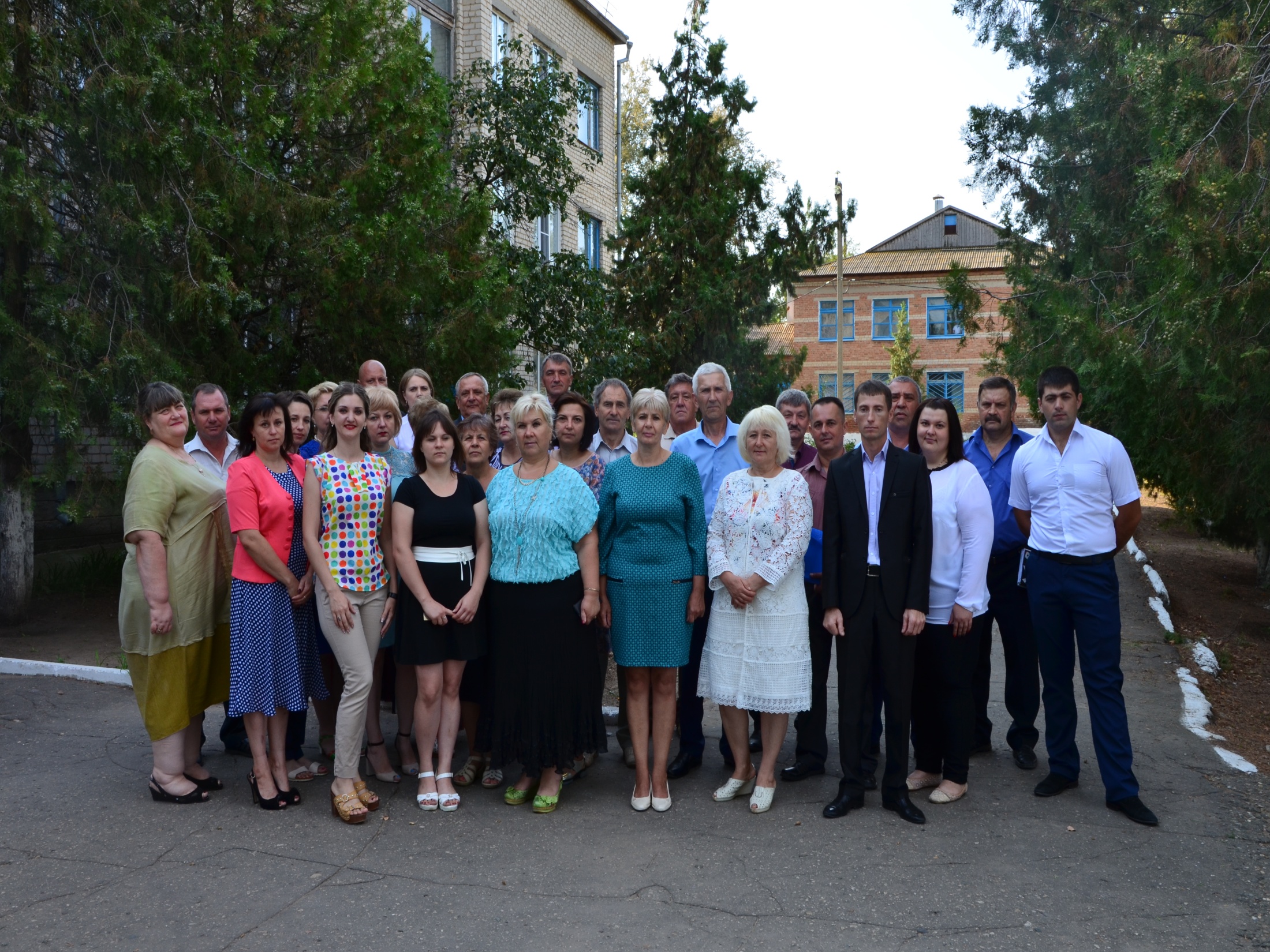 Коллектив ГБПОУ АТ с.Дивное   2017г
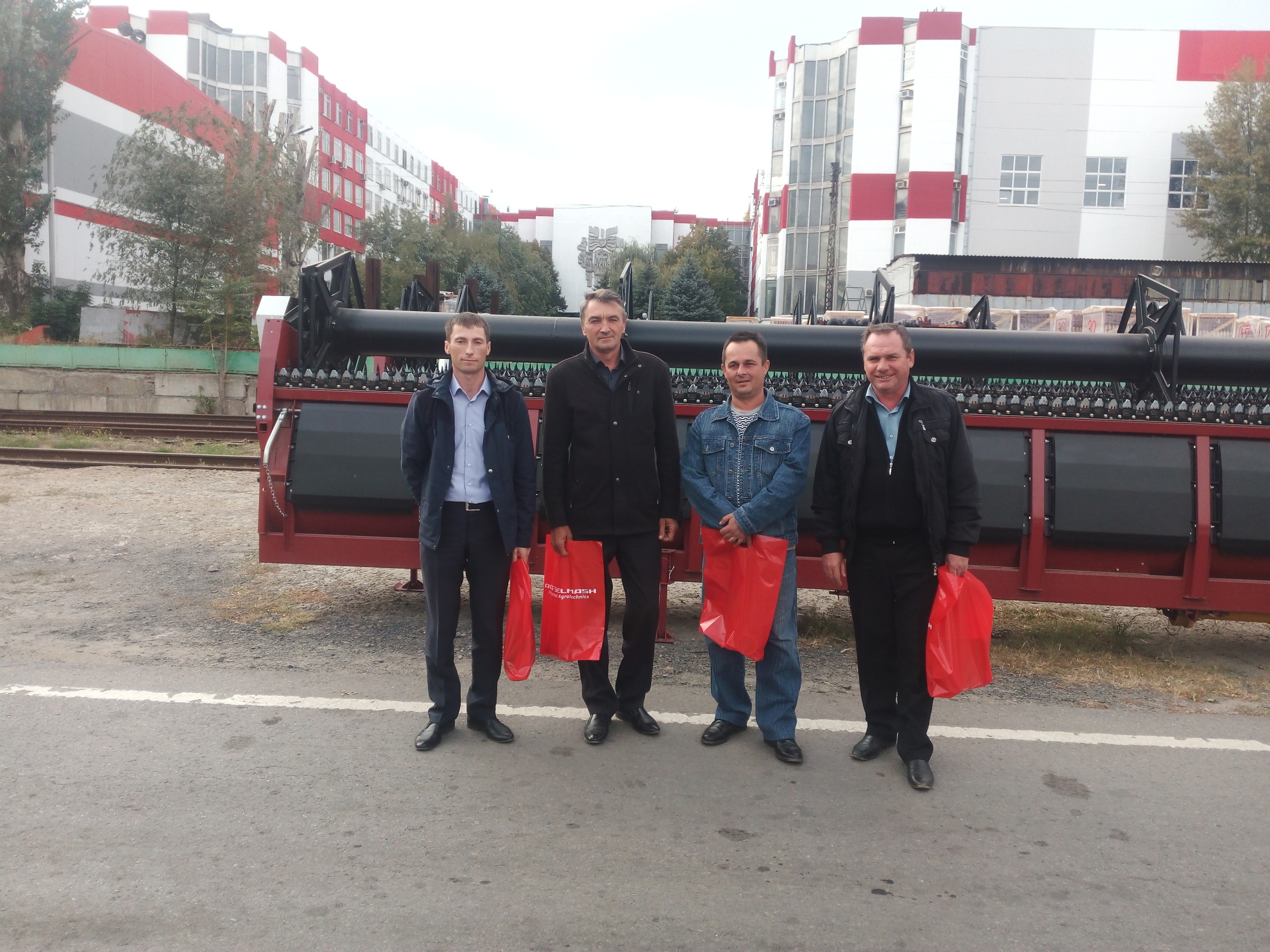 2017г. Переподготовка на заводе РОСТСЕЛЬМАШ
2018г
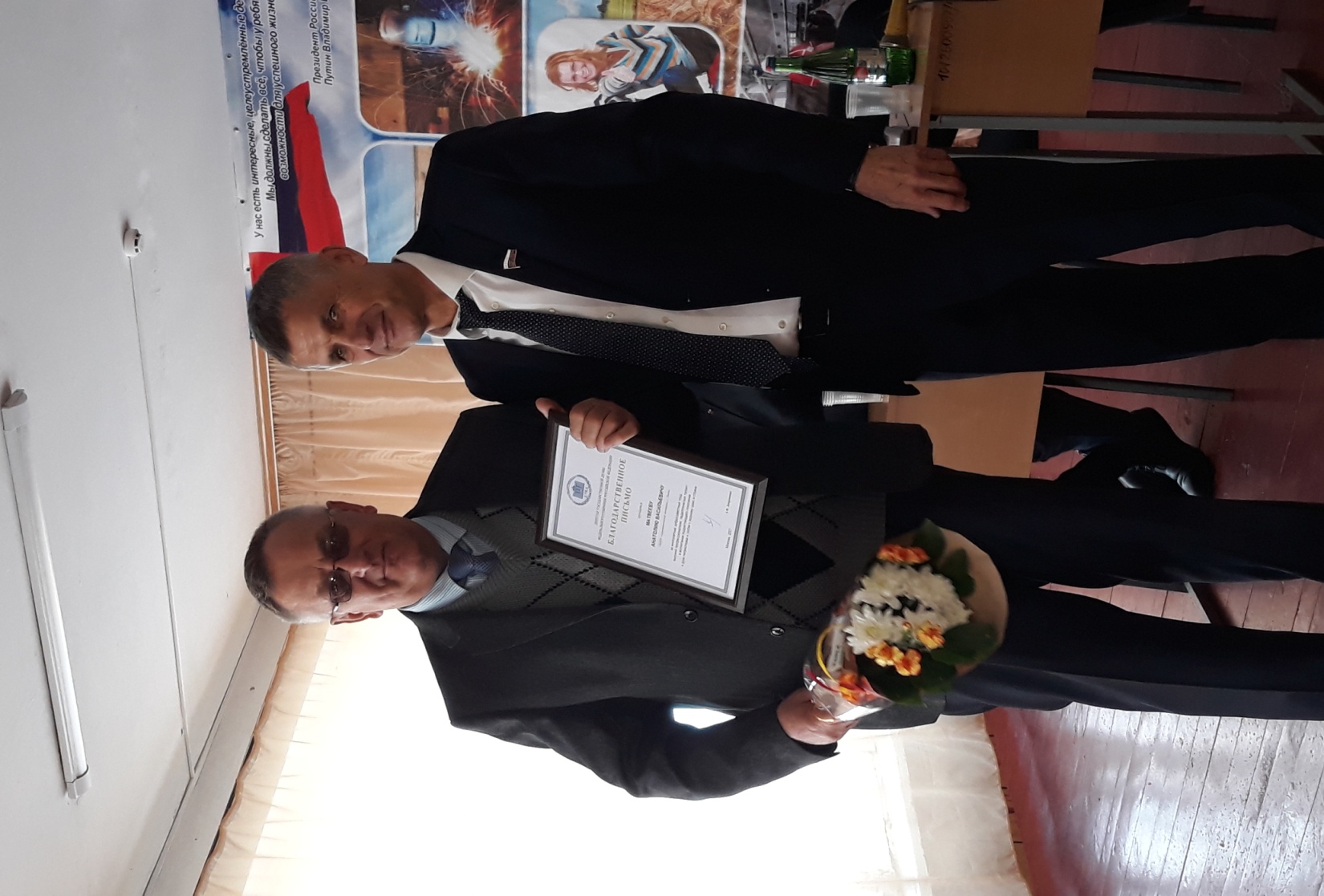 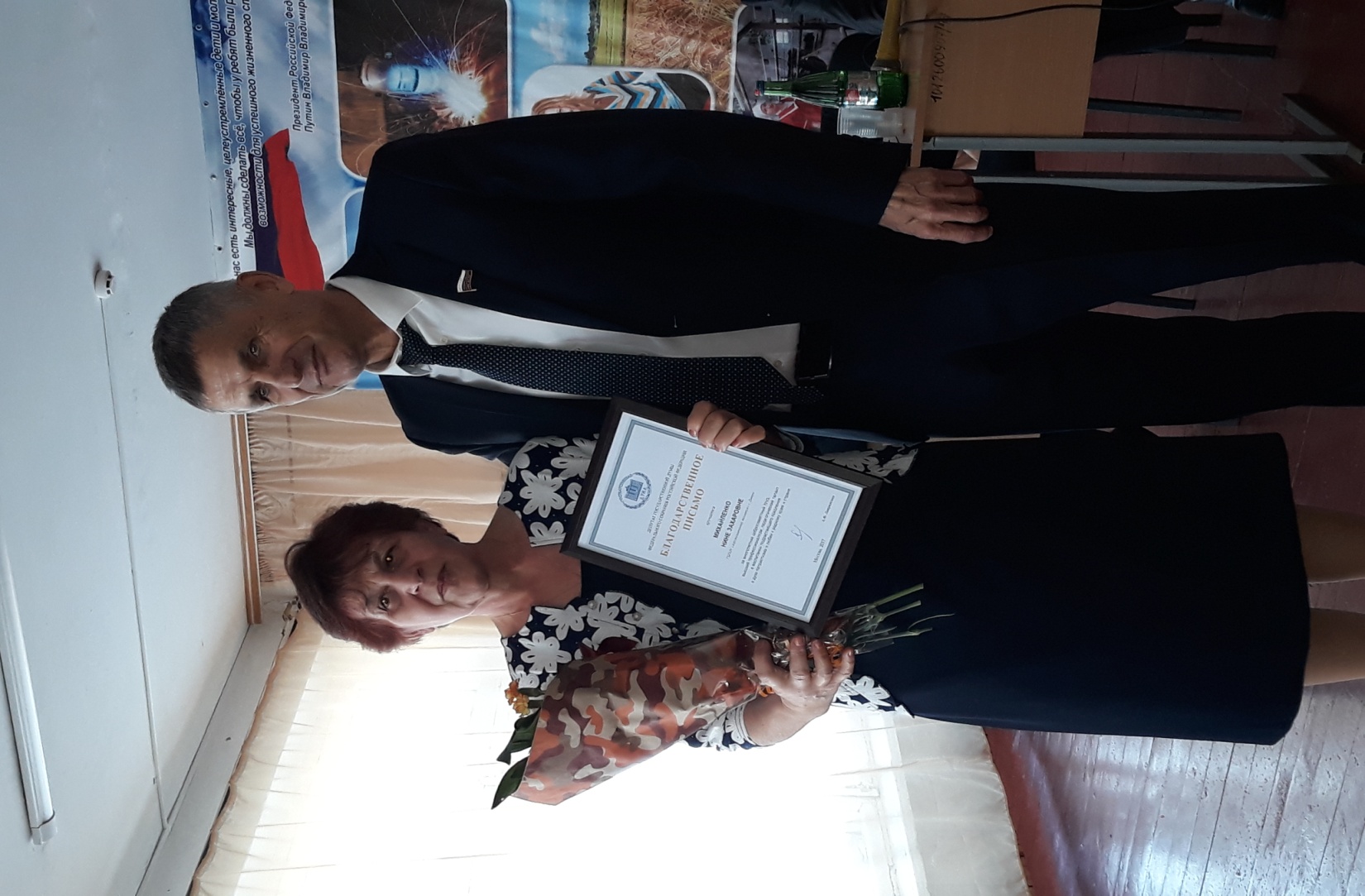 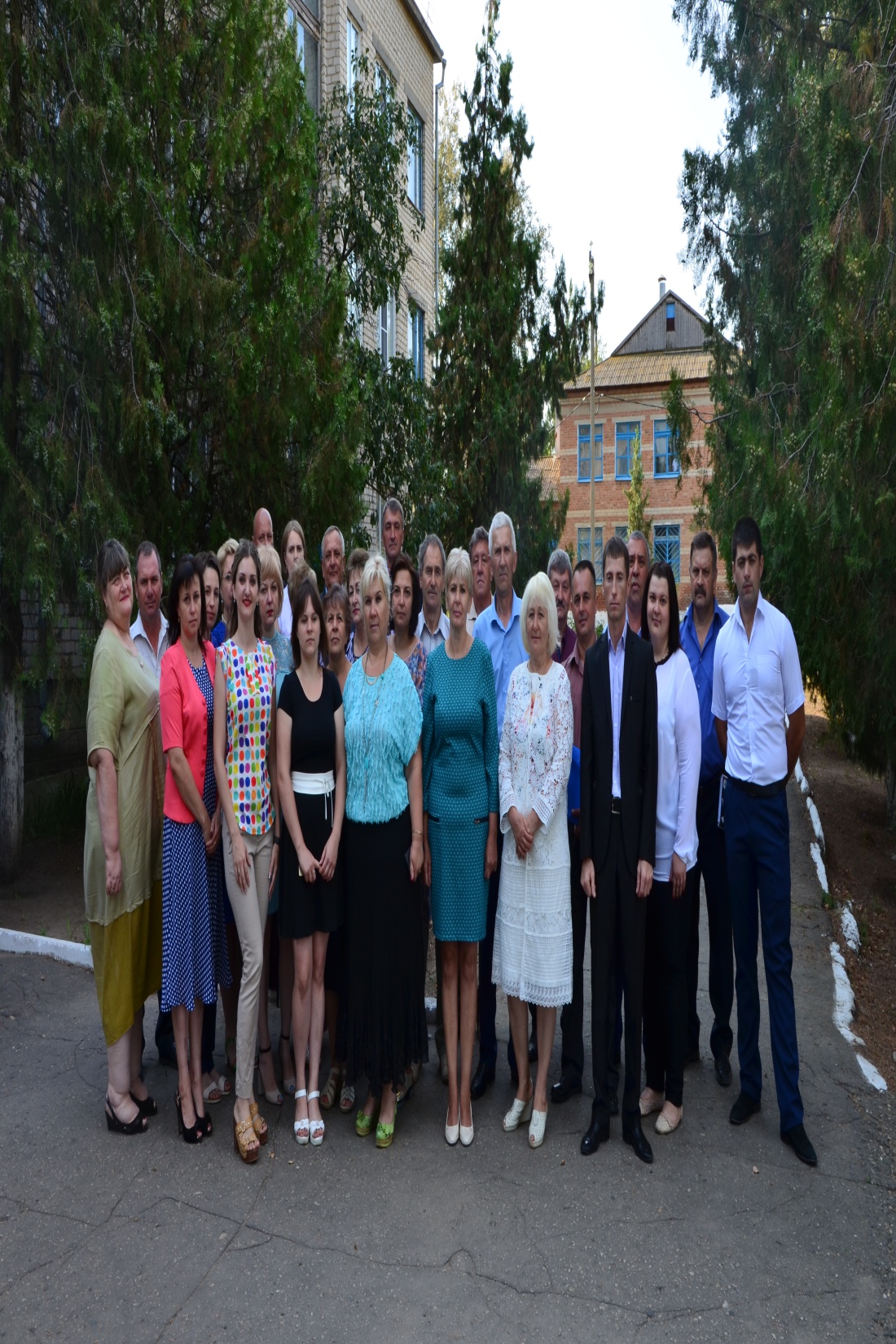 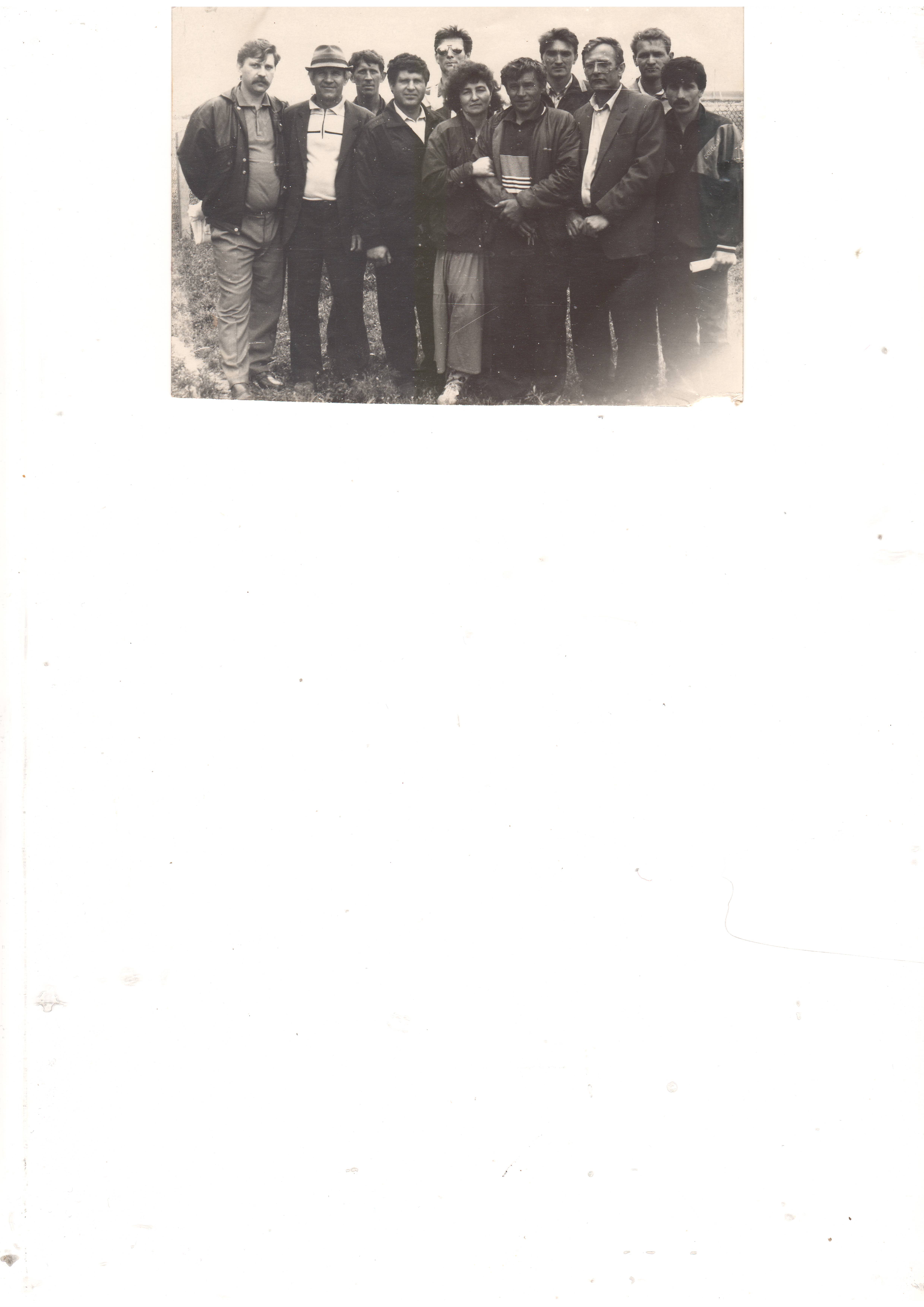